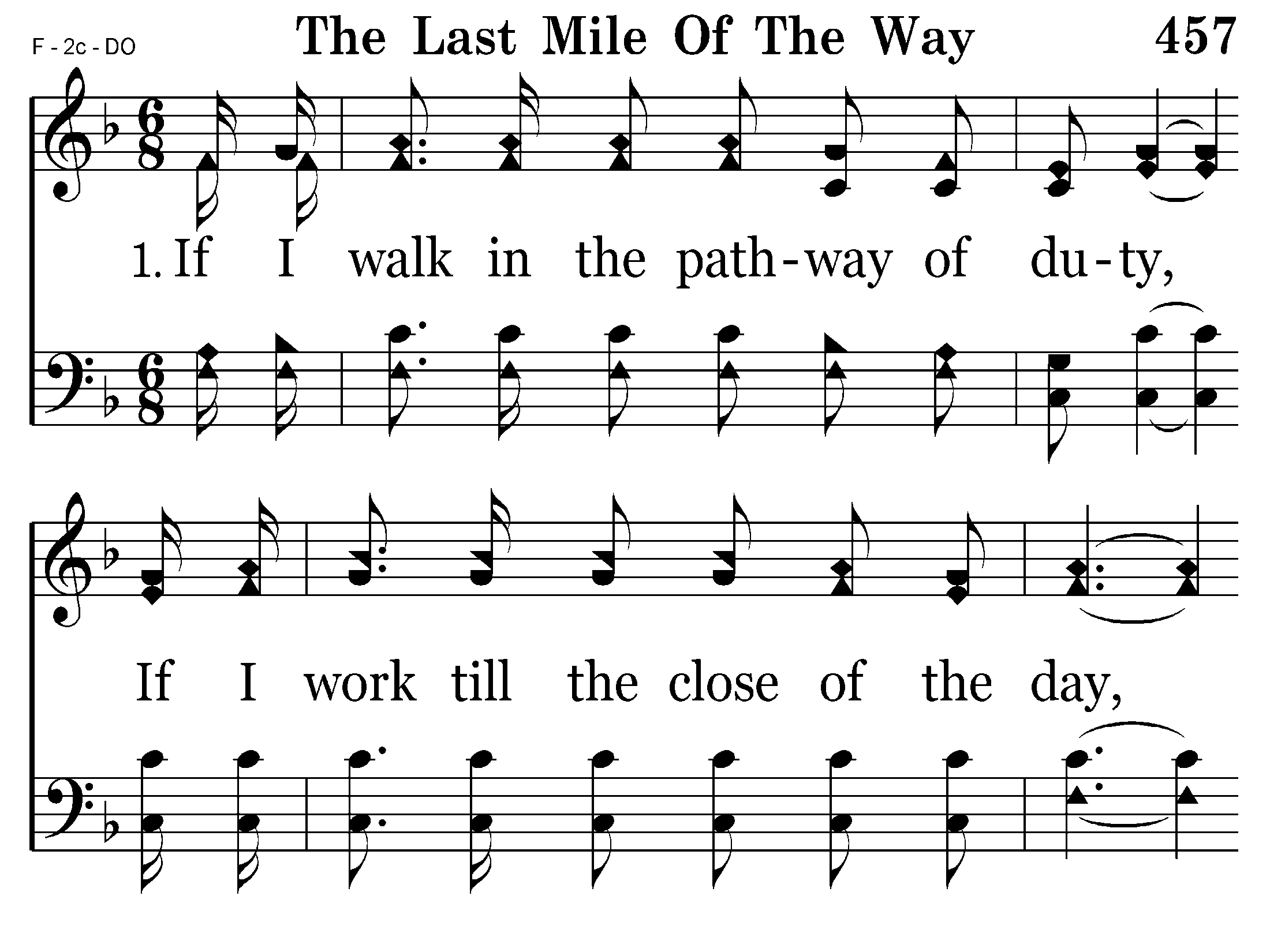 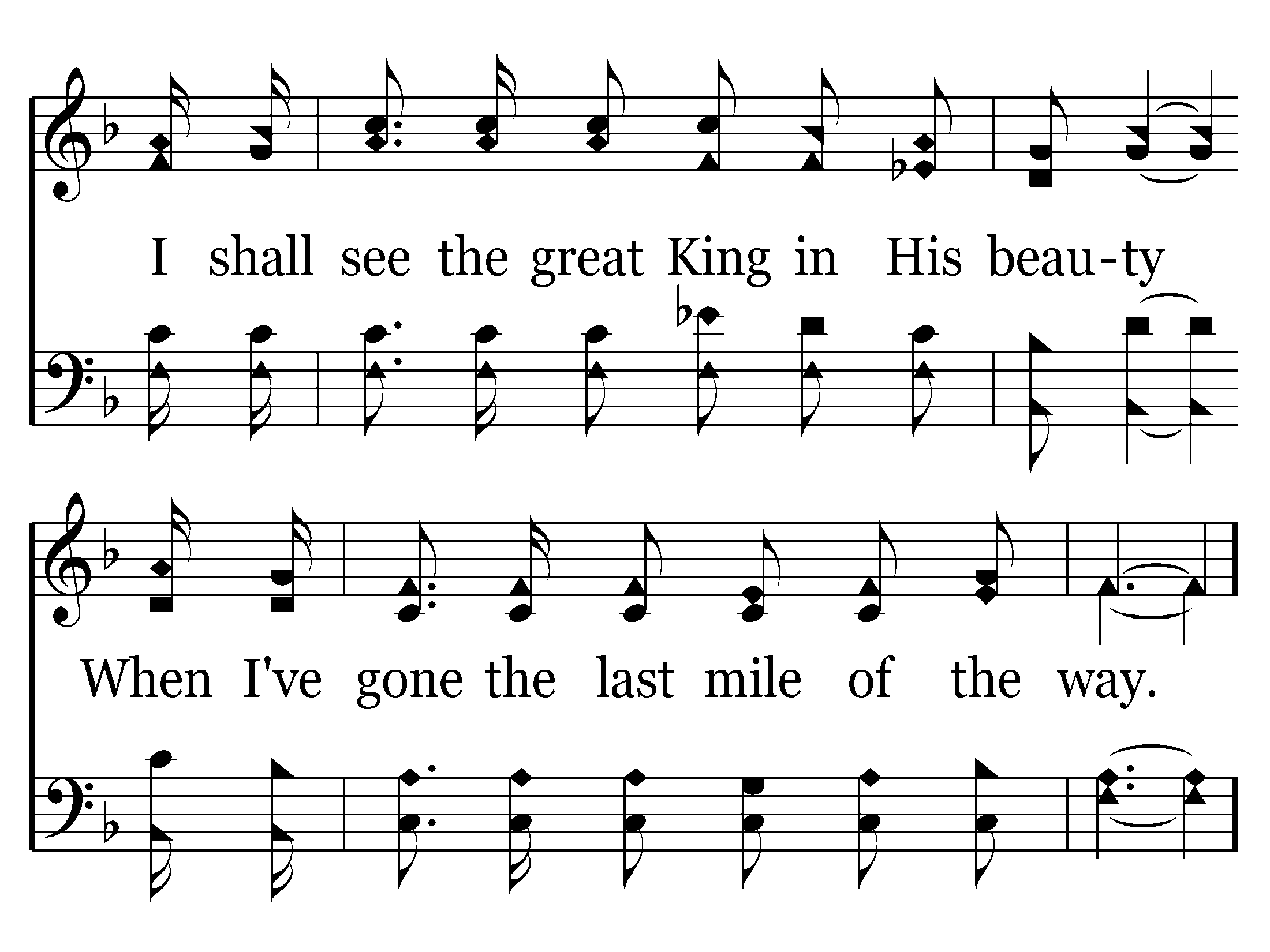 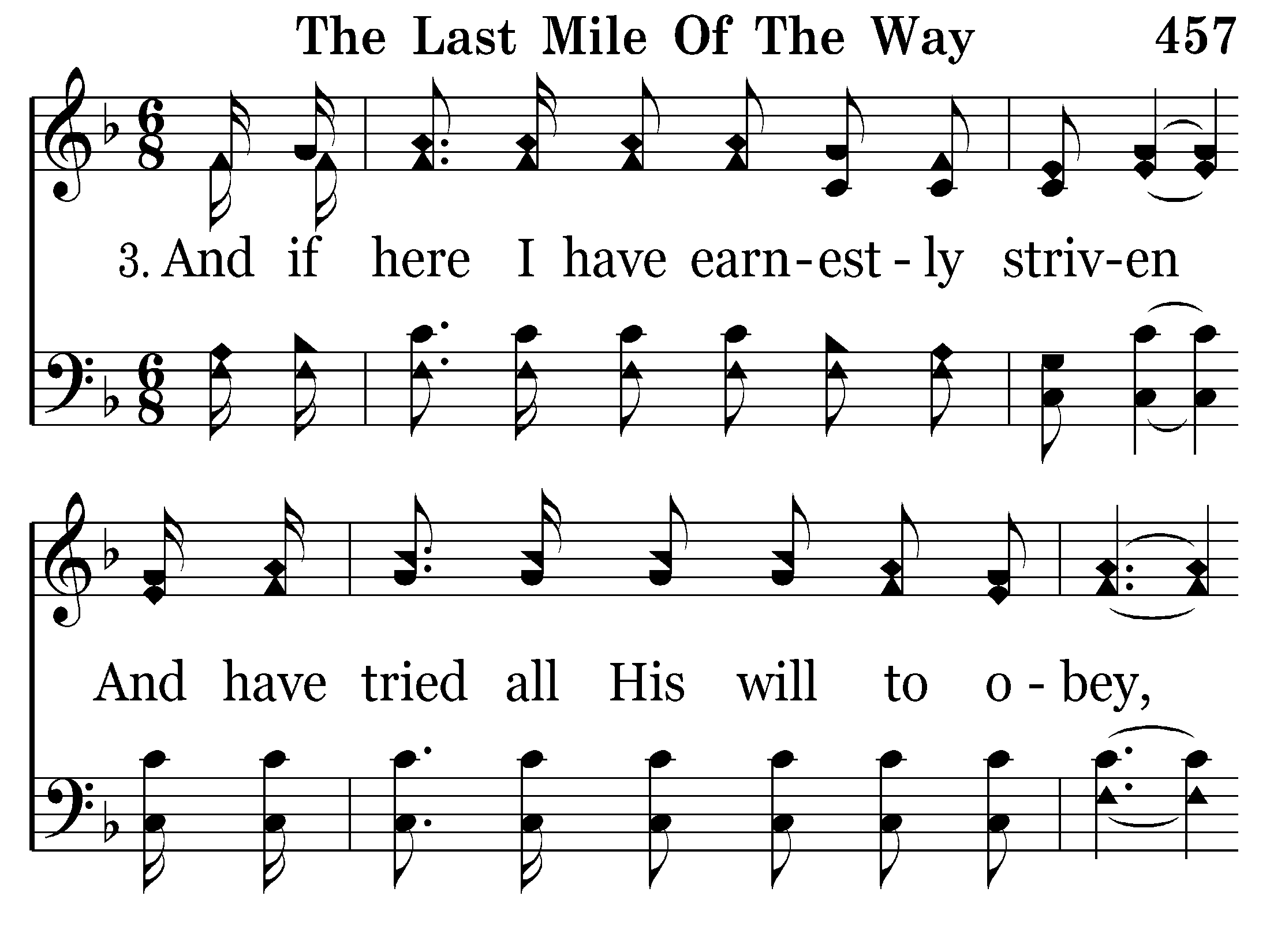 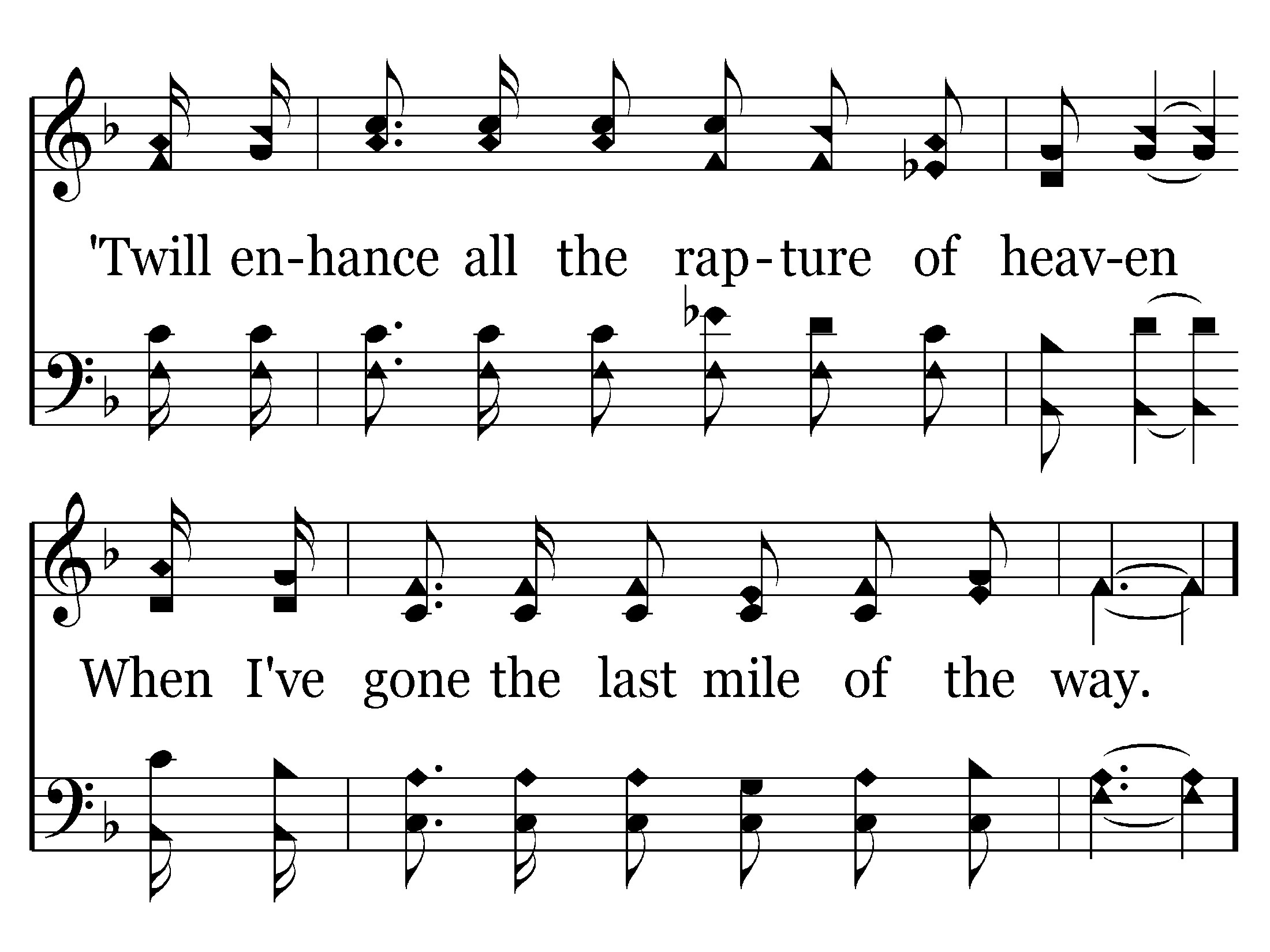 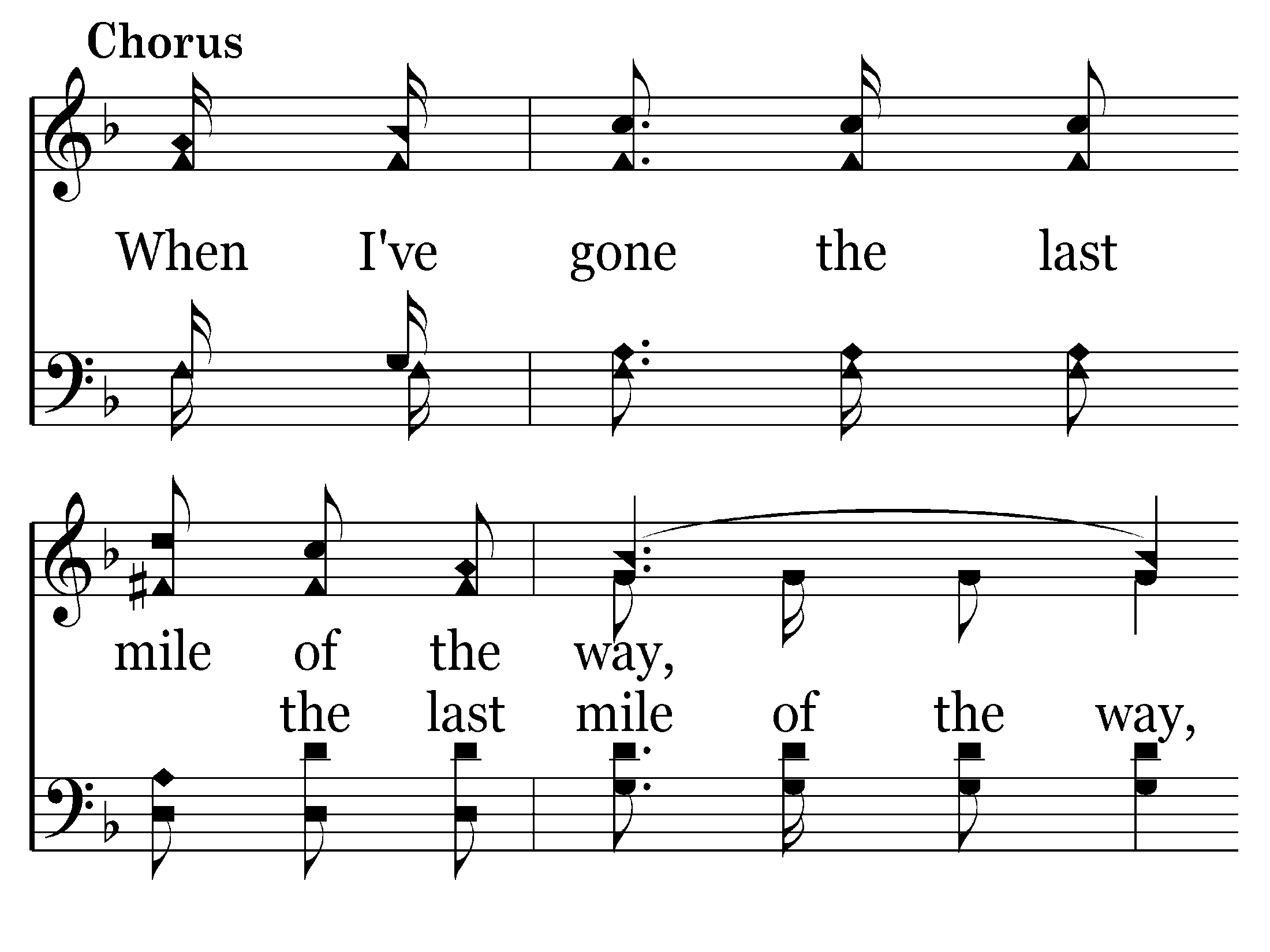 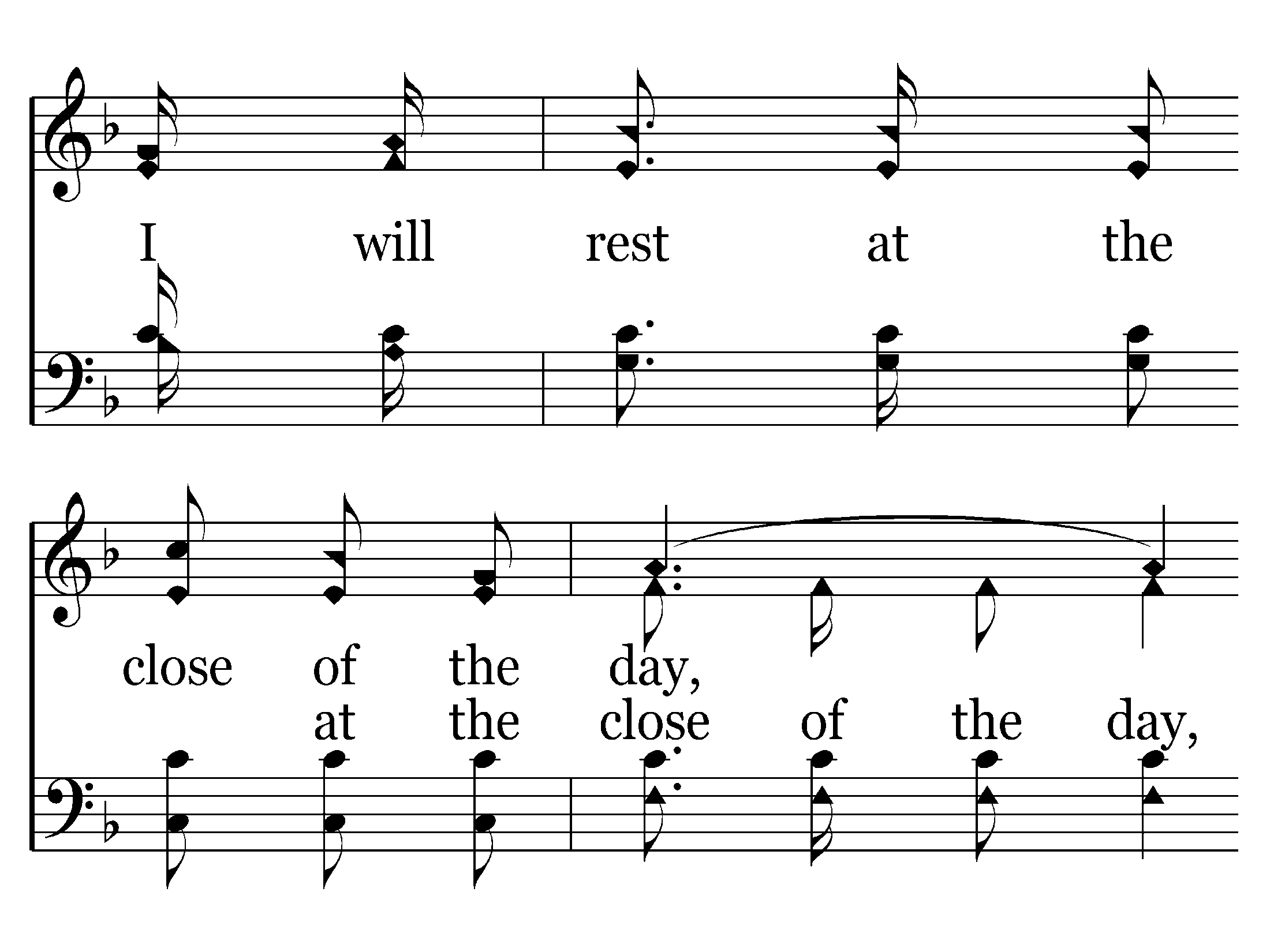 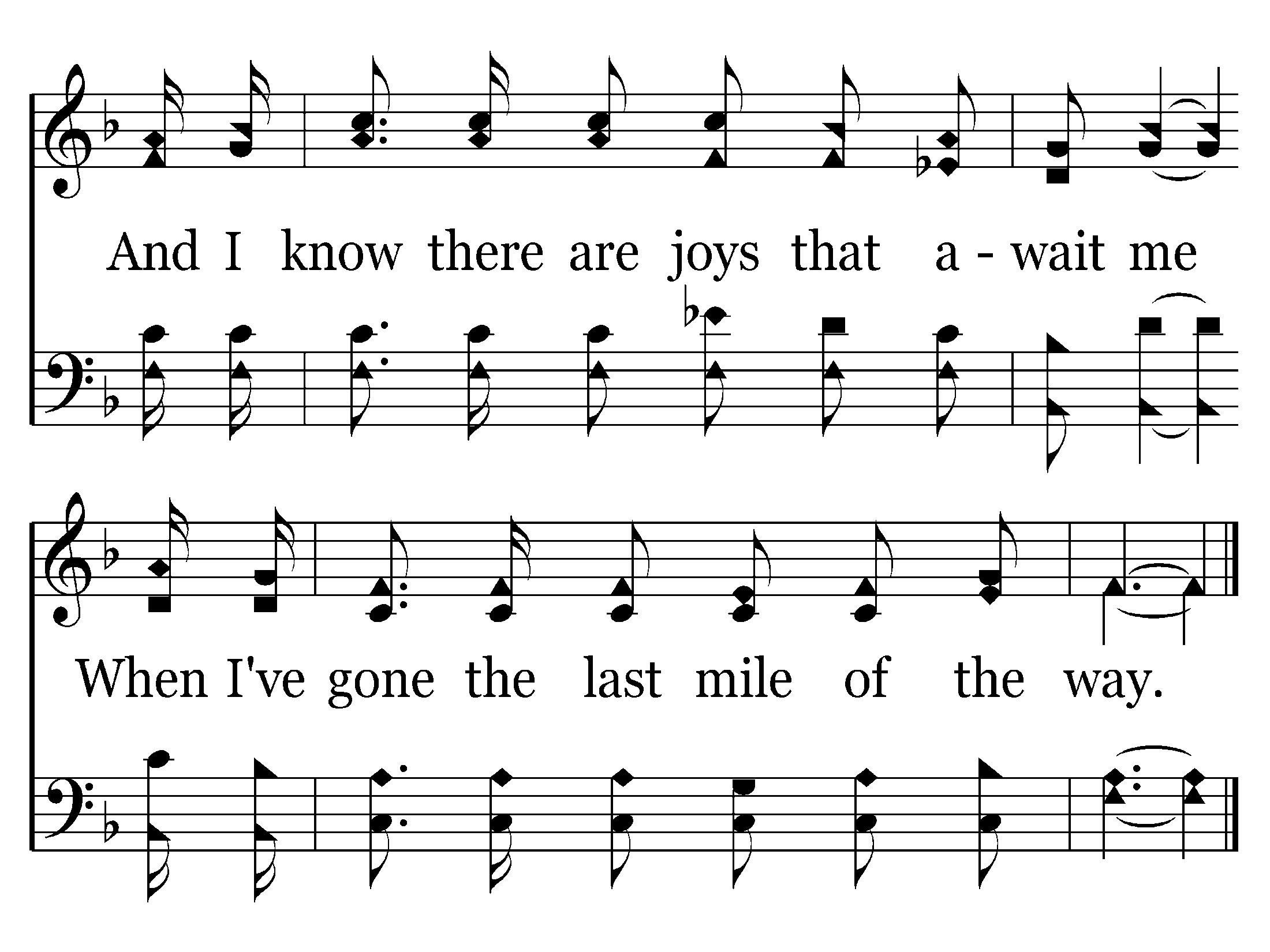 457 - The Last Mile Of The Way - C.3
End of Song
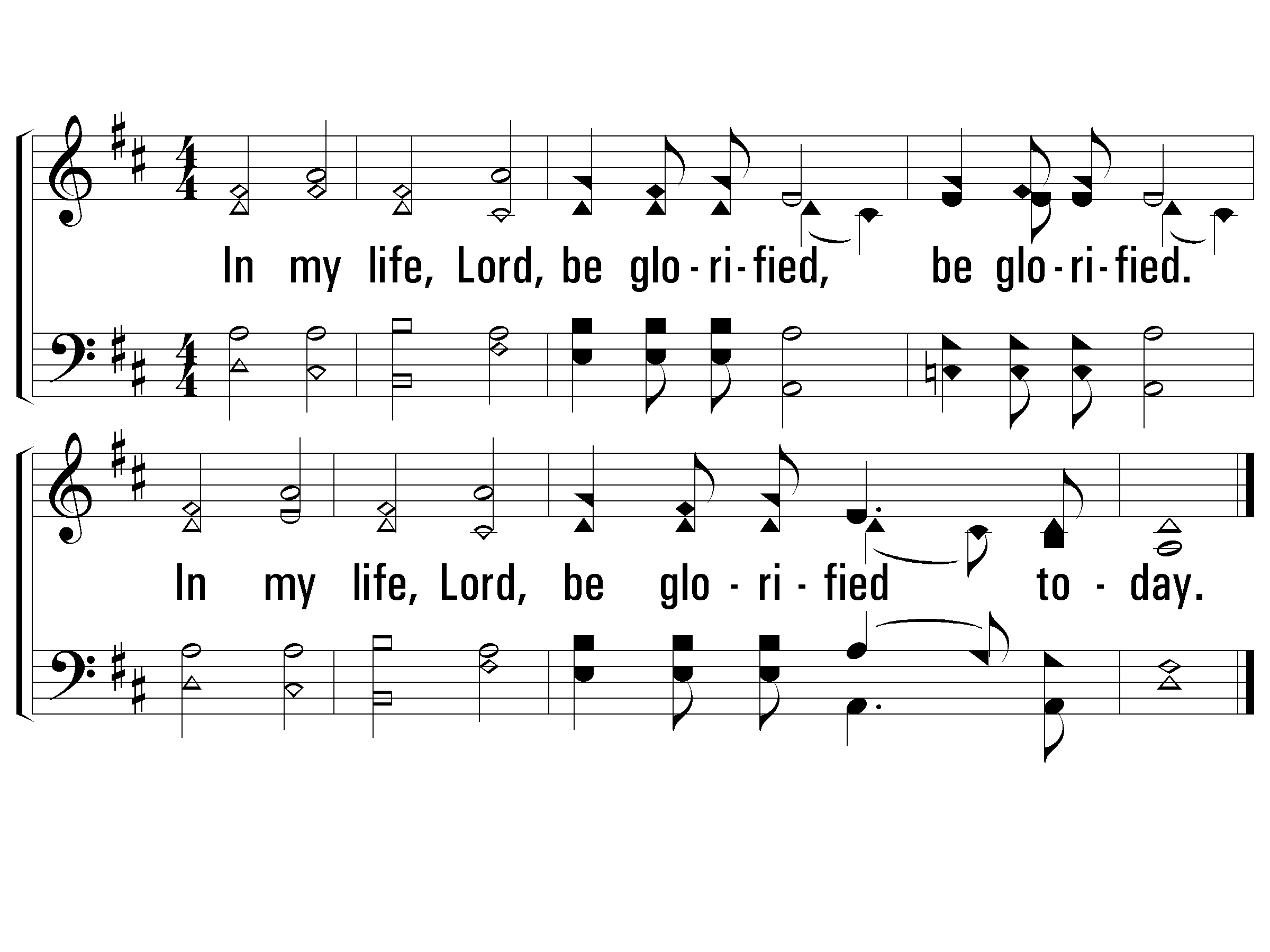 1 - In My Life, Lord, Be Glorified
1.
In my life, Lord, be glorified, be glorified.
In my life, Lord, be glorified today.
Words and Music by: Bob Kilpatrick
Copyright © 1978 by Bob Kilpatrick Music. Assigned 1998 to The Lorenz Corporation.
All Rights Reserved. International copyright secured
© 2001 The Paperless Hymnal™
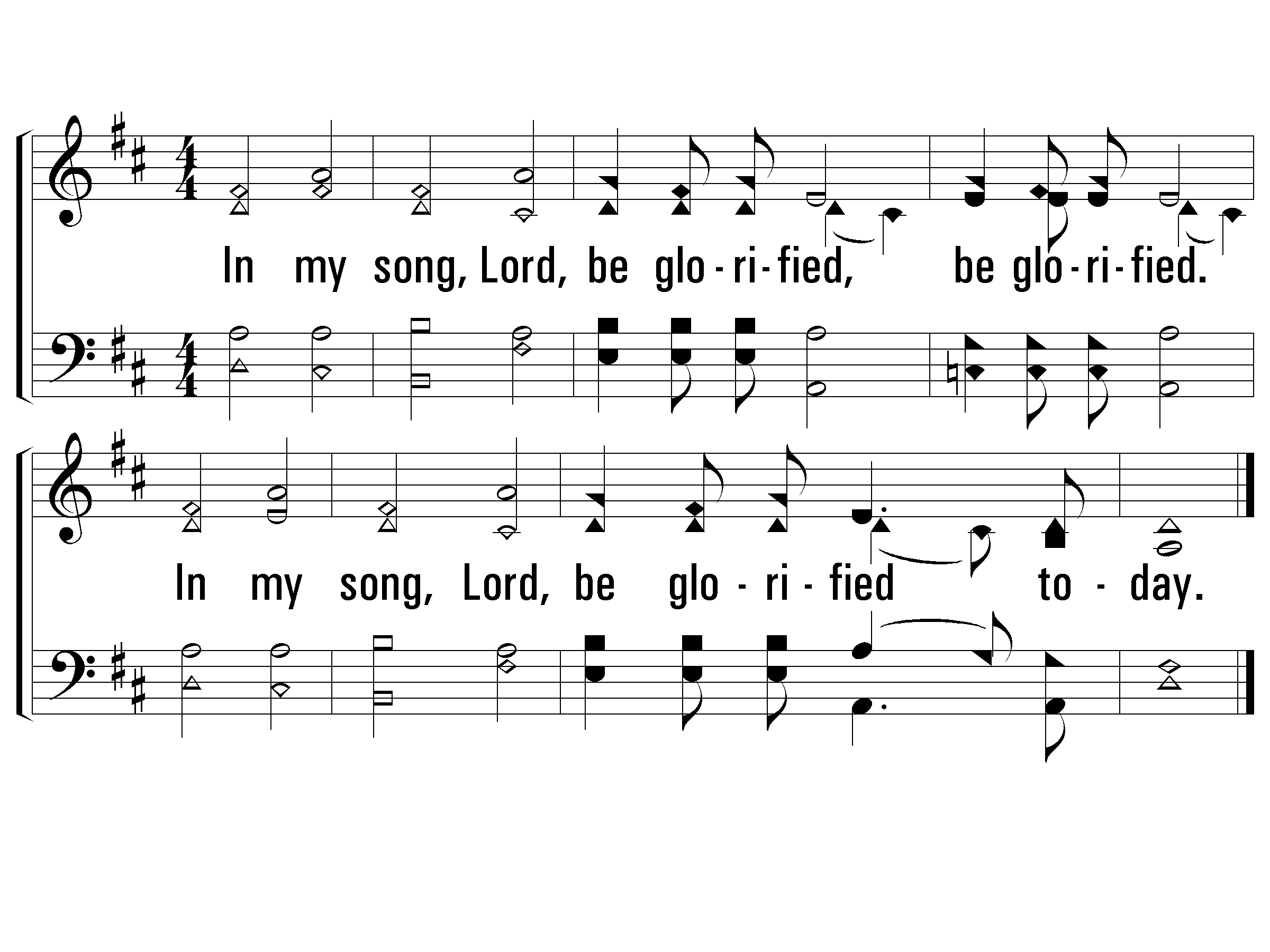 2 - In My Life, Lord, Be Glorified
2.
In my song, Lord, be glorified, be glorified.
In my song, Lord, be glorified today.
Words and Music by: Bob Kilpatrick
Copyright © 1978 by Bob Kilpatrick Music. Assigned 1998 to The Lorenz Corporation.
All Rights Reserved. International copyright secured
© 2001 The Paperless Hymnal™
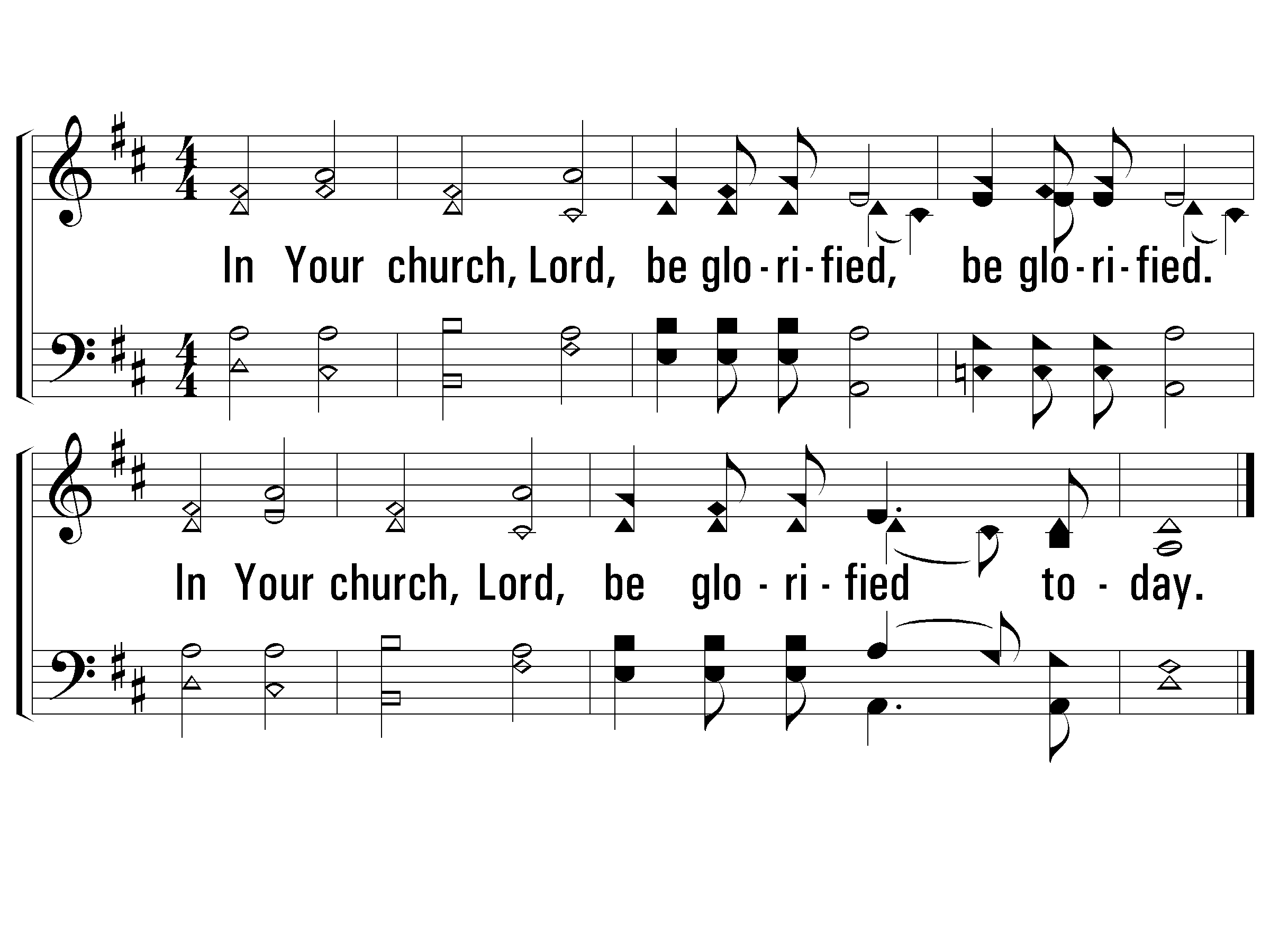 3 - In My Life, Lord, Be Glorified
3.
In Your church, Lord, be glorified, be glorified.
In Your church, Lord, be glorified today.
Words and Music by: Bob Kilpatrick
Copyright © 1978 by Bob Kilpatrick Music. Assigned 1998 to The Lorenz Corporation.
All Rights Reserved. International copyright secured
© 2001 The Paperless Hymnal™
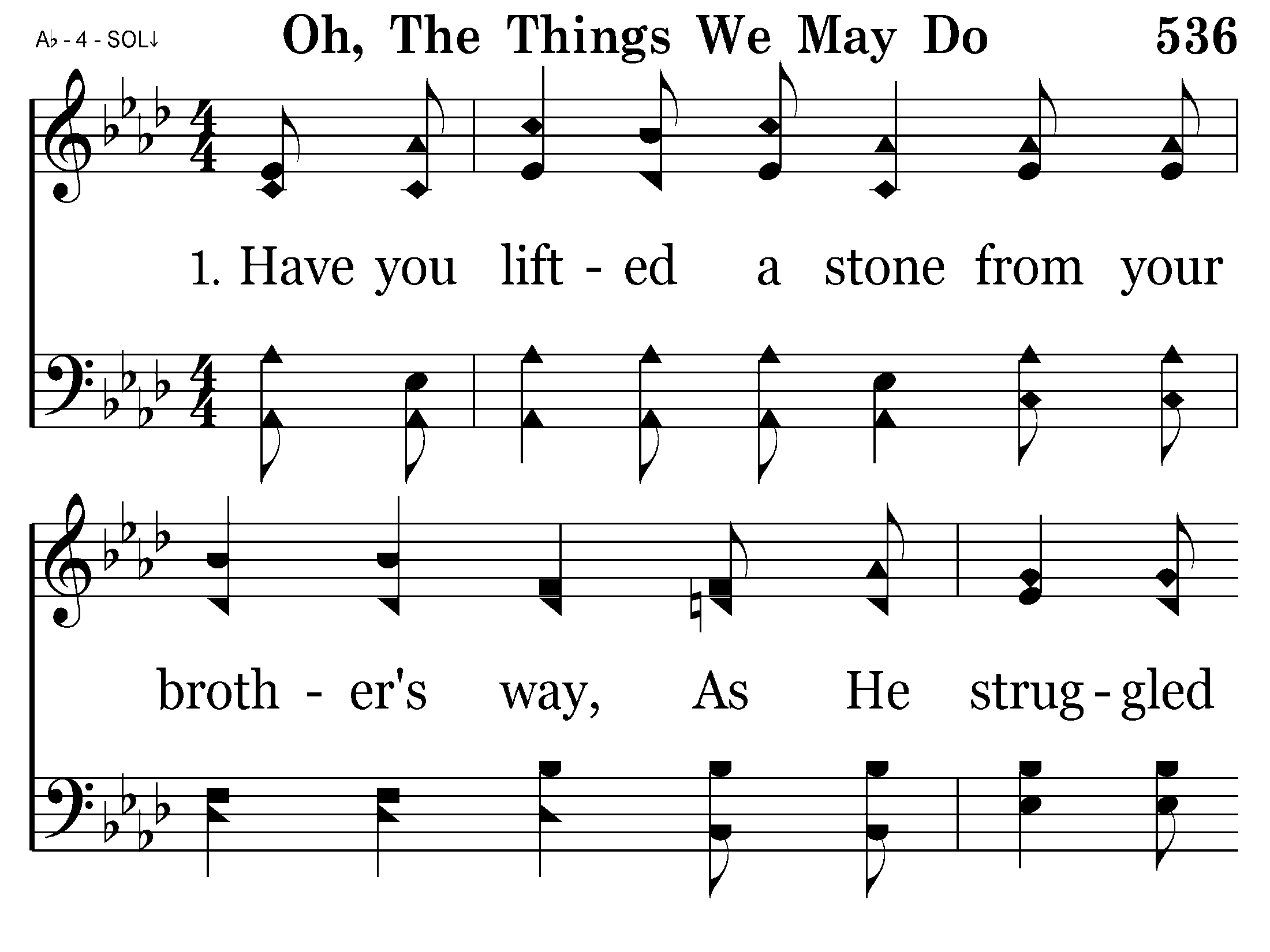 536 - Oh, The Things We May Do - 1.1
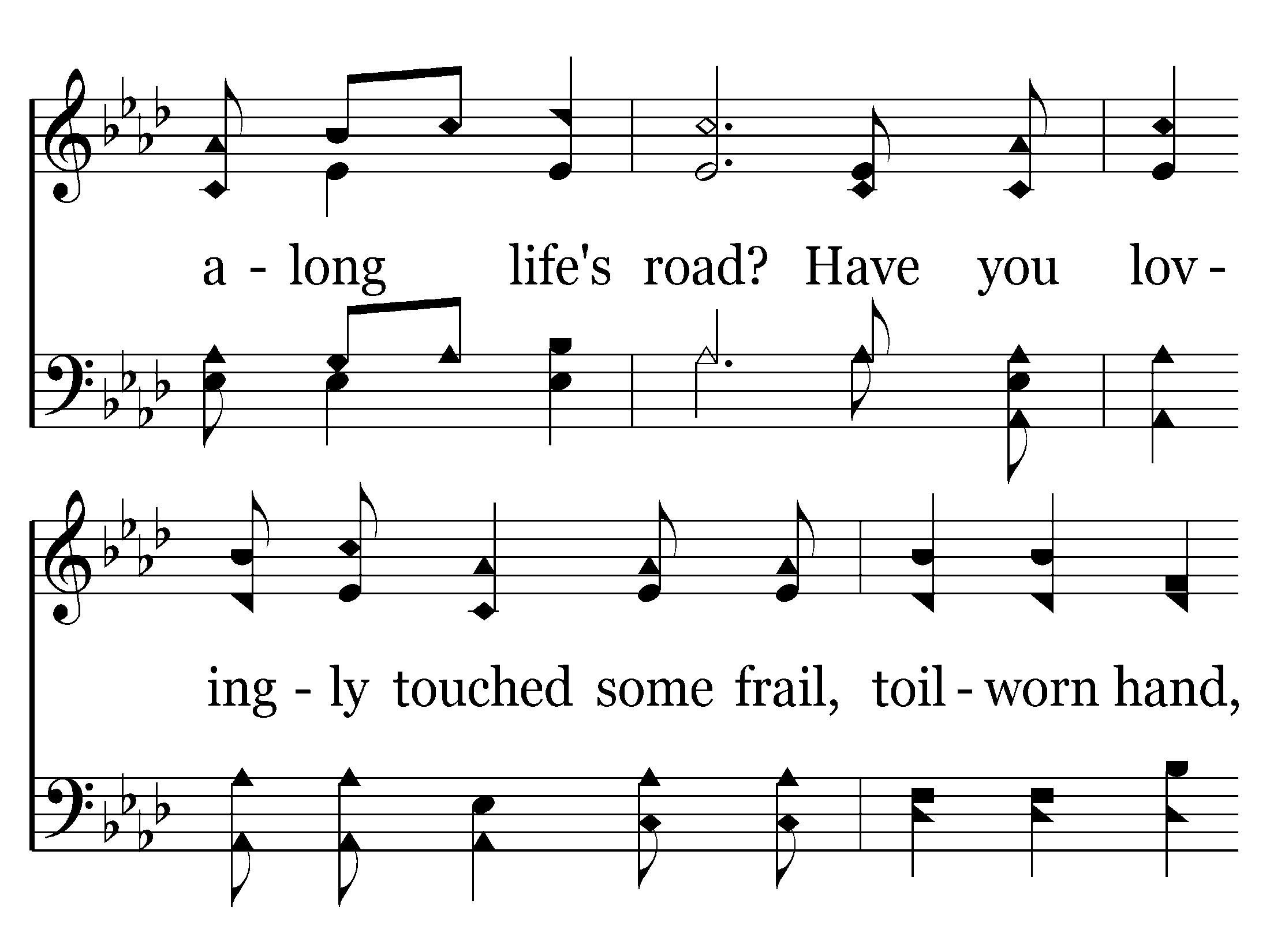 536 - Oh, The Things We May Do - 1.2
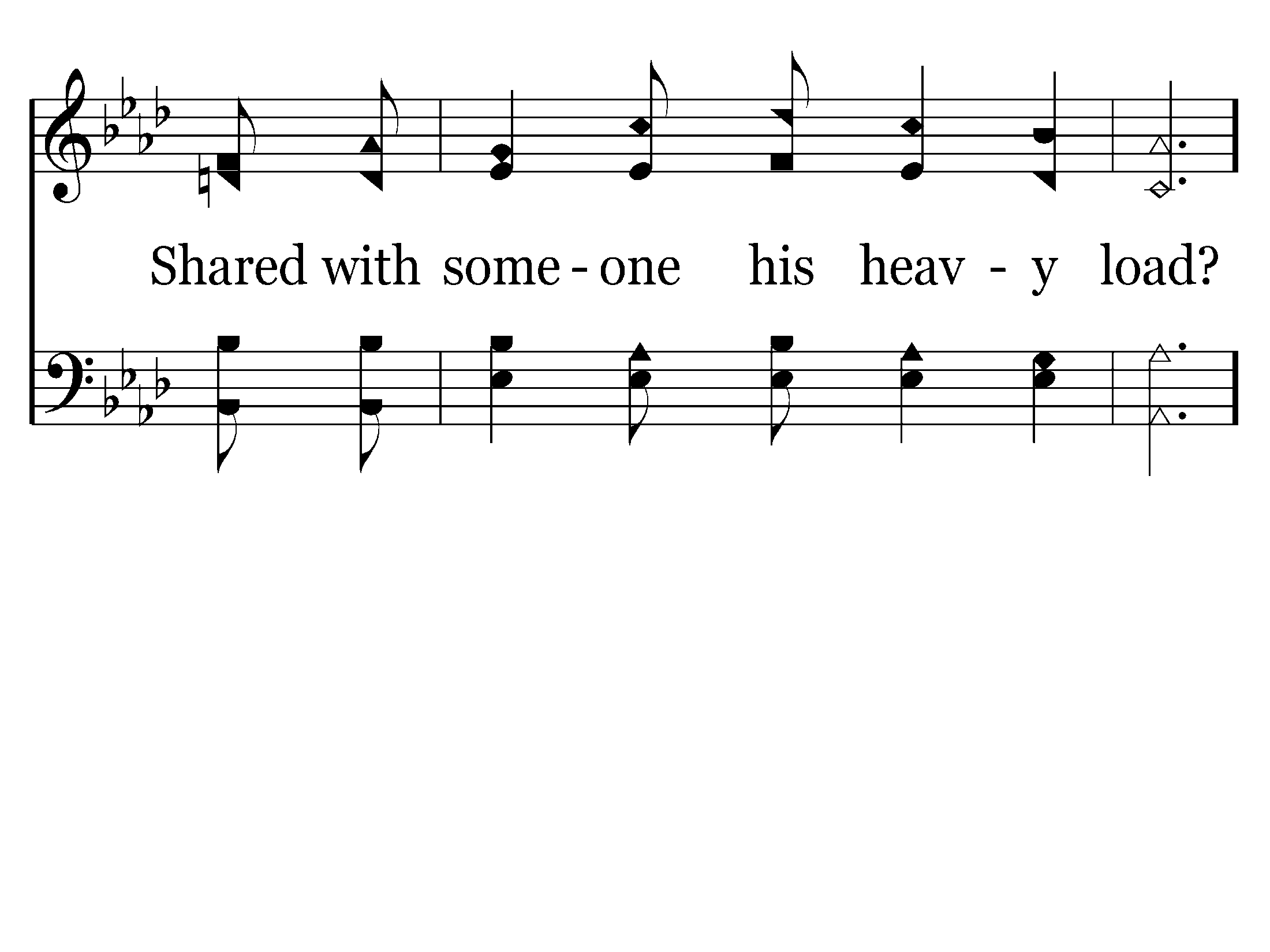 536 - Oh, The Things We May Do - 1.3
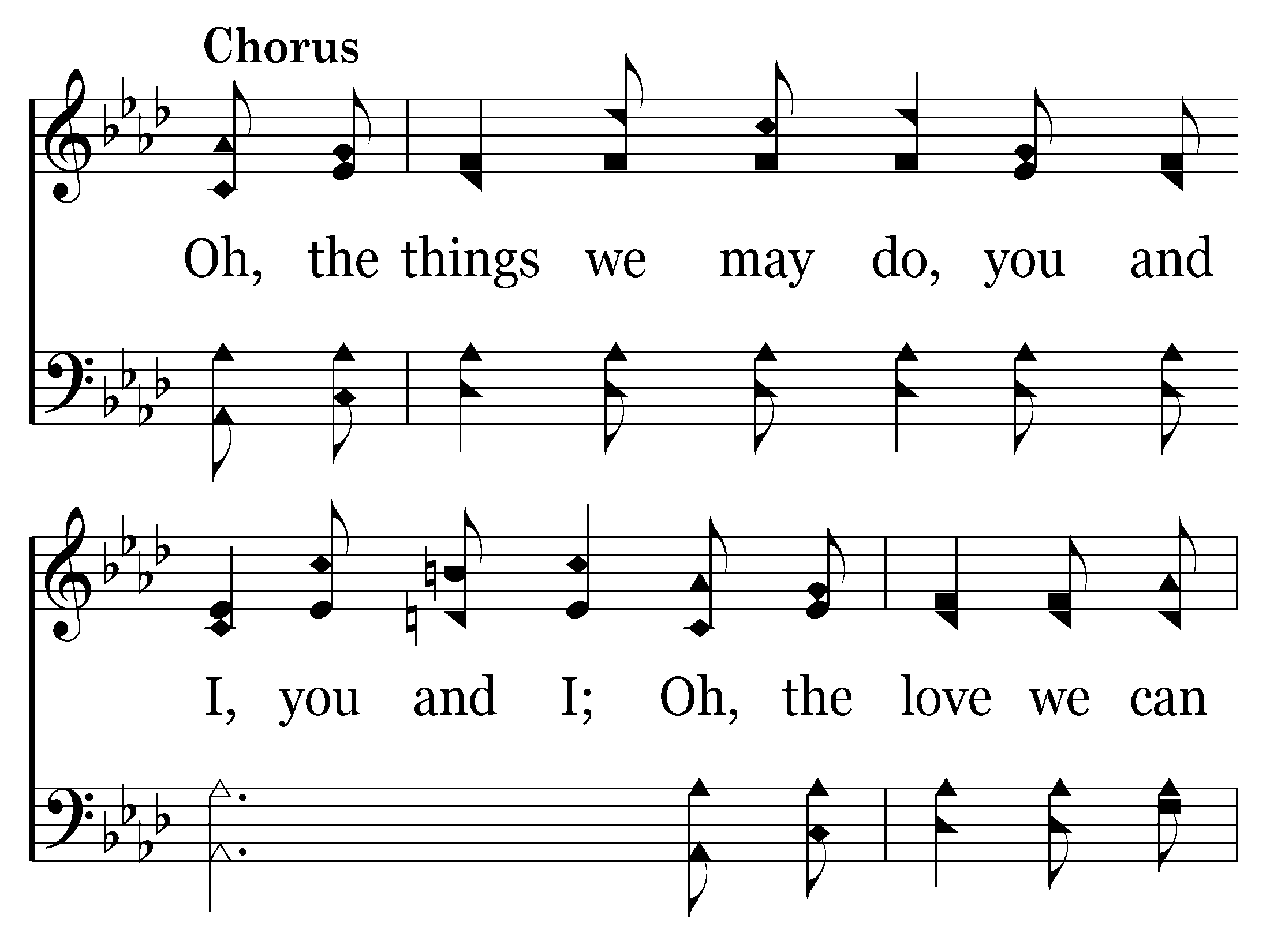 536 - Oh, The Things We May Do - C.1
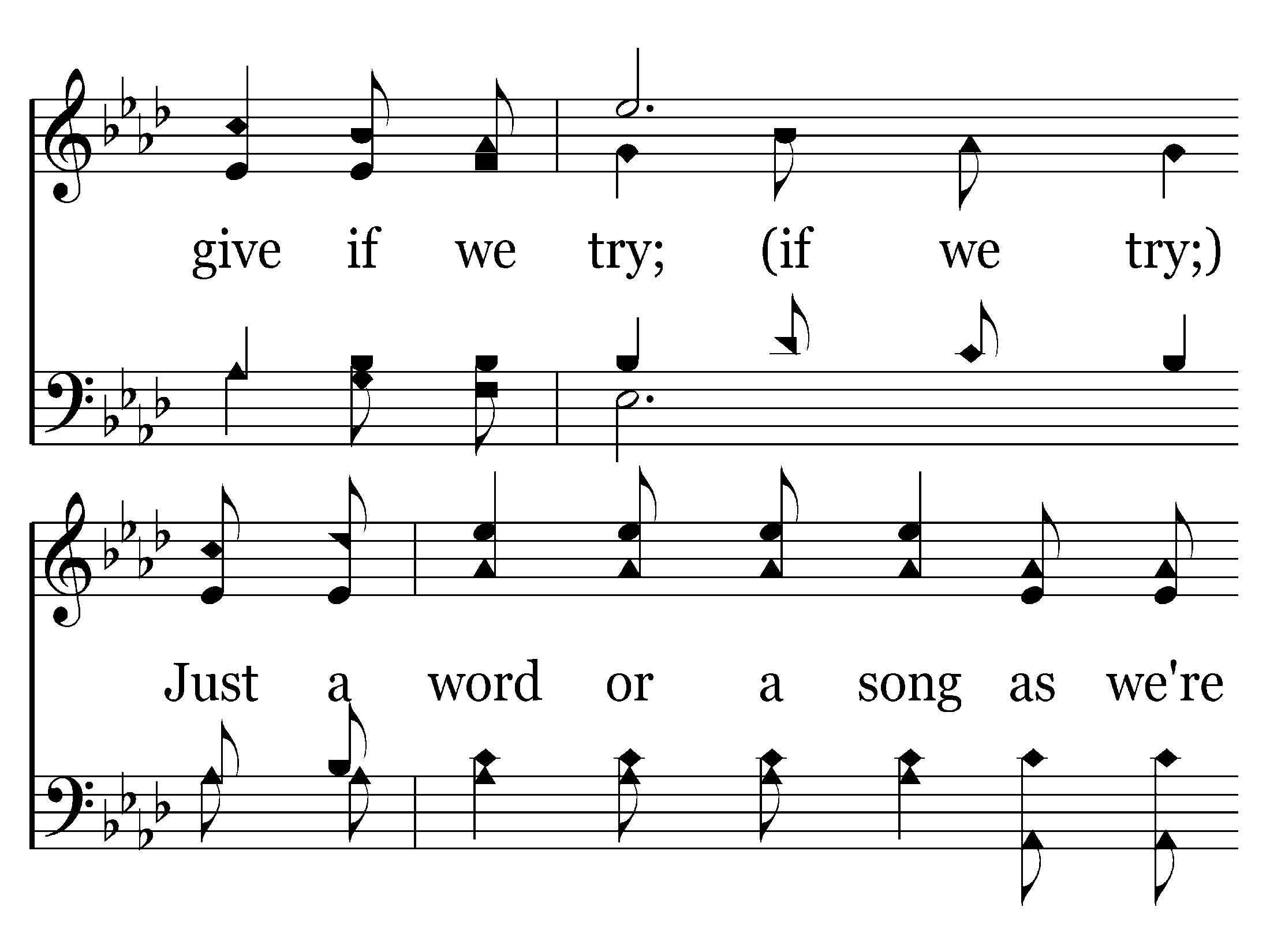 536 - Oh, The Things We May Do - C.2
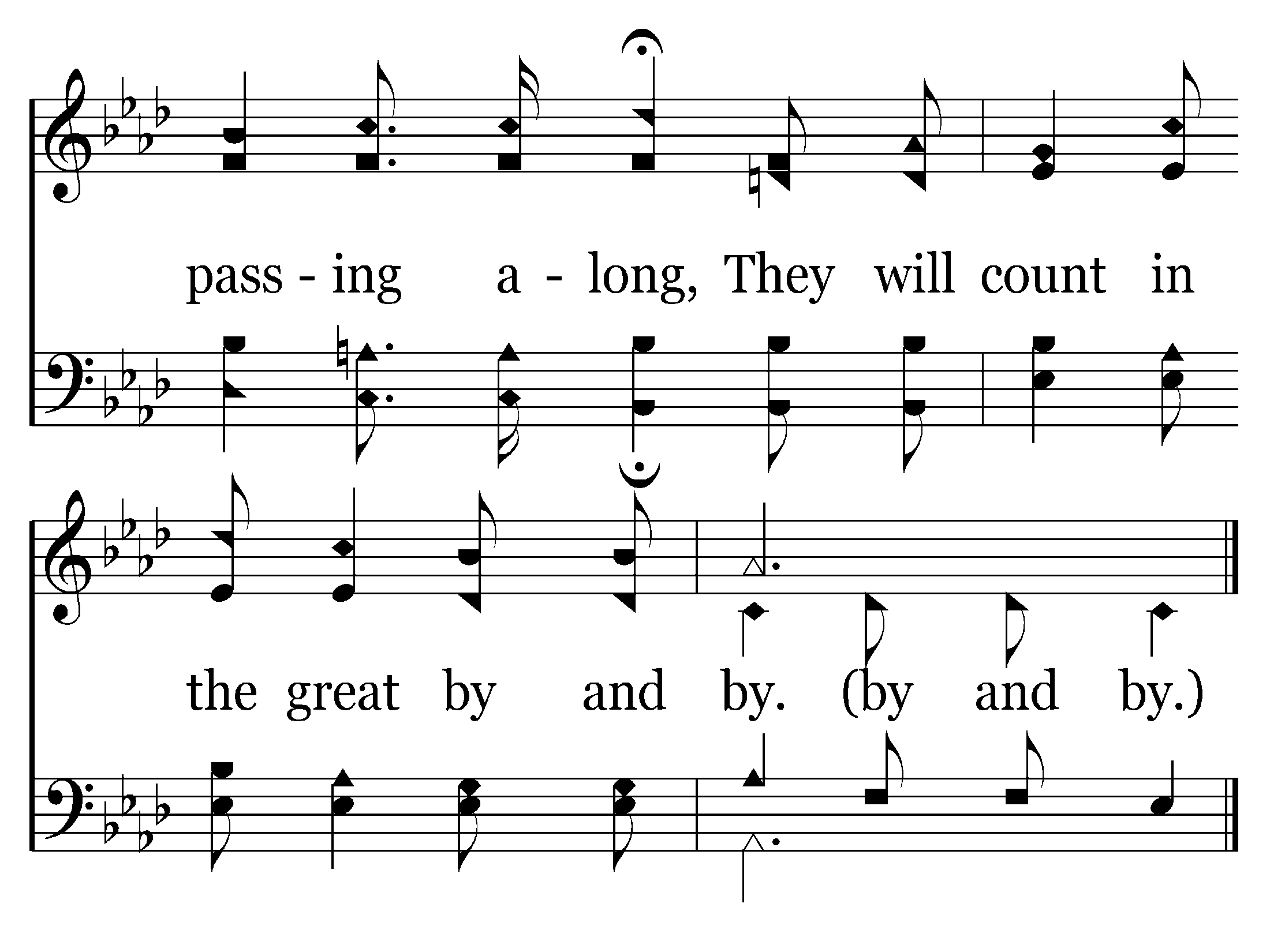 536 - Oh, The Things We May Do - C.3
End of Verse 1
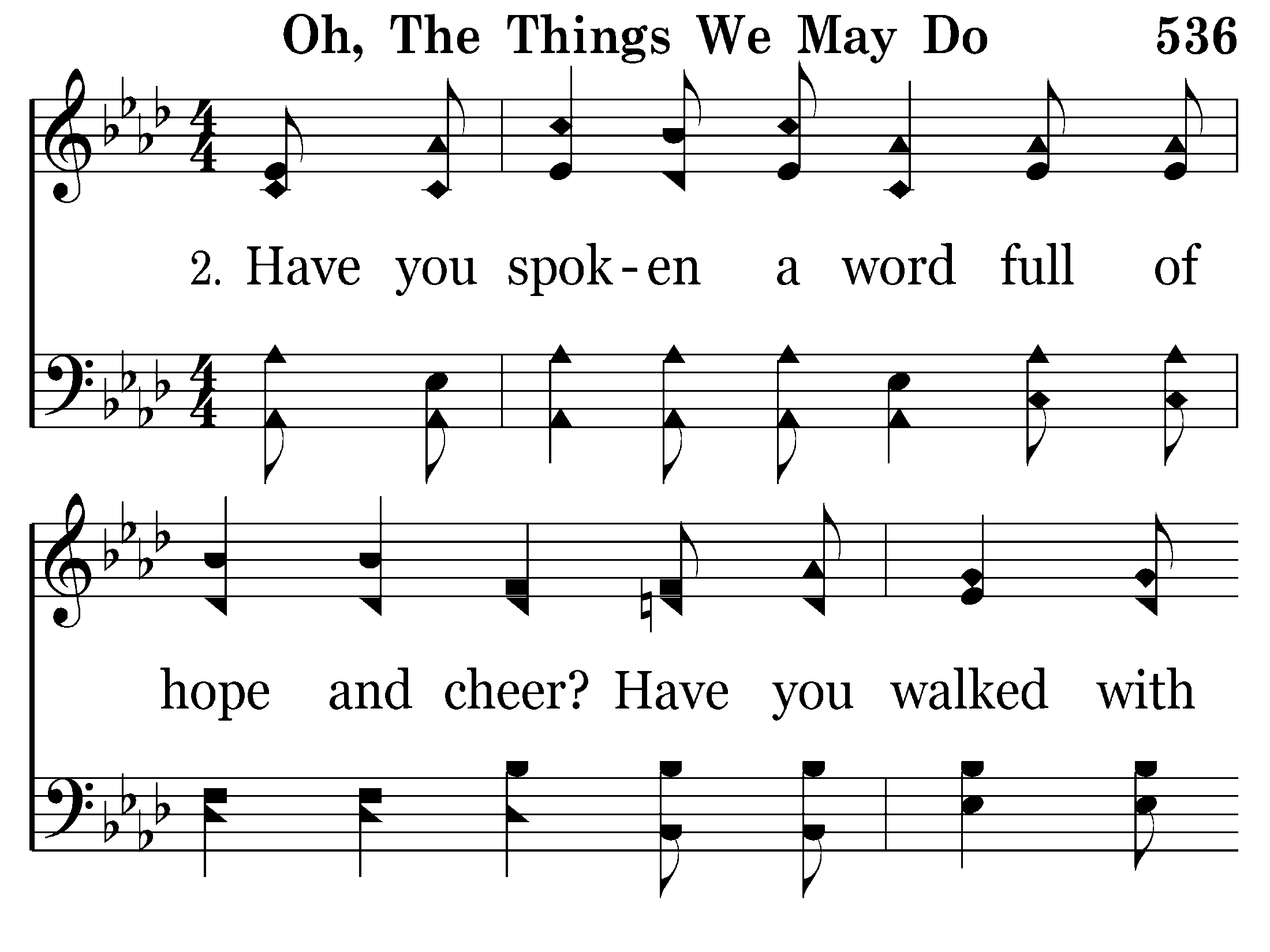 536 - Oh, The Things We May Do - 2.1
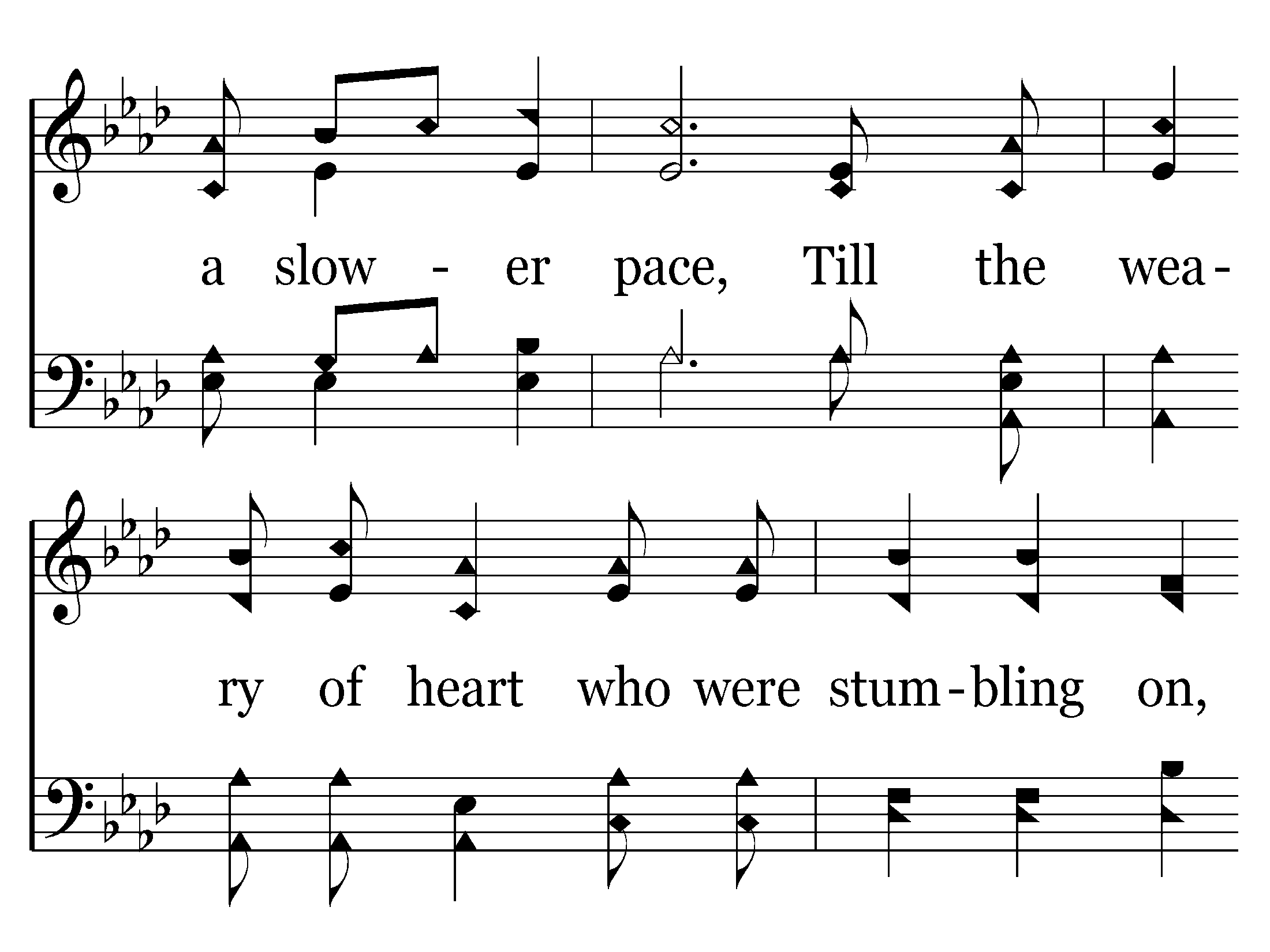 536 - Oh, The Things We May Do - 2.2
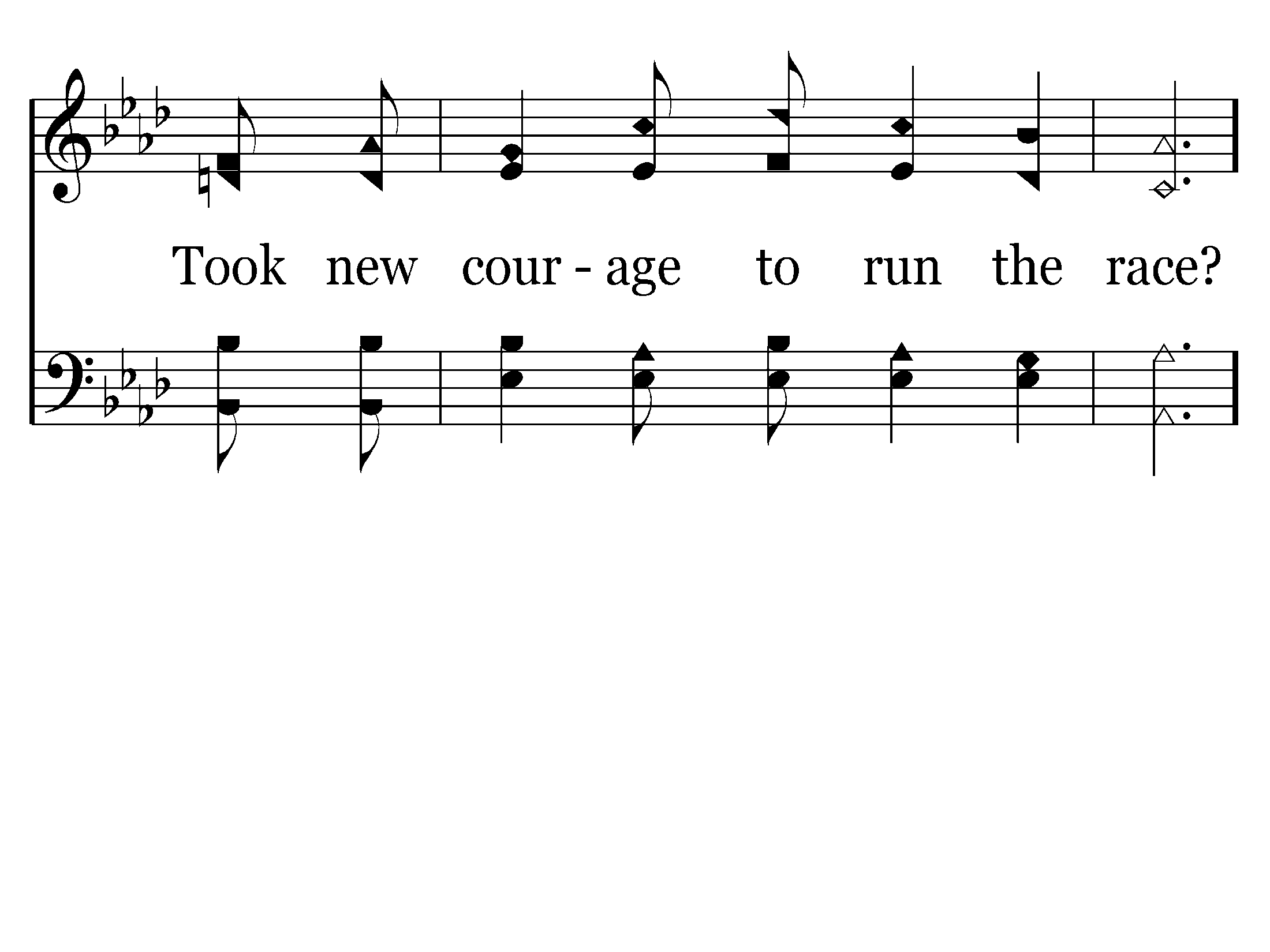 536 - Oh, The Things We May Do - 2.3
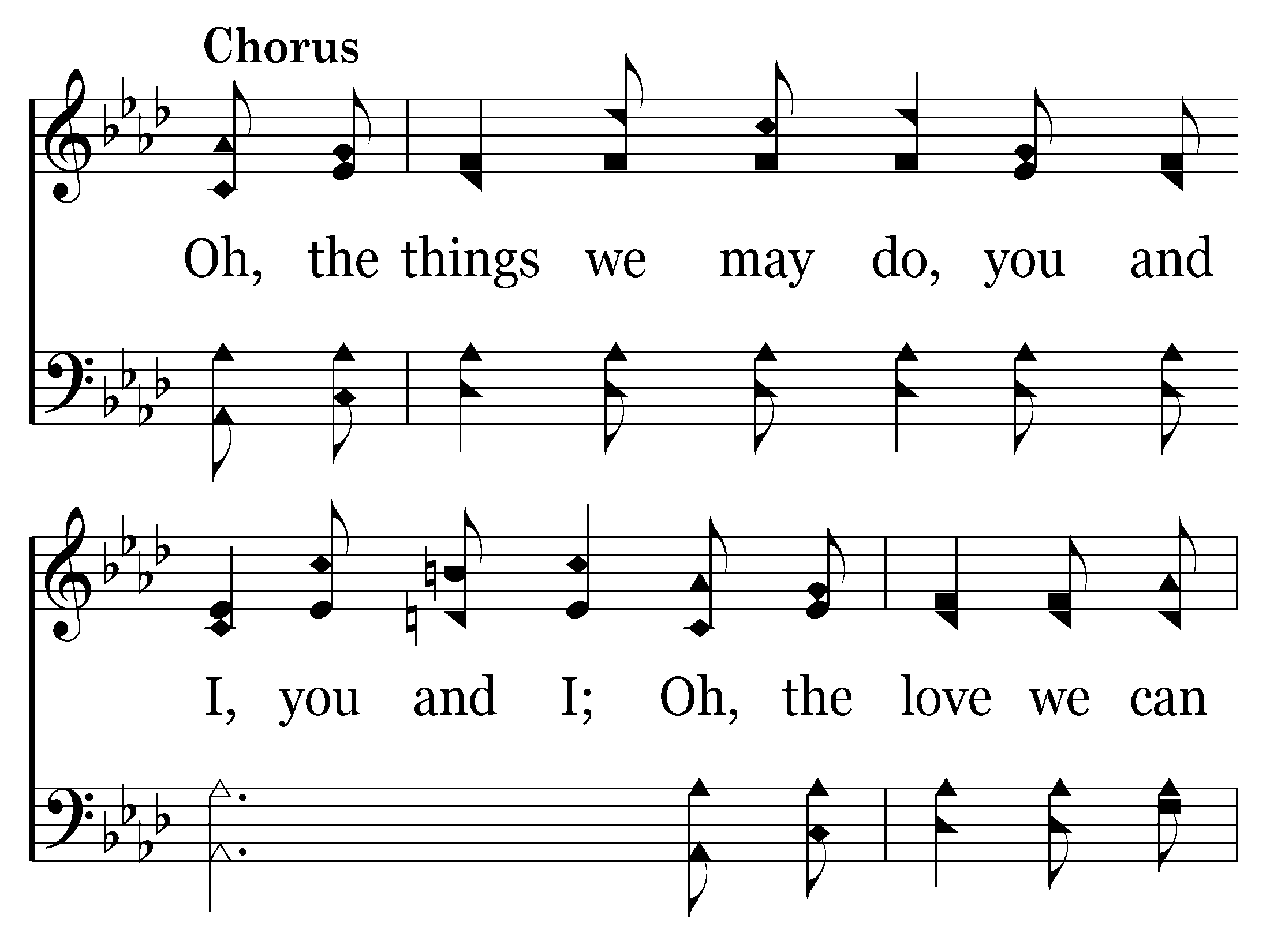 536 - Oh, The Things We May Do - C.1
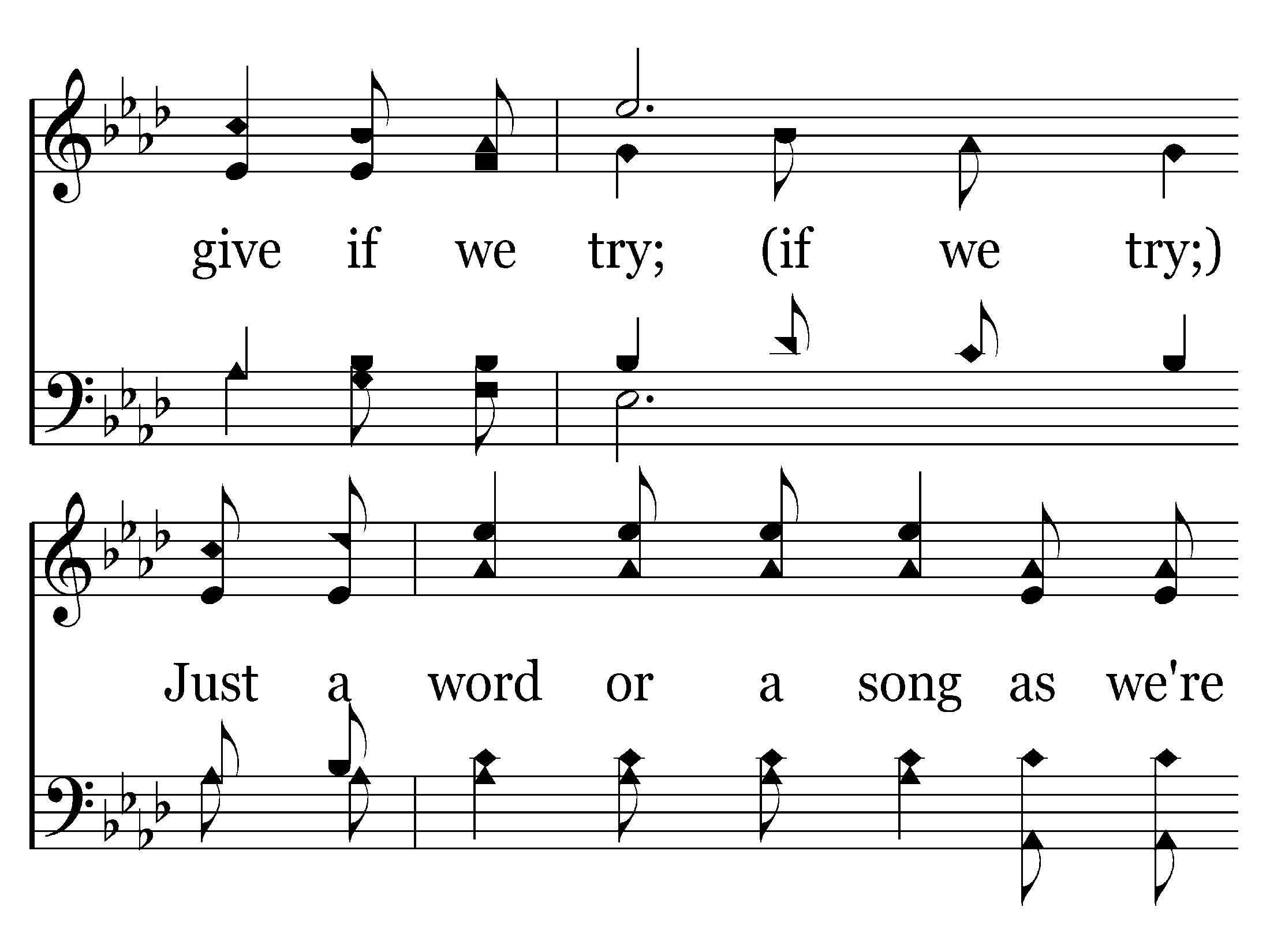 536 - Oh, The Things We May Do - C.2
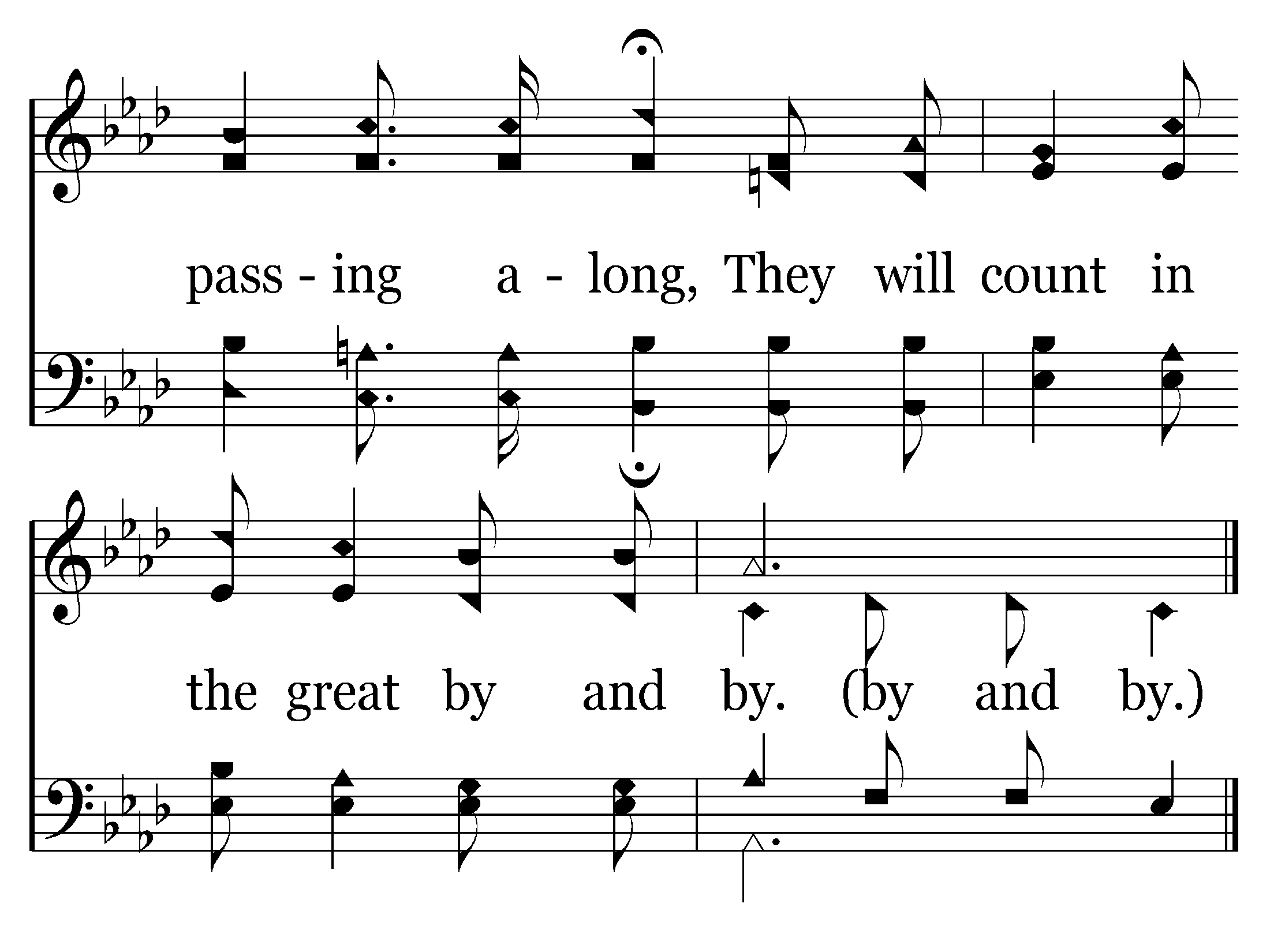 536 - Oh, The Things We May Do - C.3
End of Verse 2
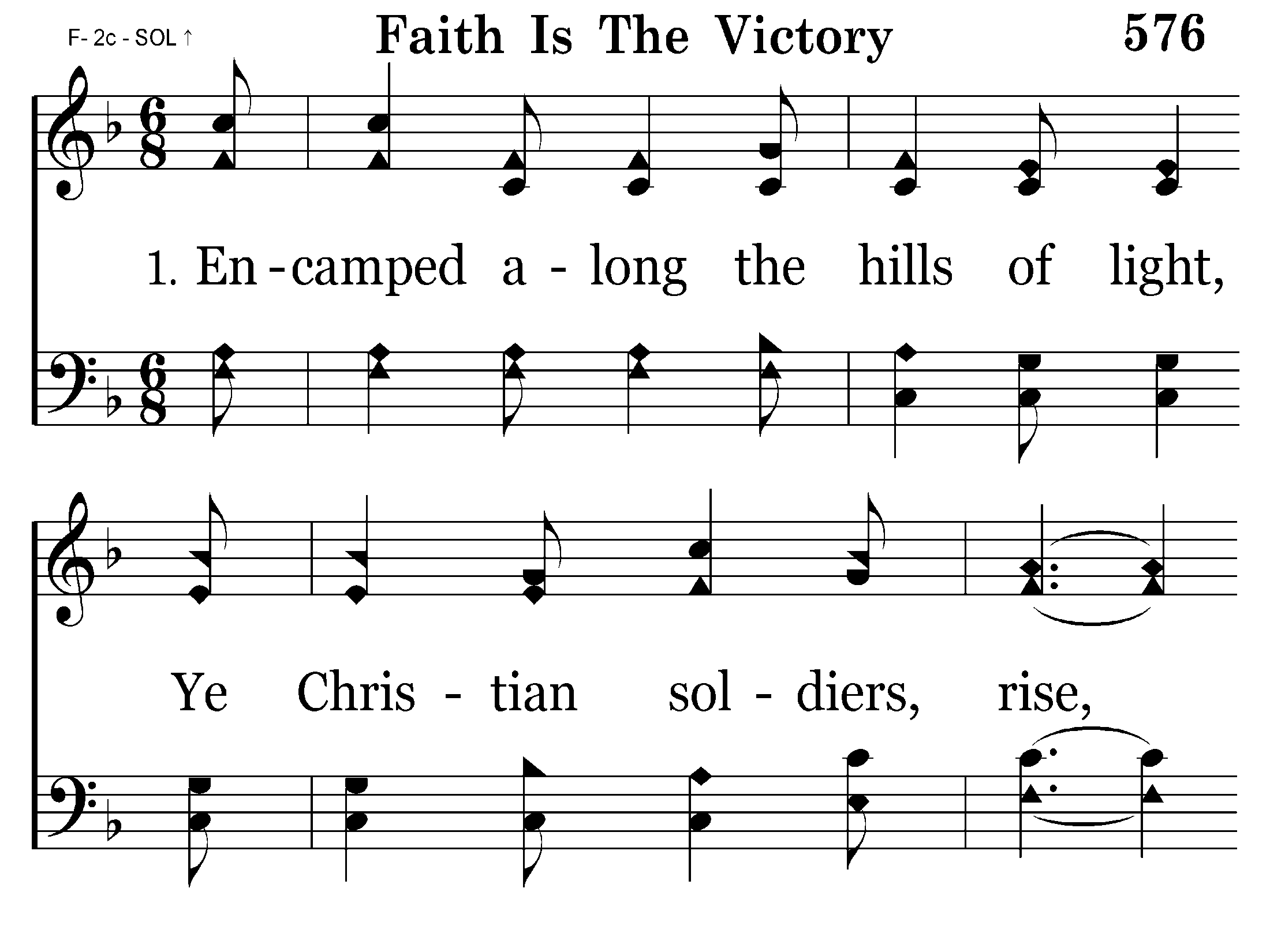 576 - Faith Is The Victory - 1.1
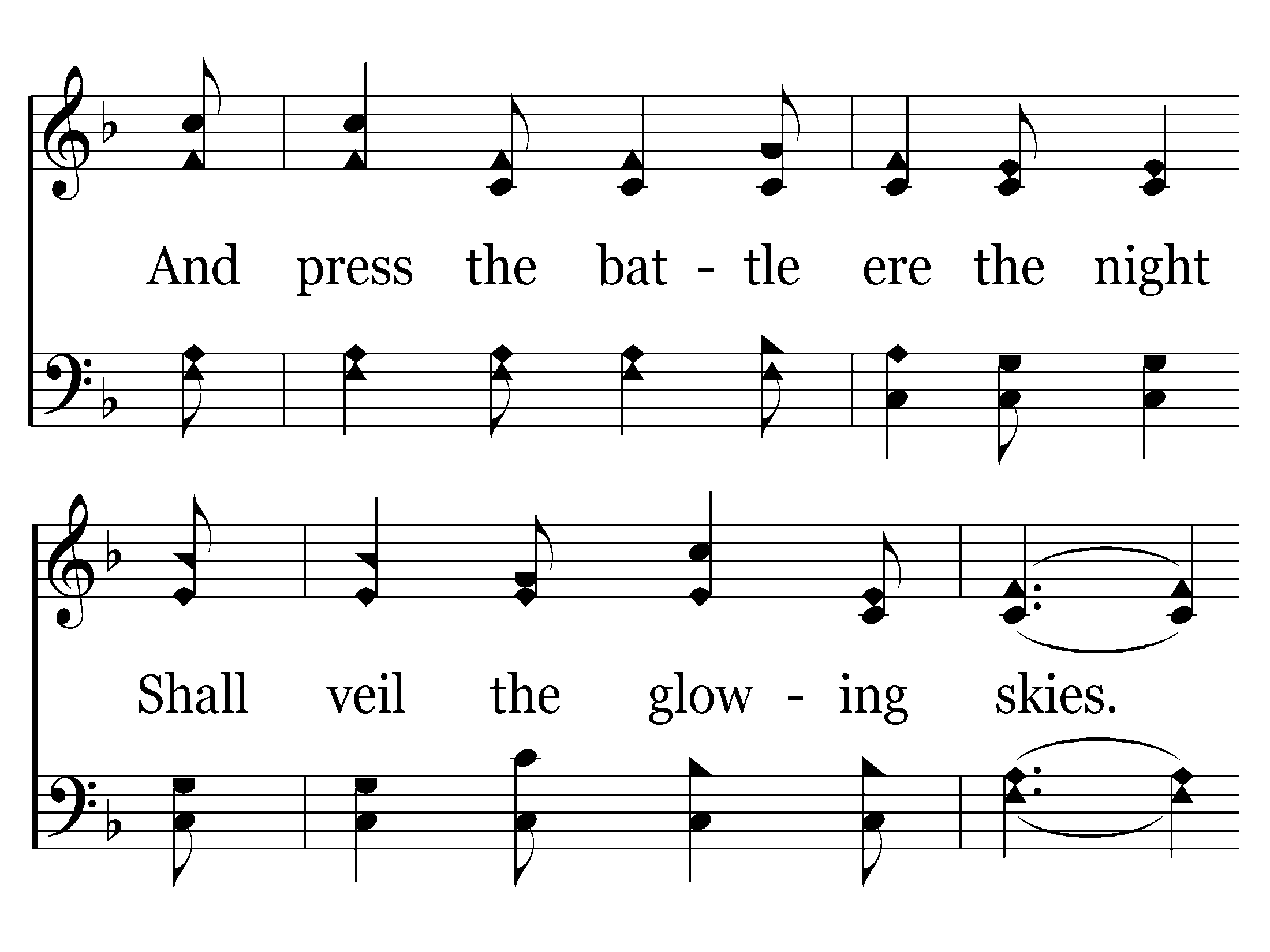 576 - Faith Is The Victory - 1.2
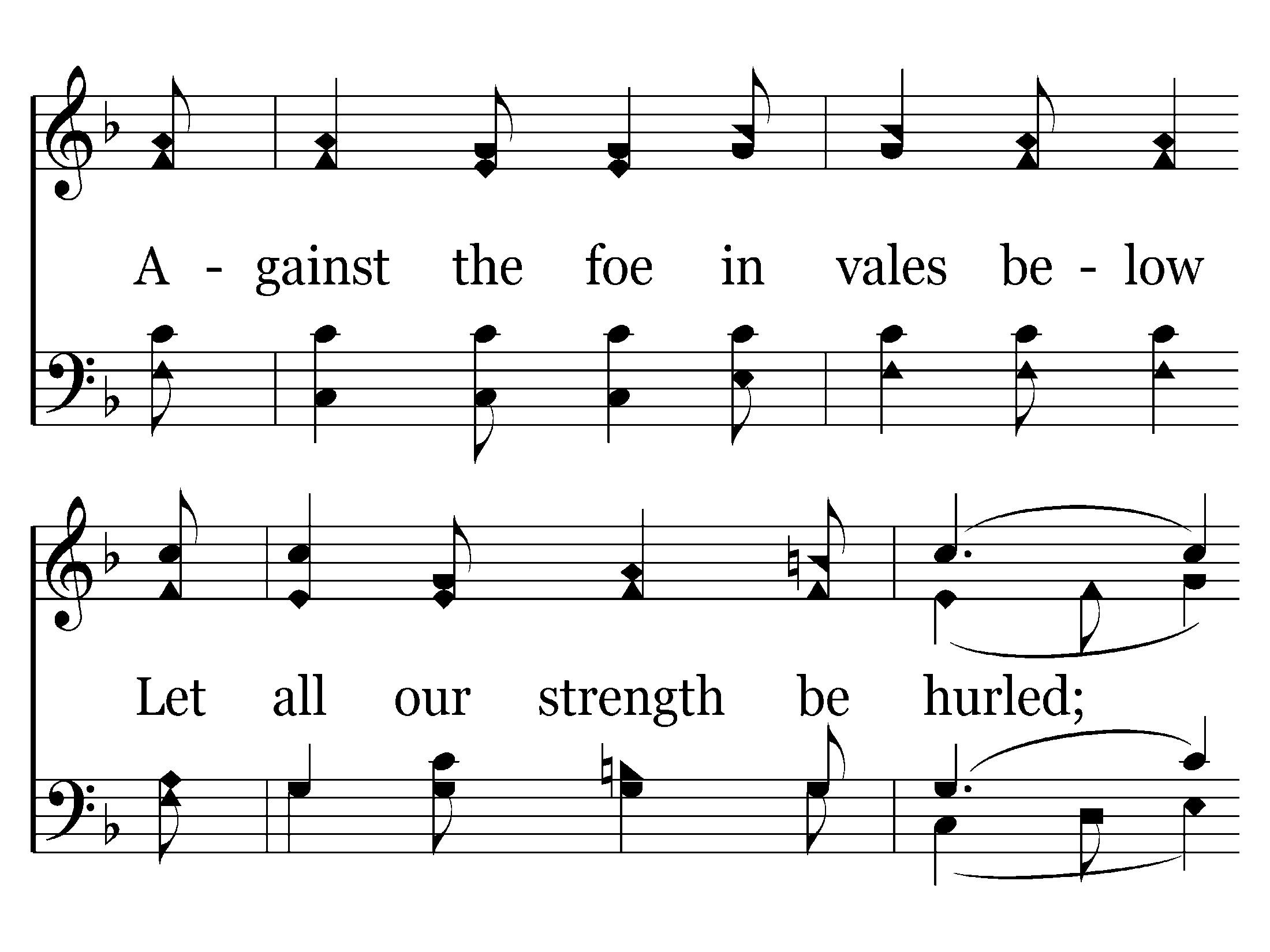 576 - Faith Is The Victory - 1.3
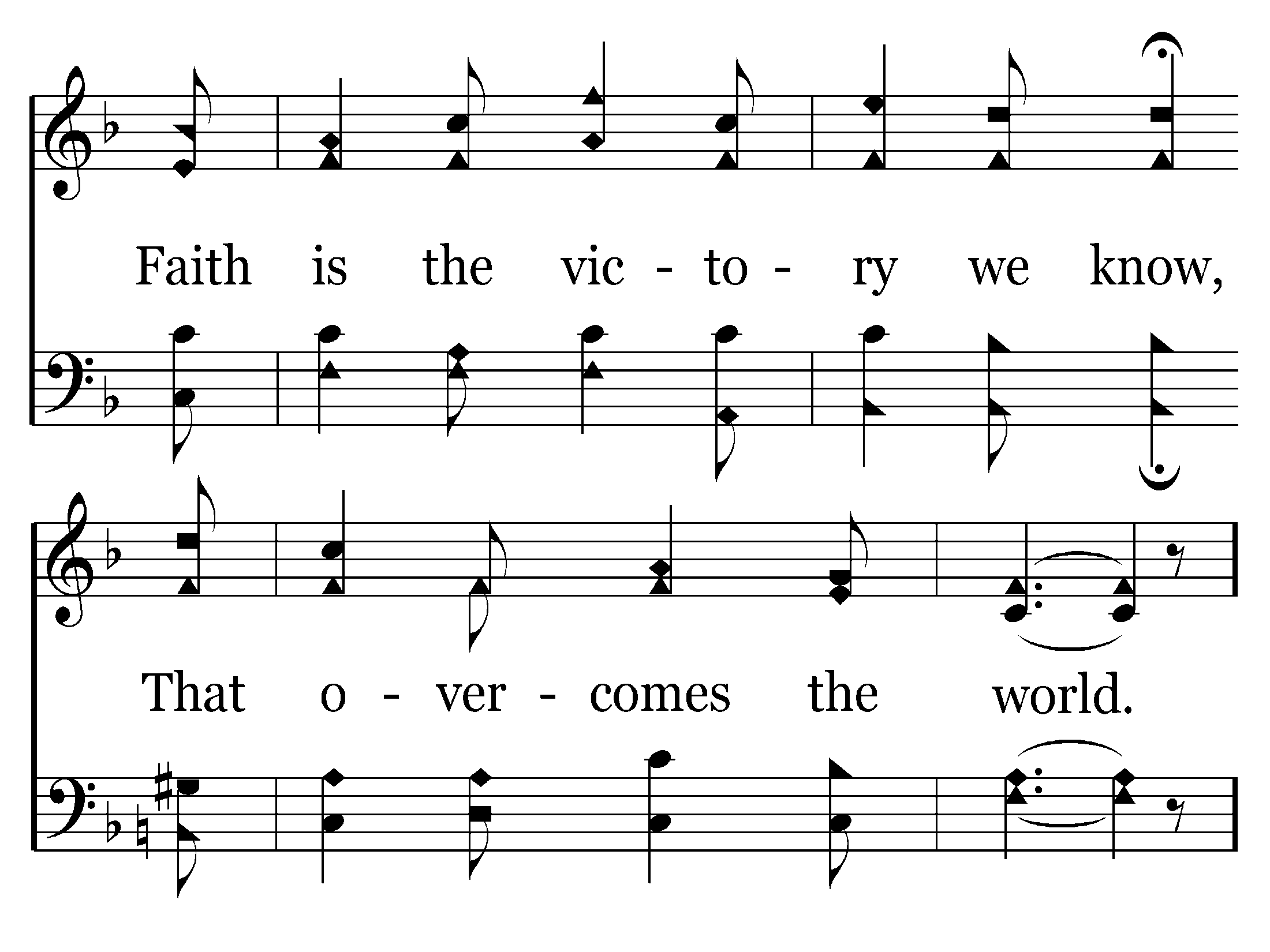 576 - Faith Is The Victory - 1.4
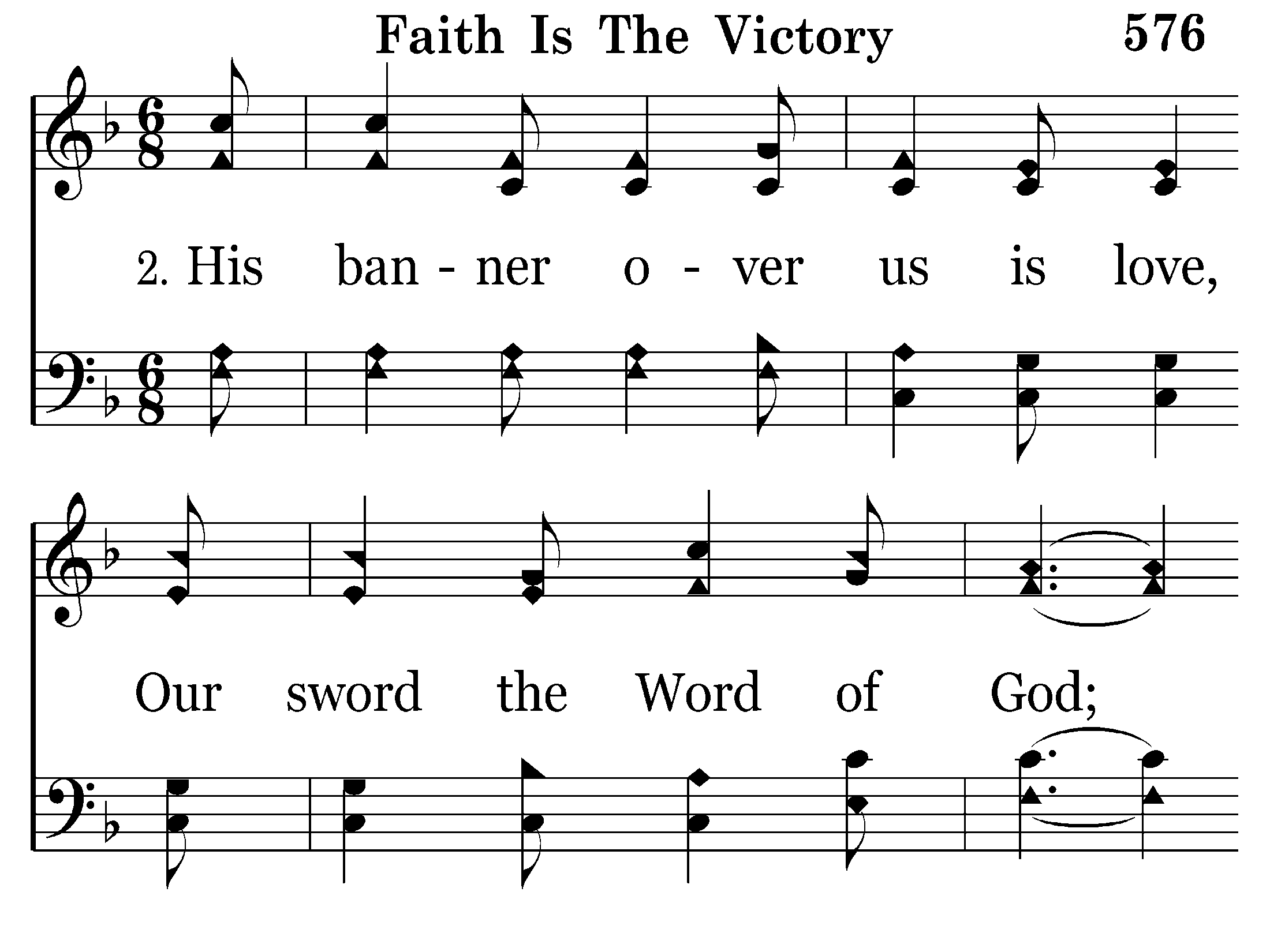 576 - Faith Is The Victory - 2.1
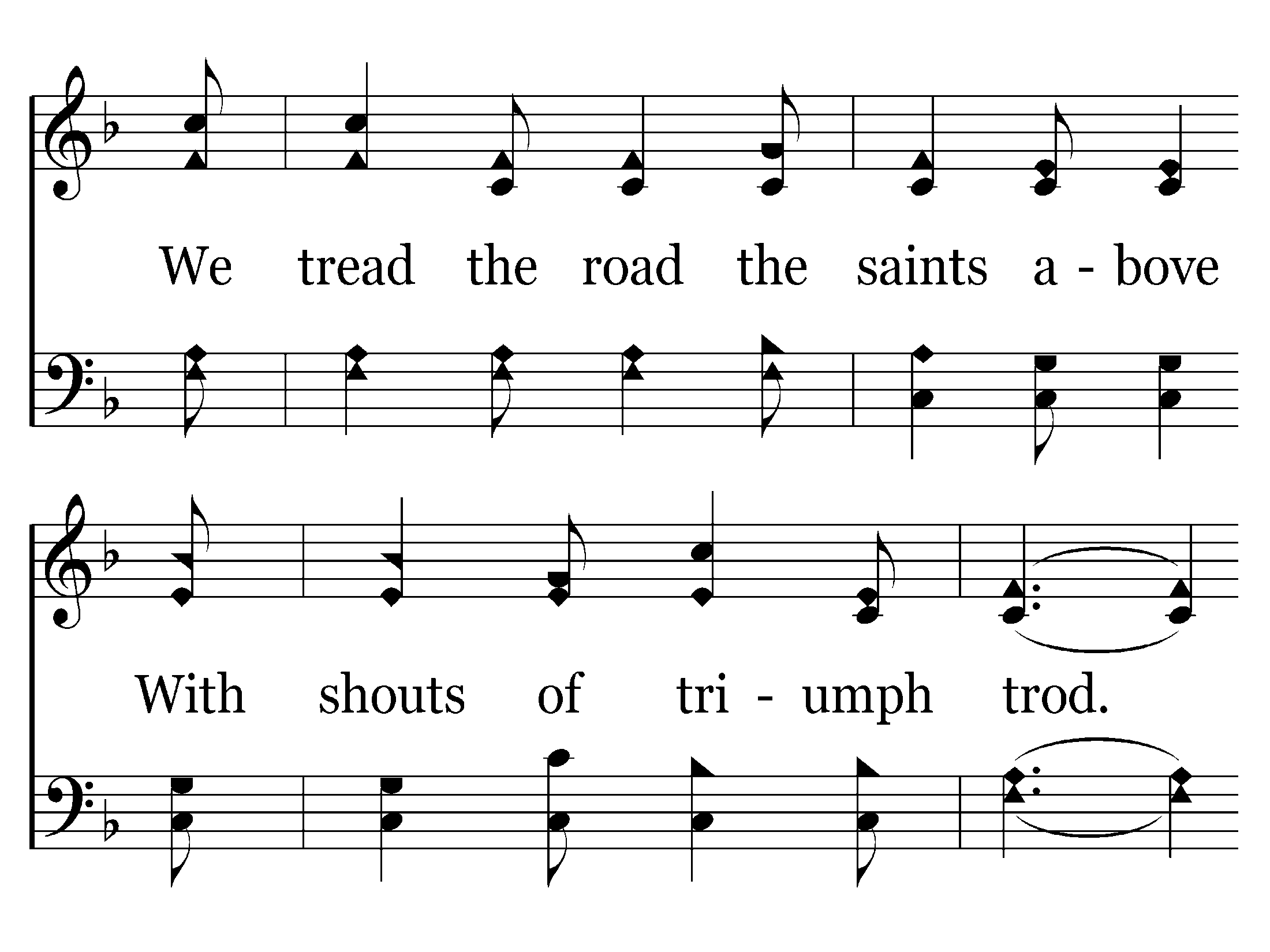 576 - Faith Is The Victory - 2.2
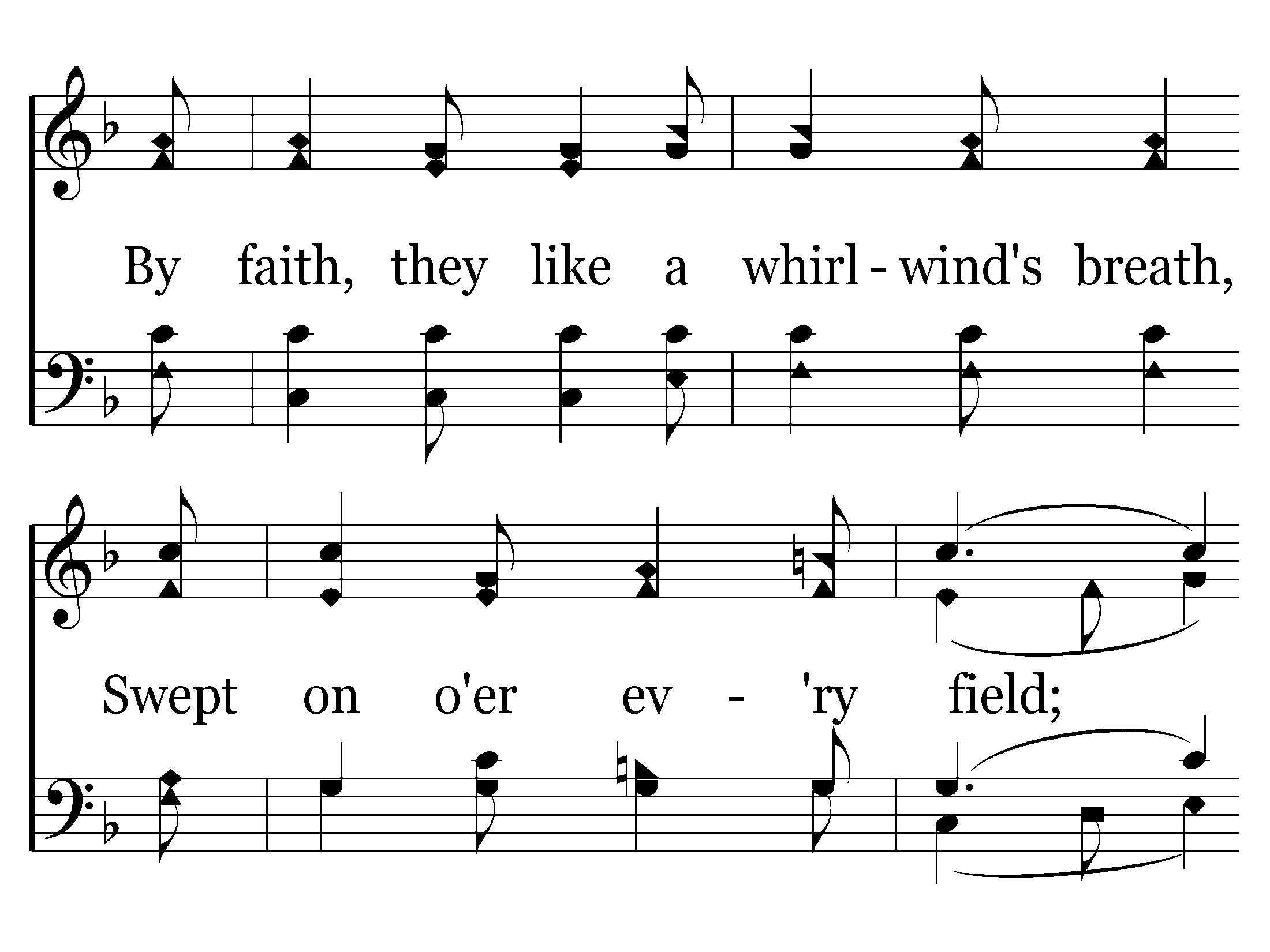 576 - Faith Is The Victory - 2.3
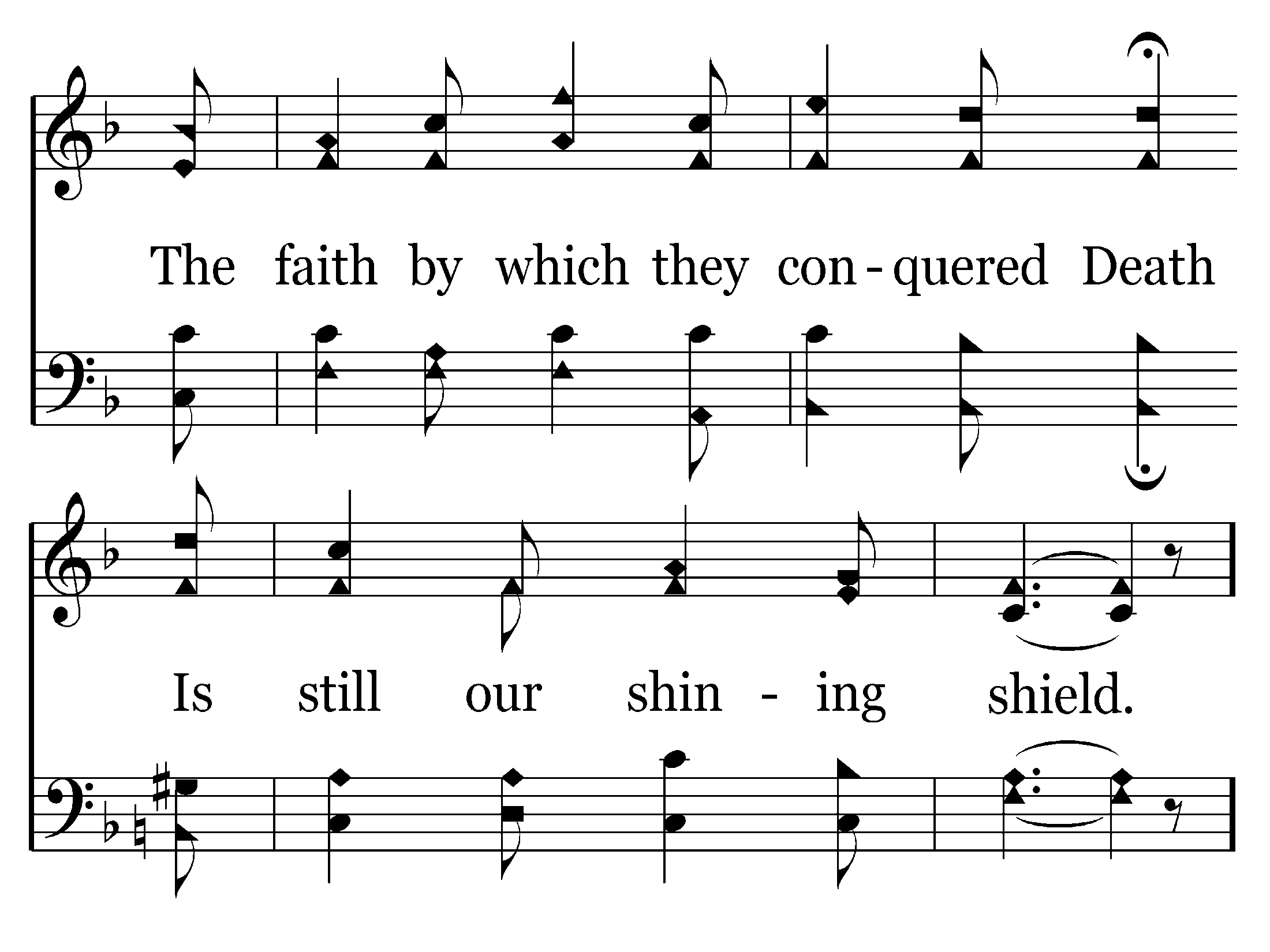 576 - Faith Is The Victory - 2.4
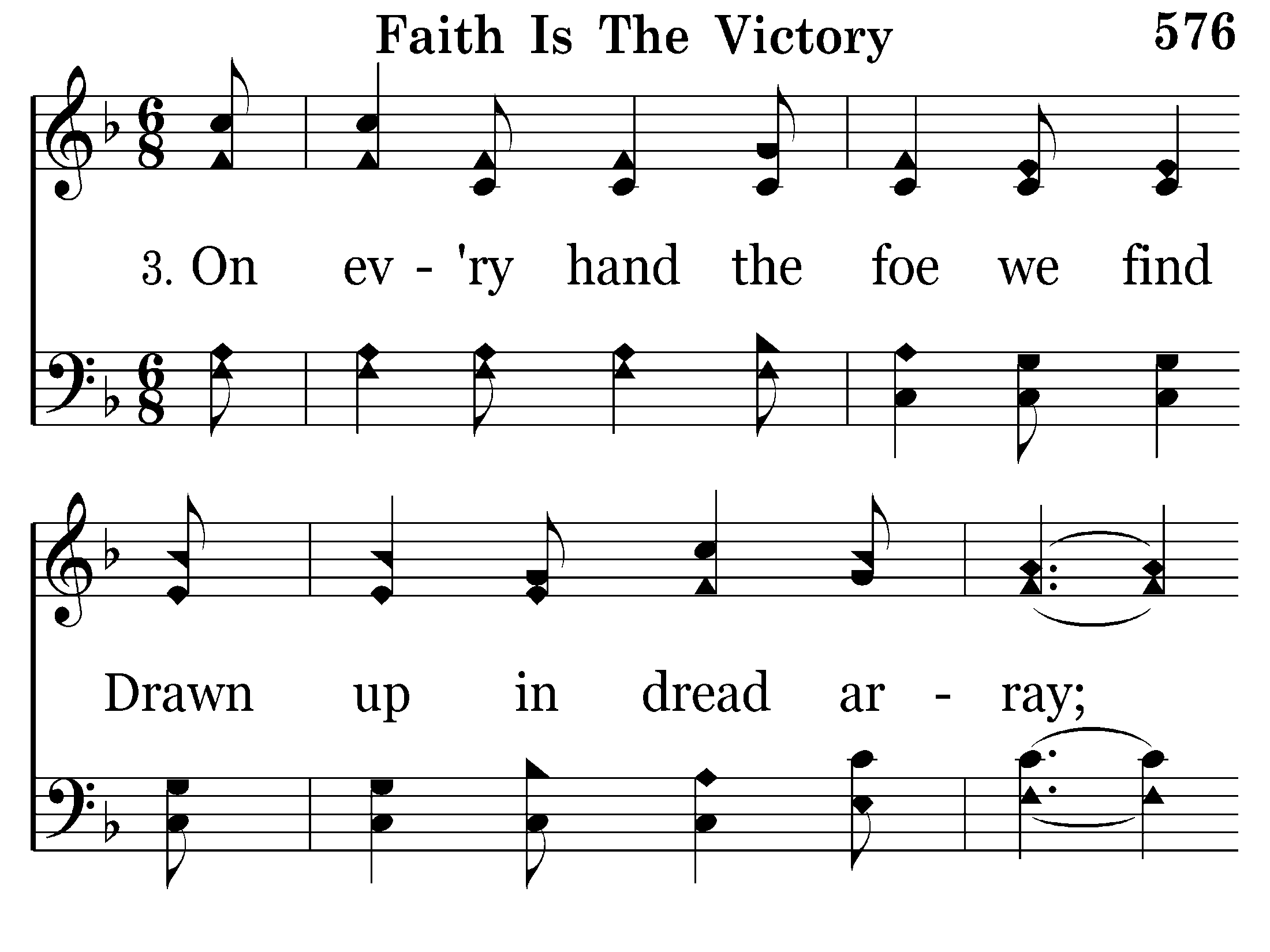 576 - Faith Is The Victory - 3.1
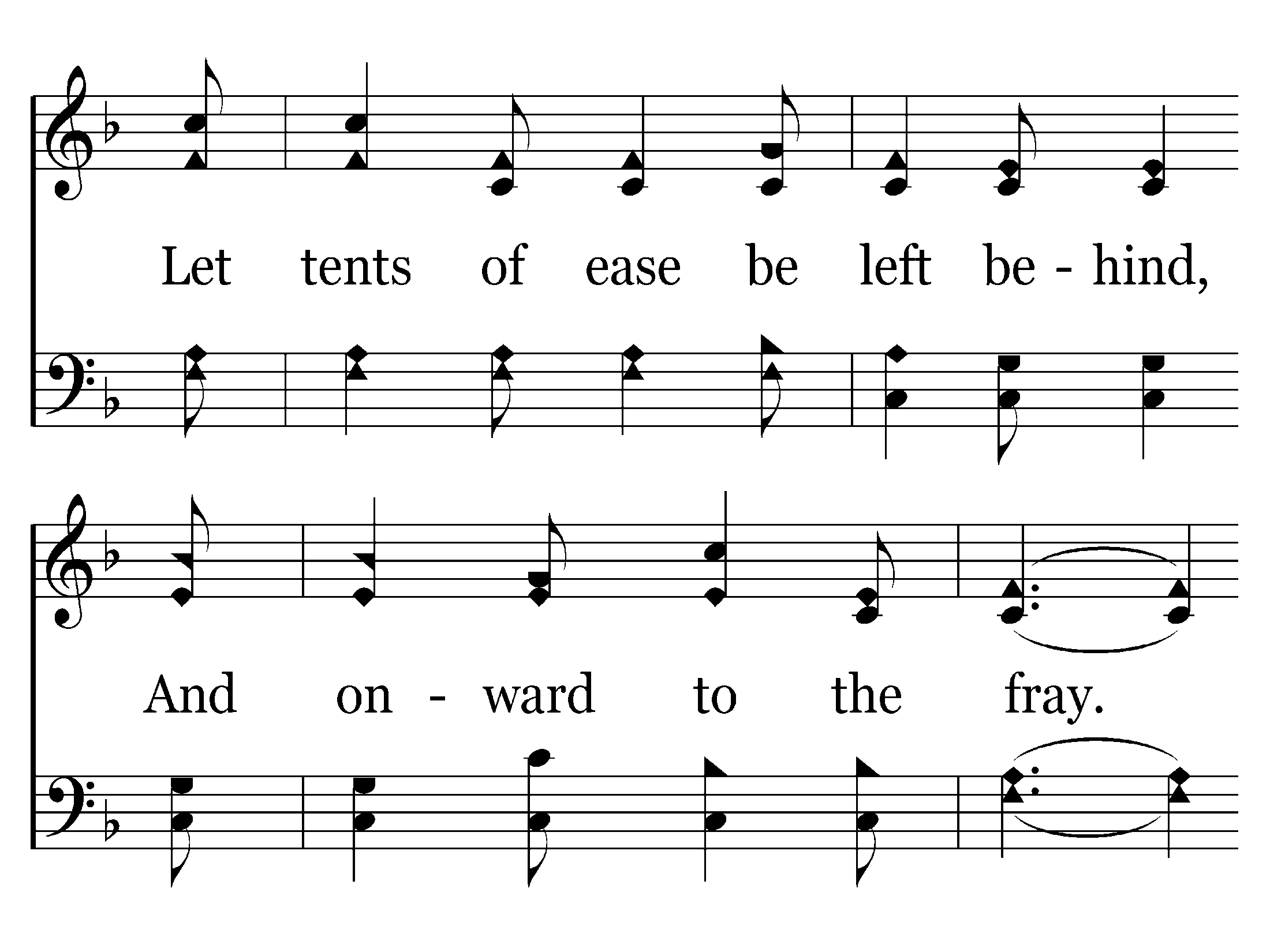 576 - Faith Is The Victory - 3.2
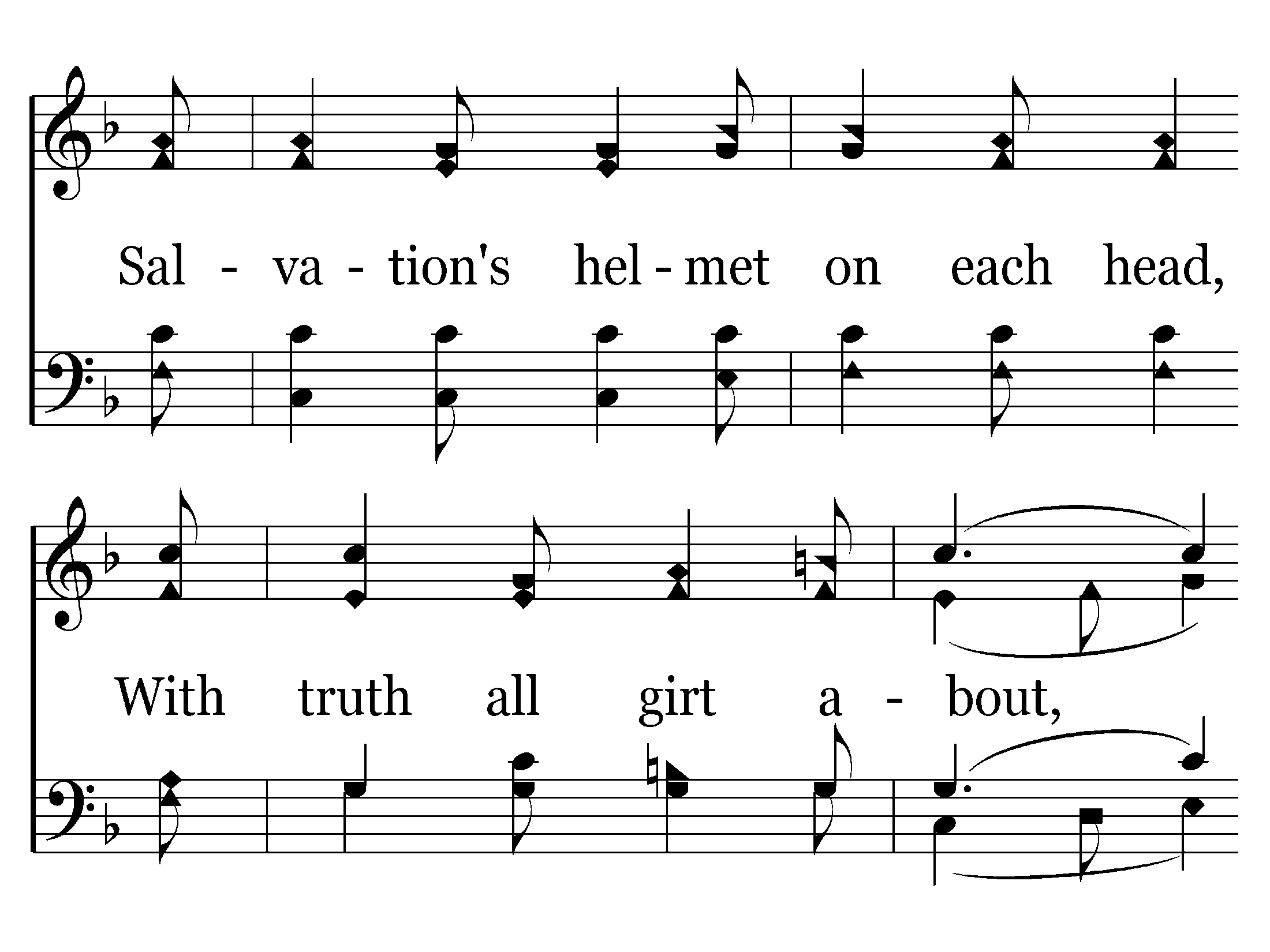 576 - Faith Is The Victory - 3.3
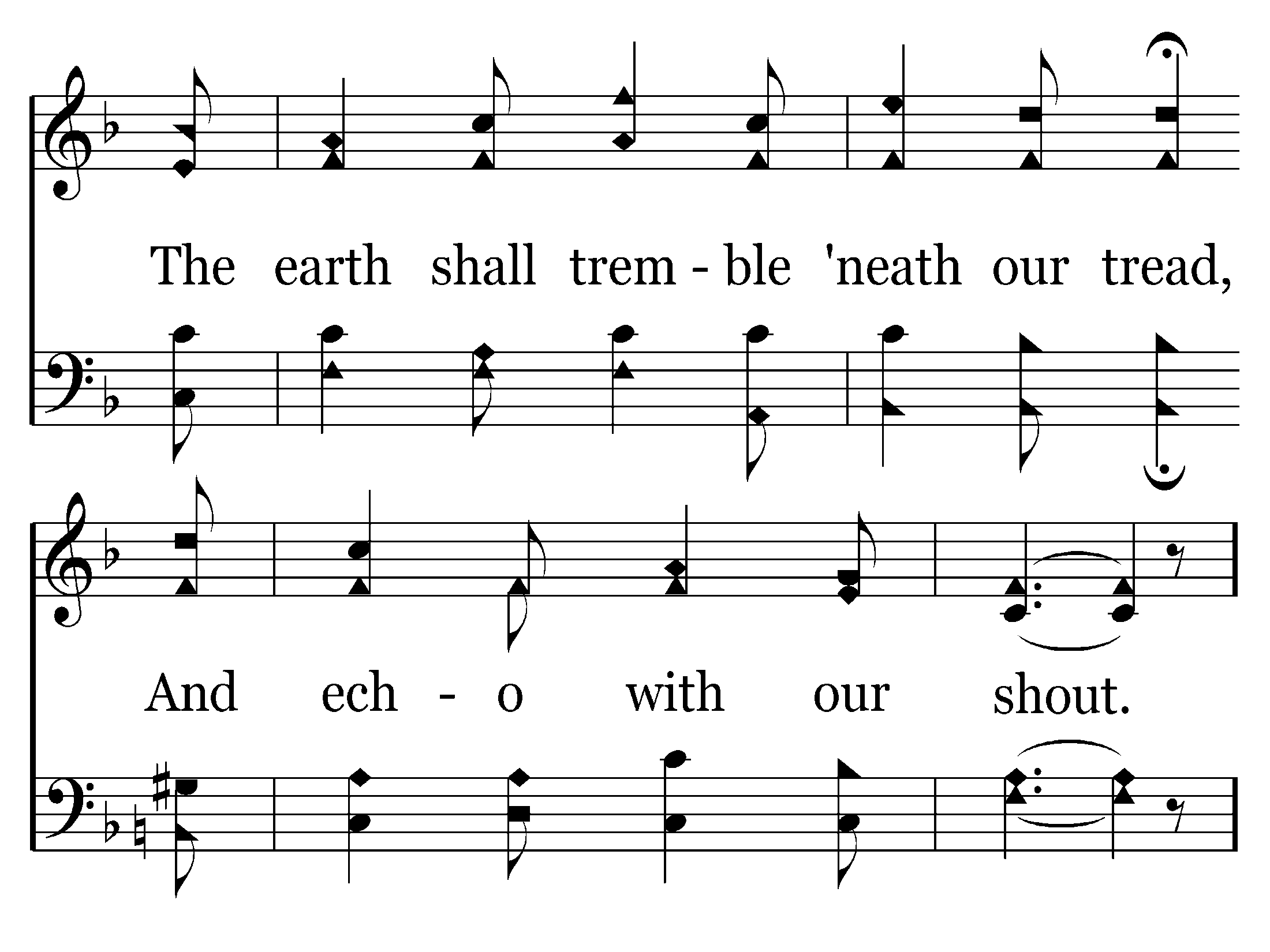 576 - Faith Is The Victory - 3.4
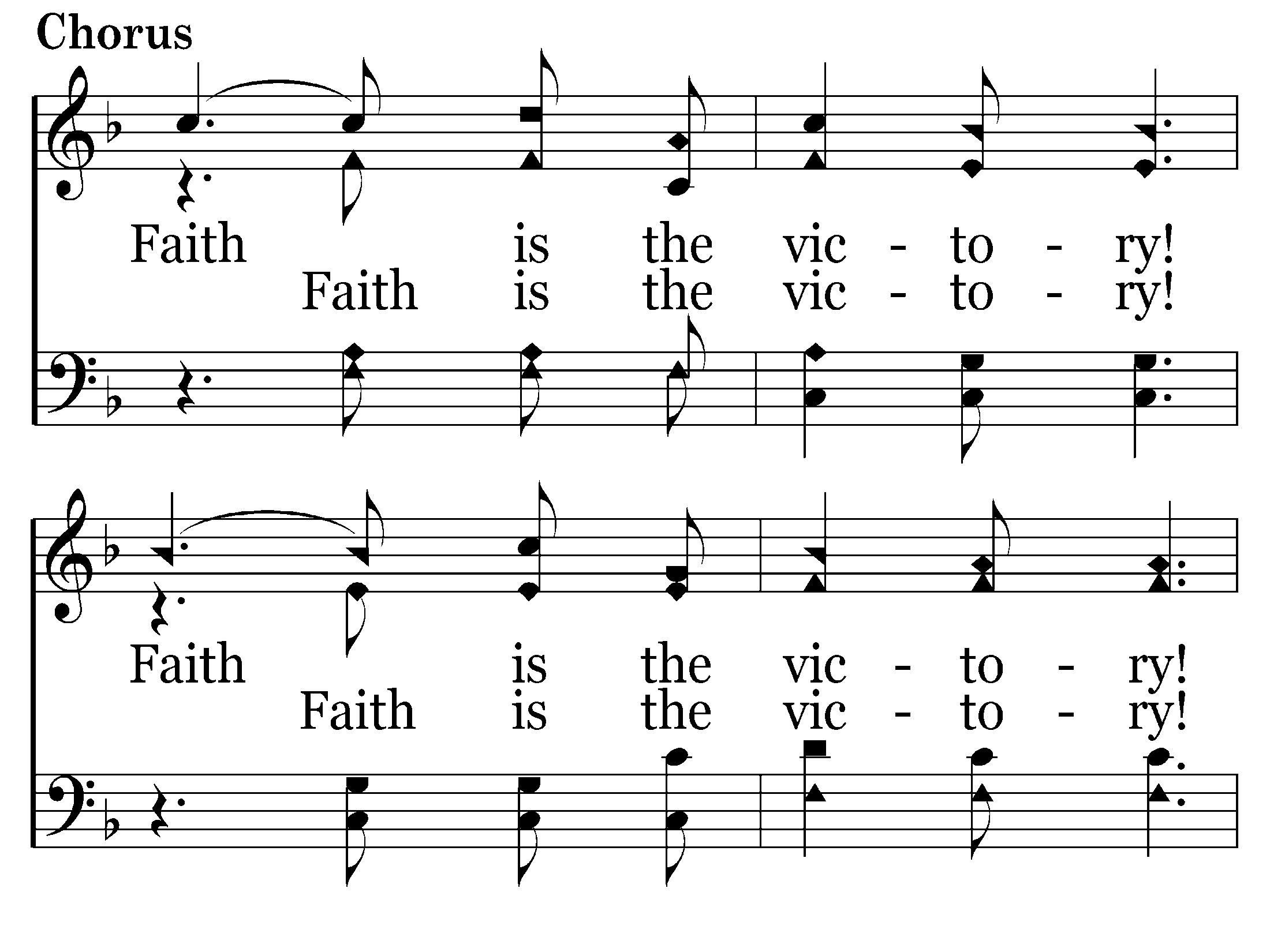 576 - Faith Is The Victory - C.1
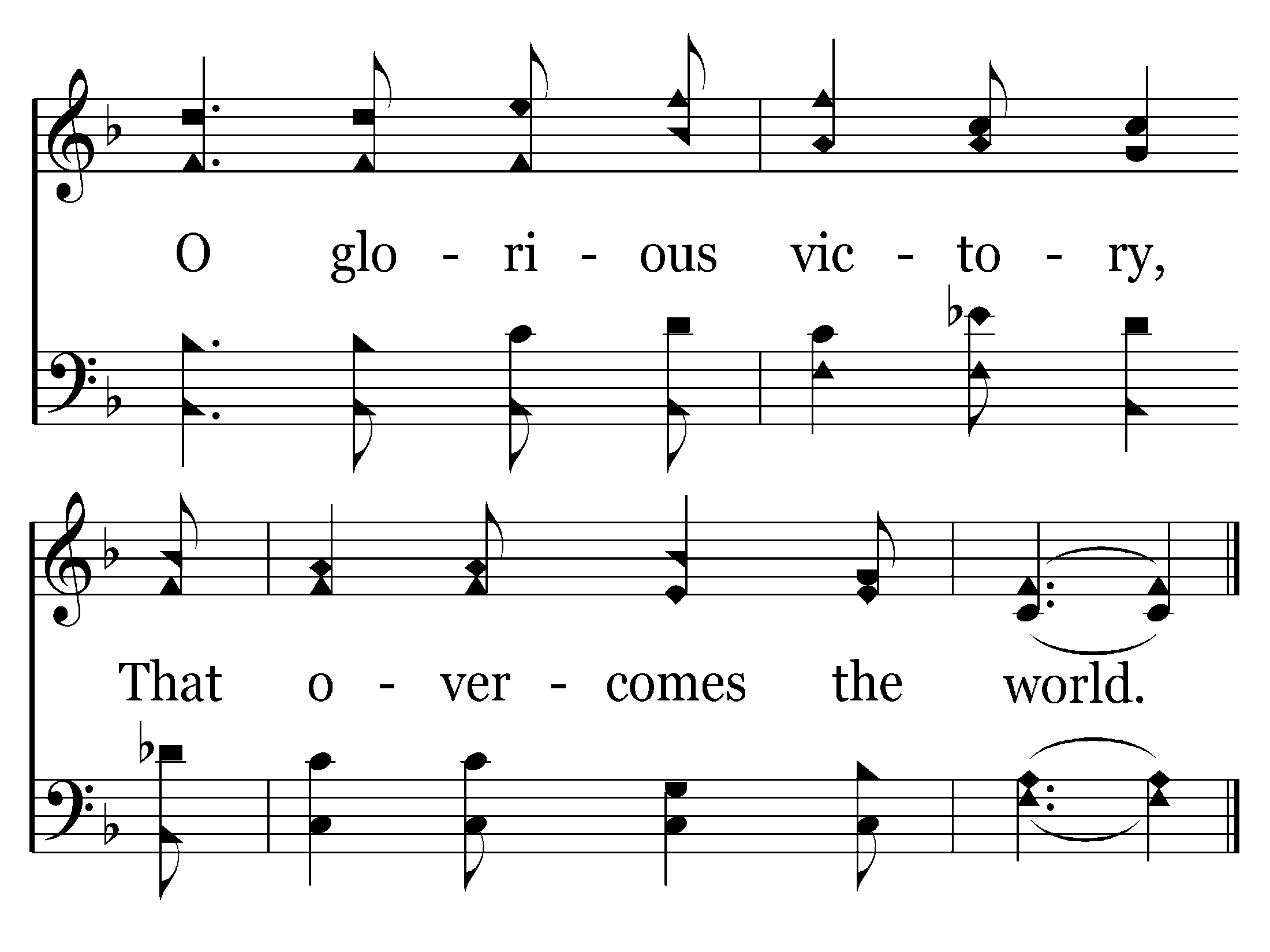 576 - Faith Is The Victory - C.2
End of Song
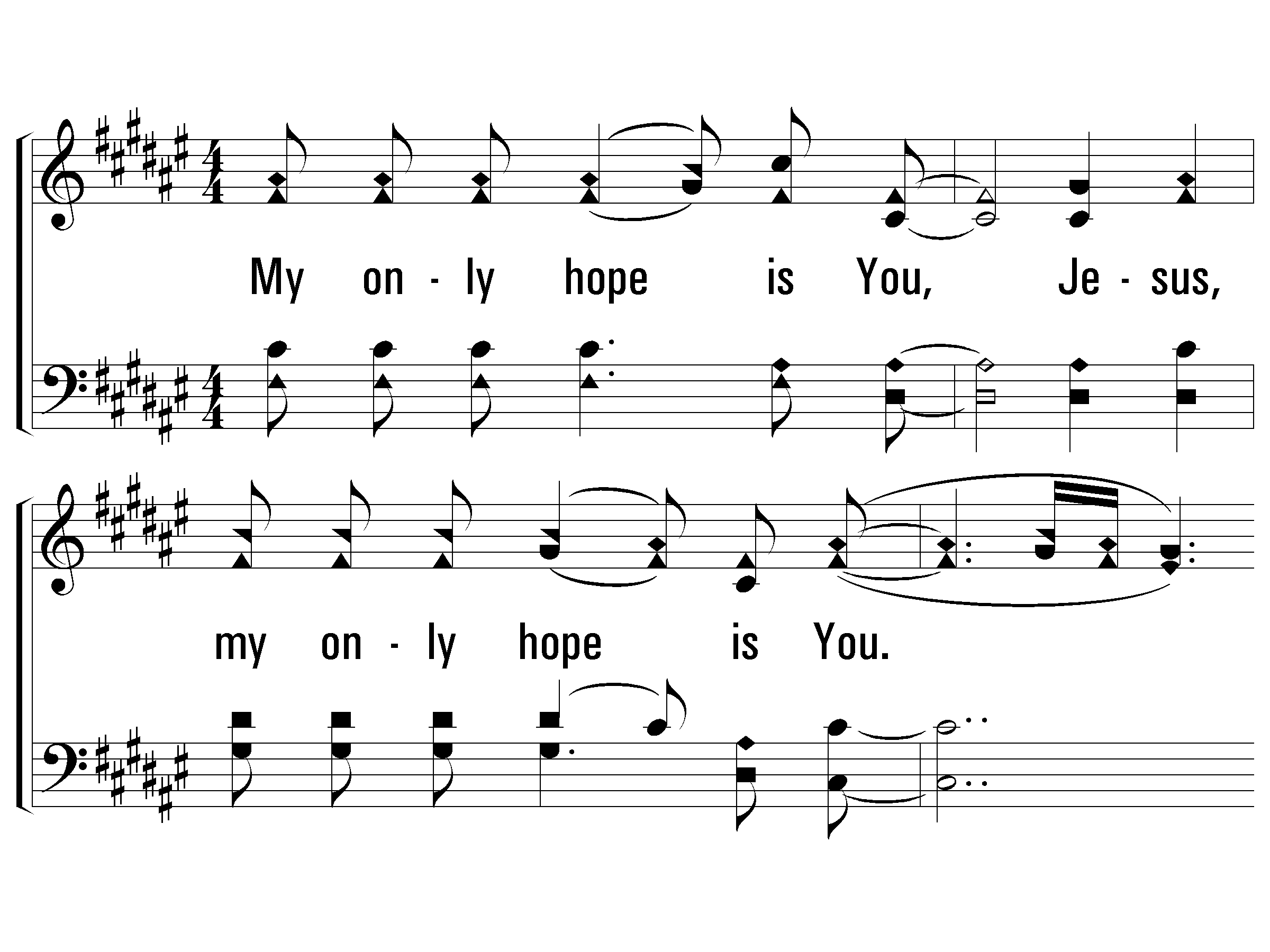 1 - My Only Hope is You
1.
My only hope is You, Jesus,
my only hope is You.
From early in the morning till late at night,
my only hope is You.
Words & Music: John Paul Timble
© 2006 The Paperless Hymnal®
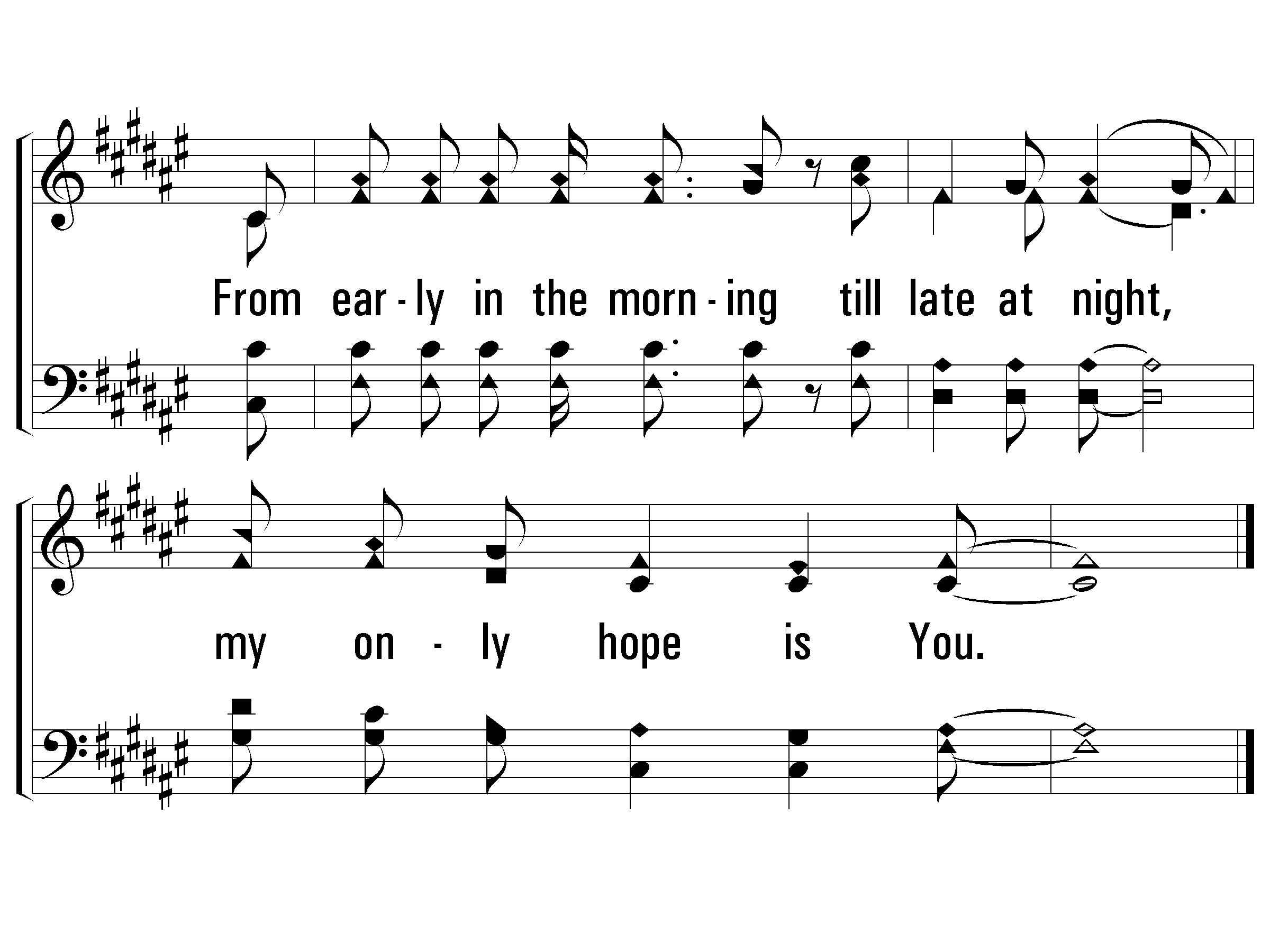 1 - My Only Hope is You
© 2006 The Paperless Hymnal®
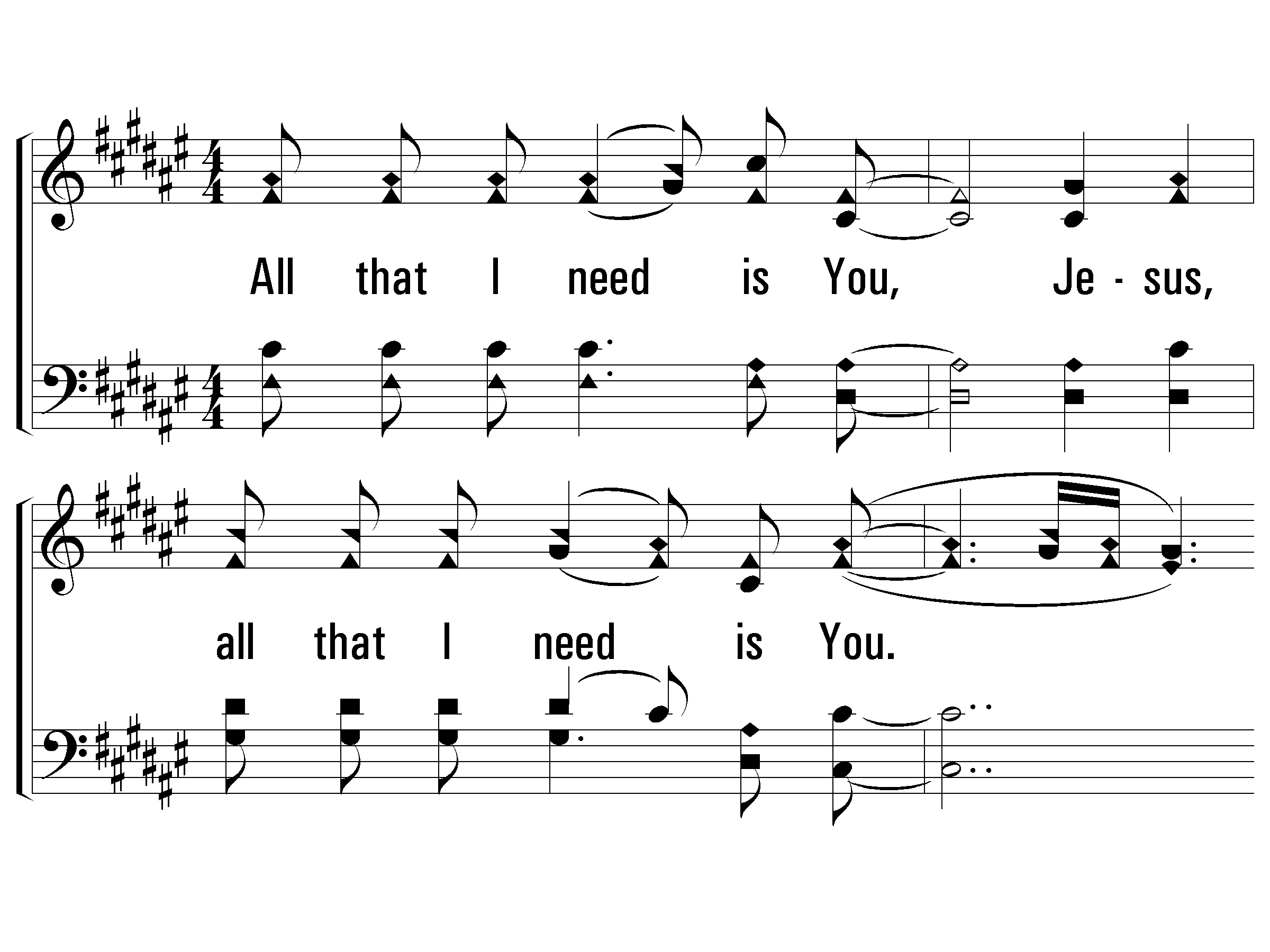 4 - My Only Hope is You
4.
All that I need is You, Jesus,
all that I need is You.
From early in the morning till late at night,
all that I need is You.
Words & Music: John Paul Timble
© 2006 The Paperless Hymnal®
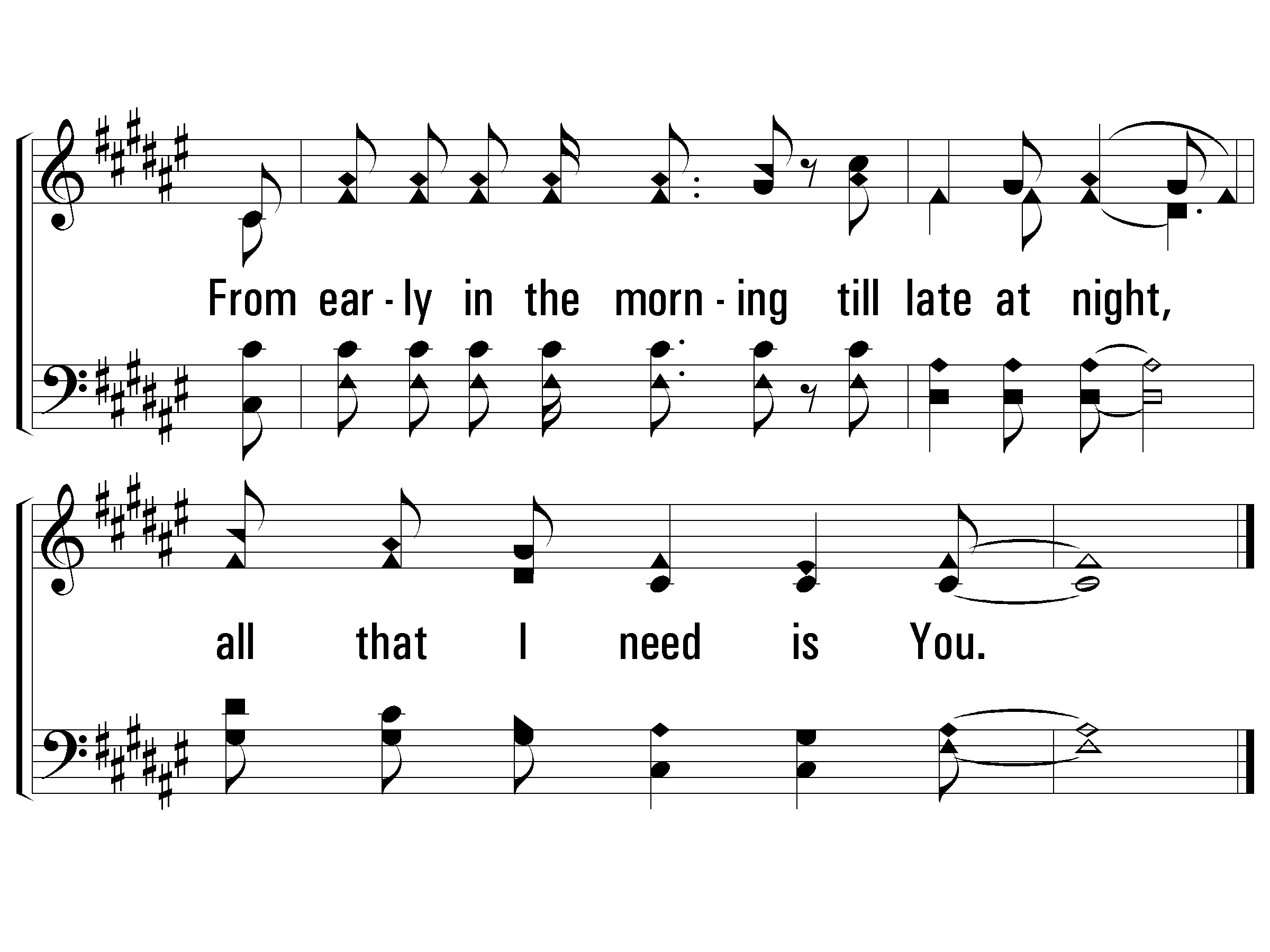 4 - My Only Hope is You
© 2006 The Paperless Hymnal®
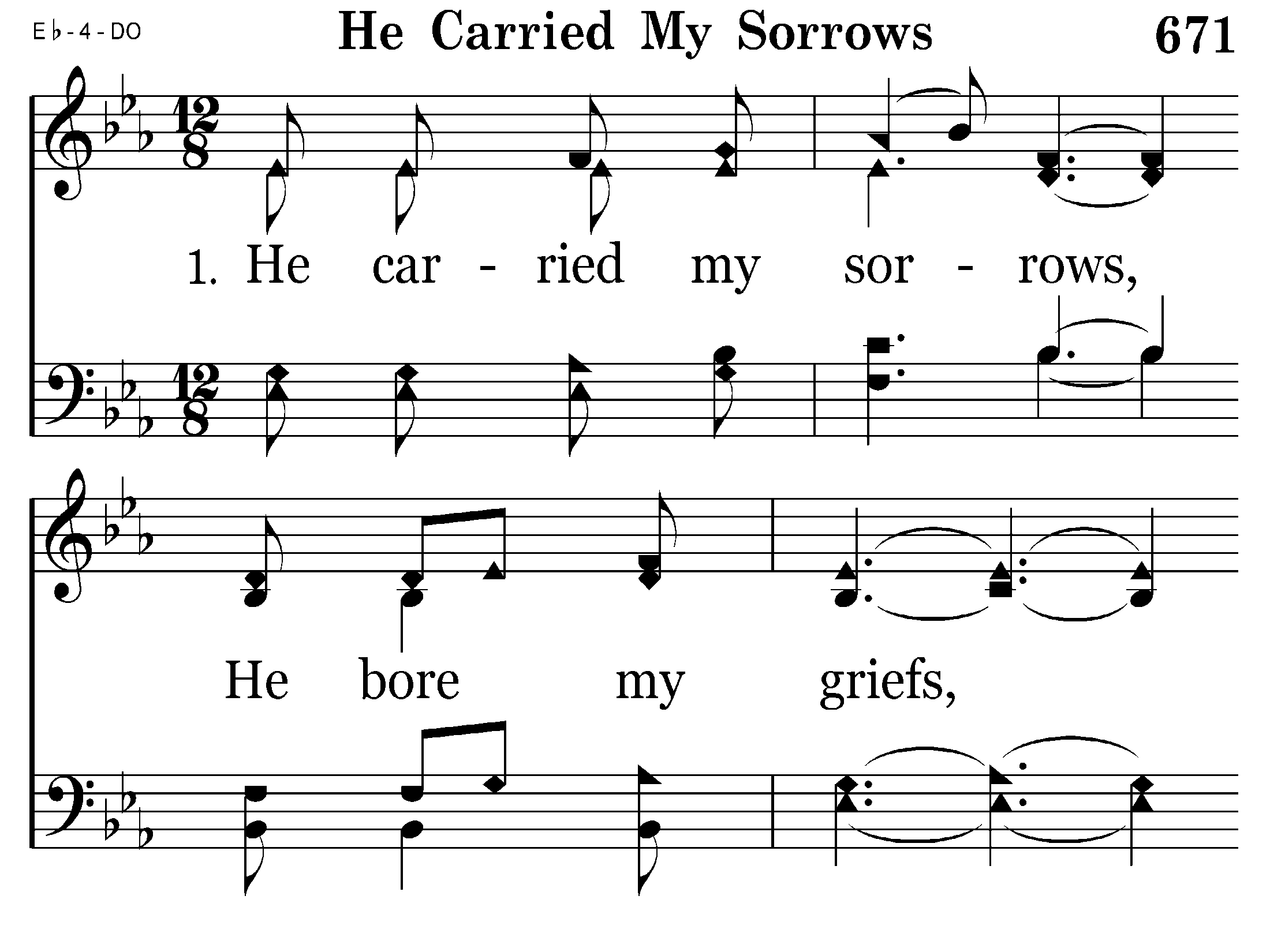 671 - He Carried My Sorrows - 1.1
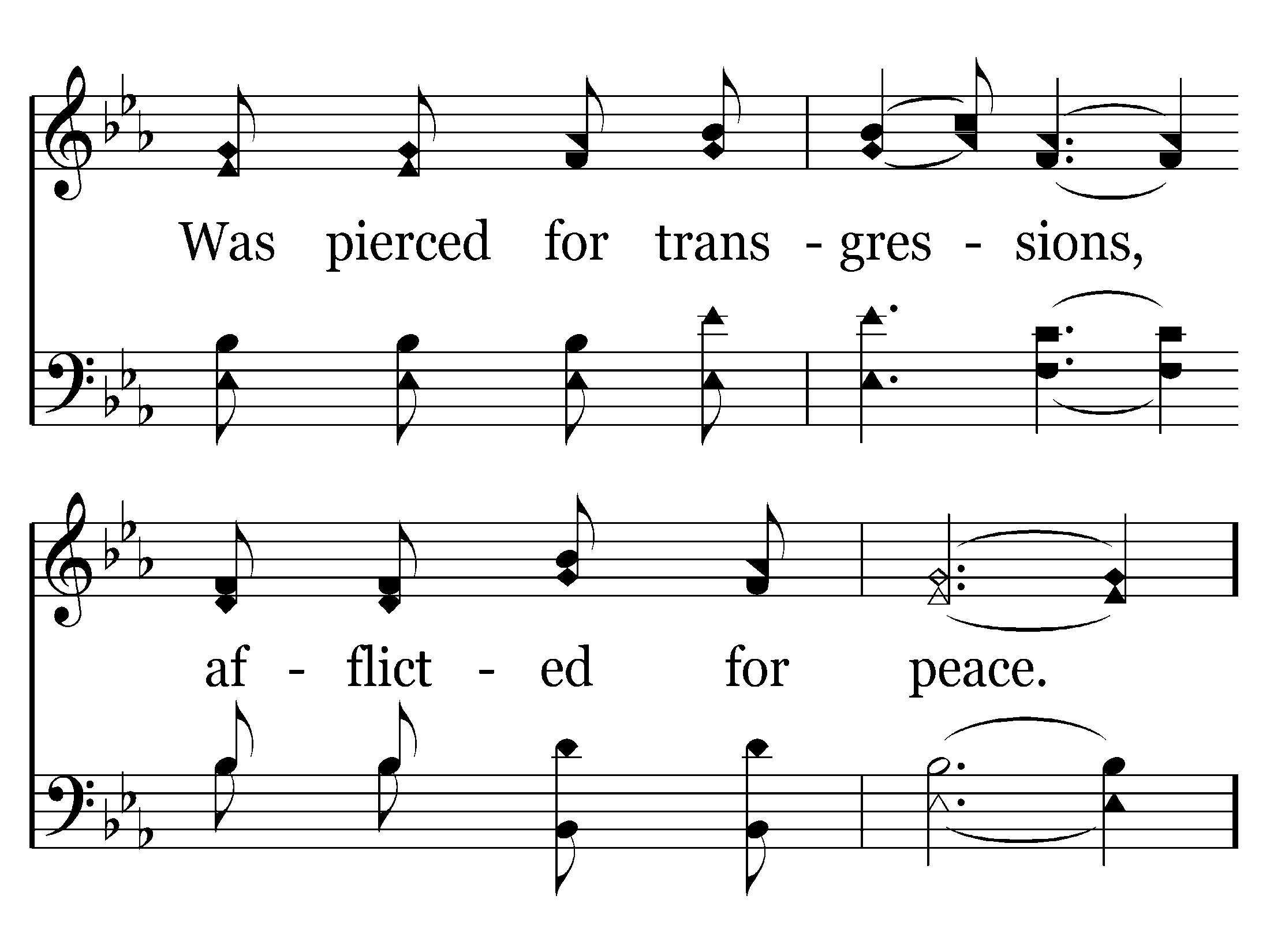 671 - He Carried My Sorrows - 1.2
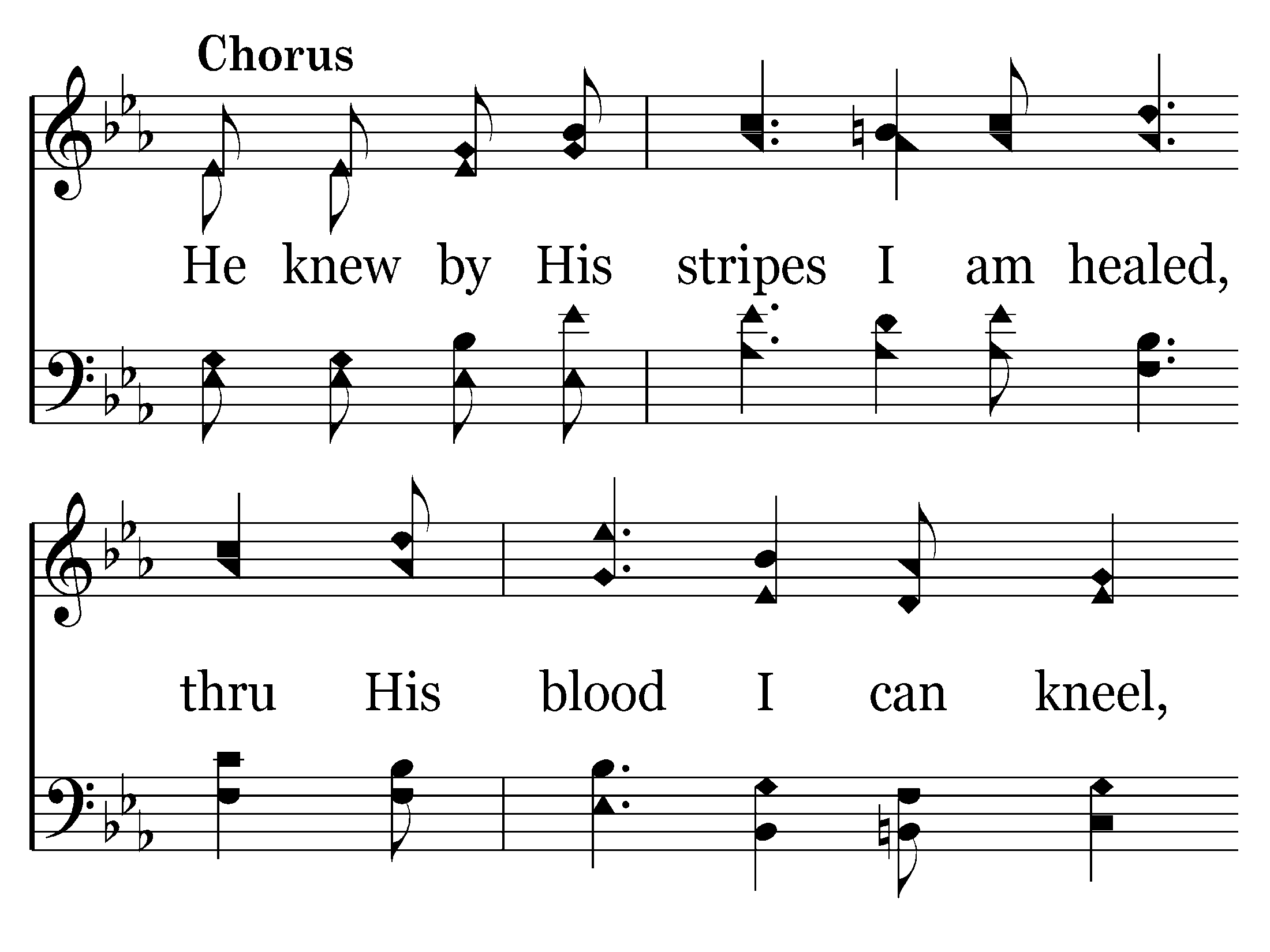 671 - He Carried My Sorrows - C.1
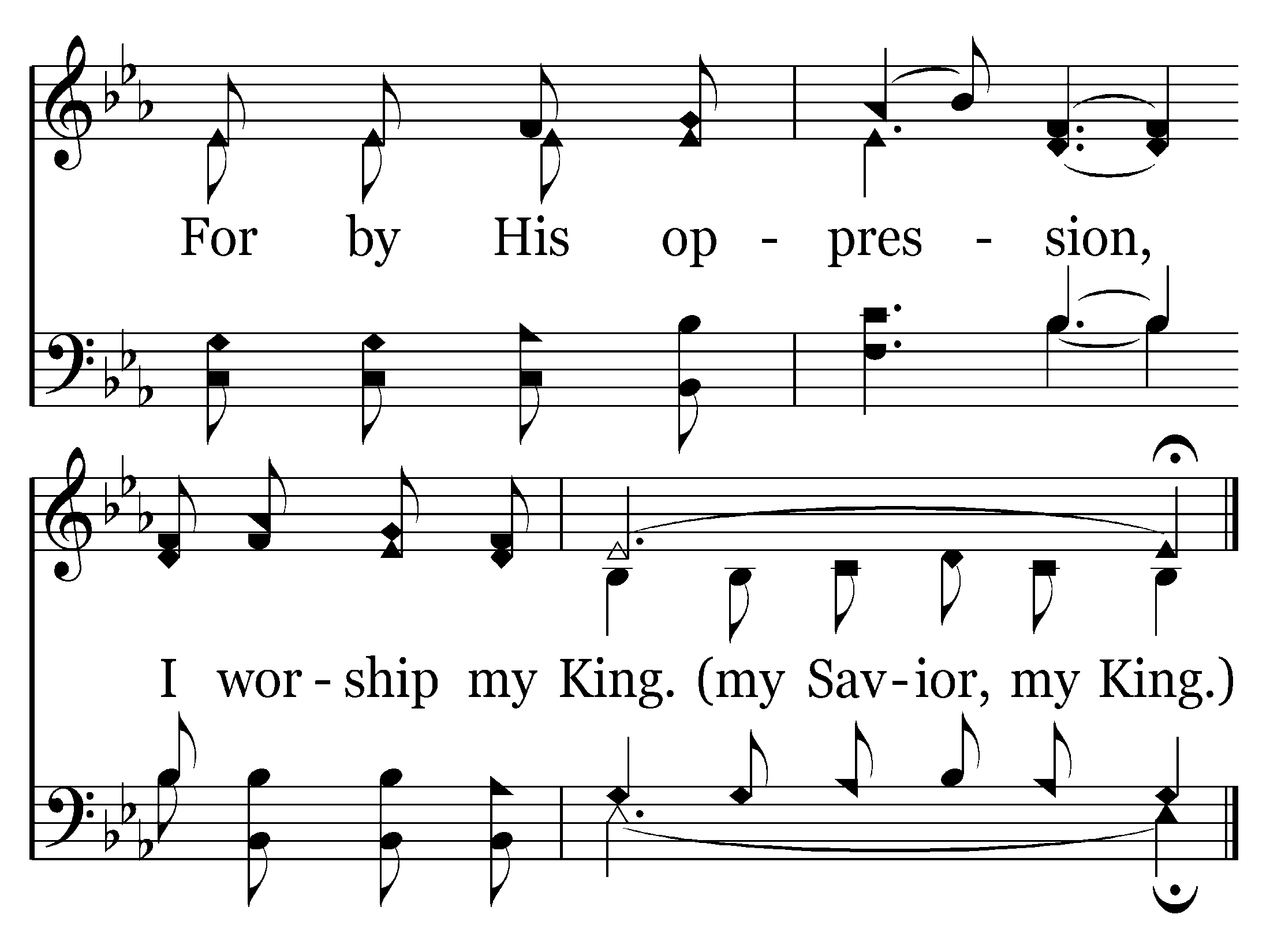 671 - He Carried My Sorrows - C.2
End of Verse 1
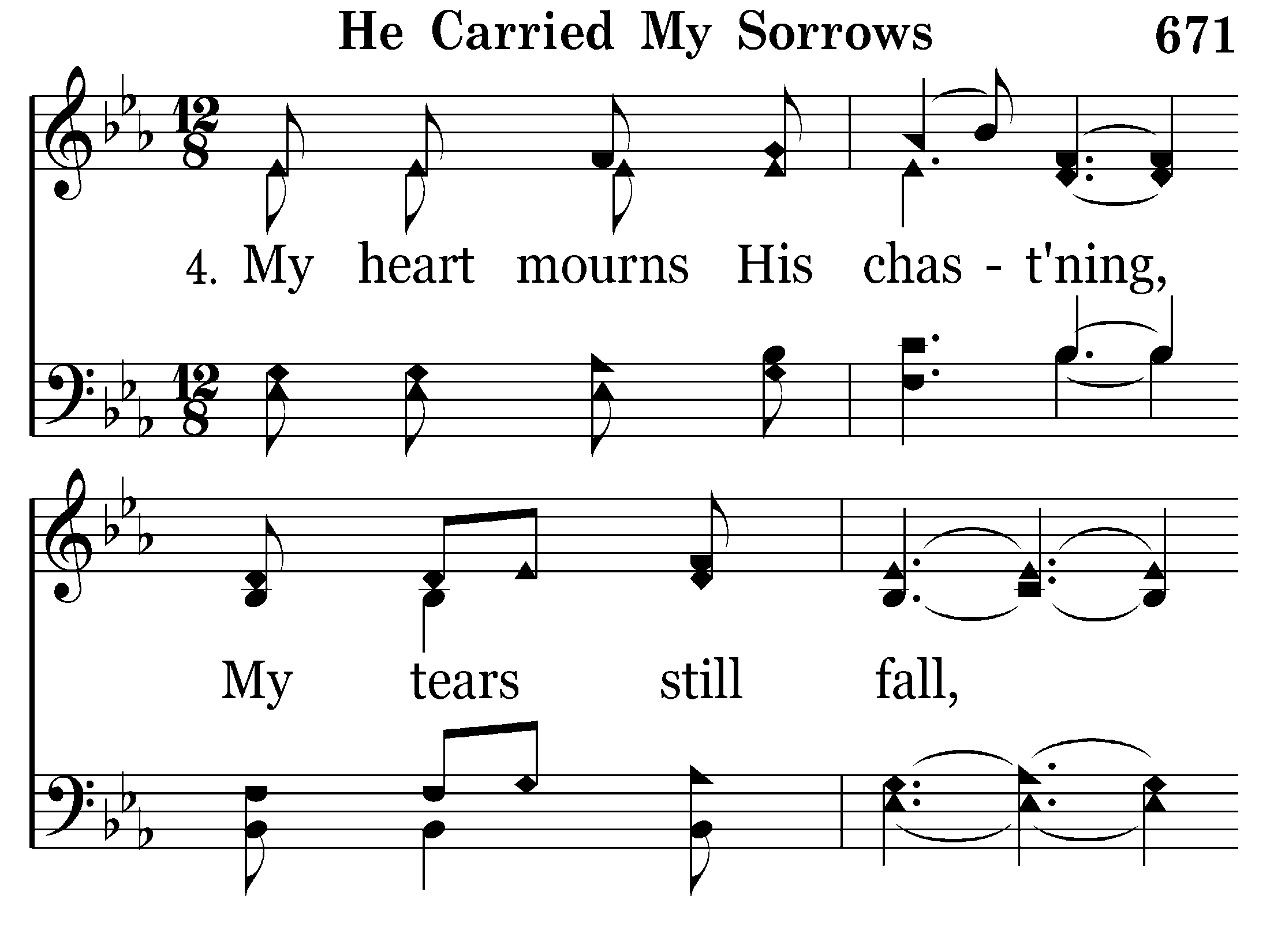 671 - He Carried My Sorrows - 4.1
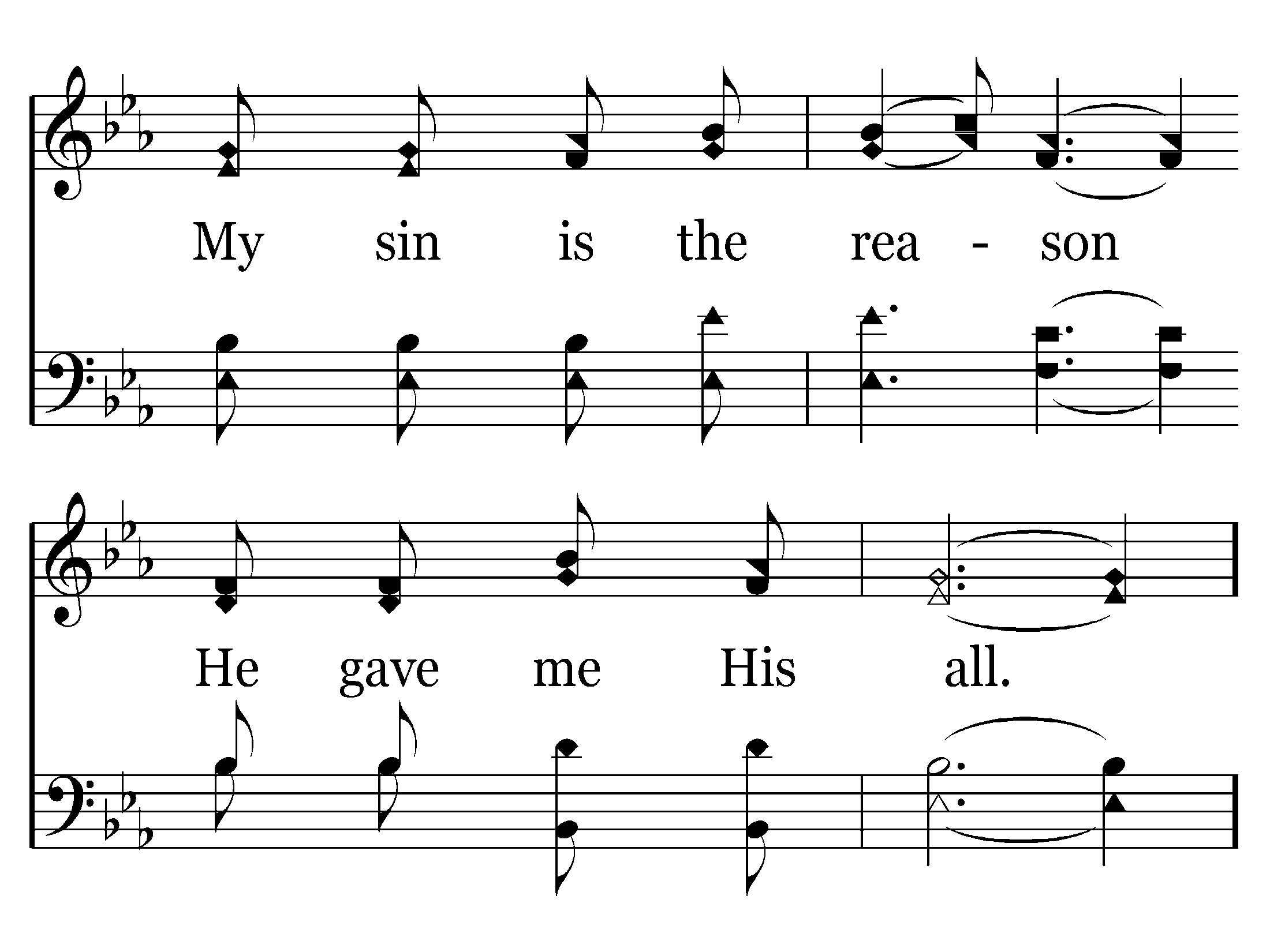 671 - He Carried My Sorrows - 4.2
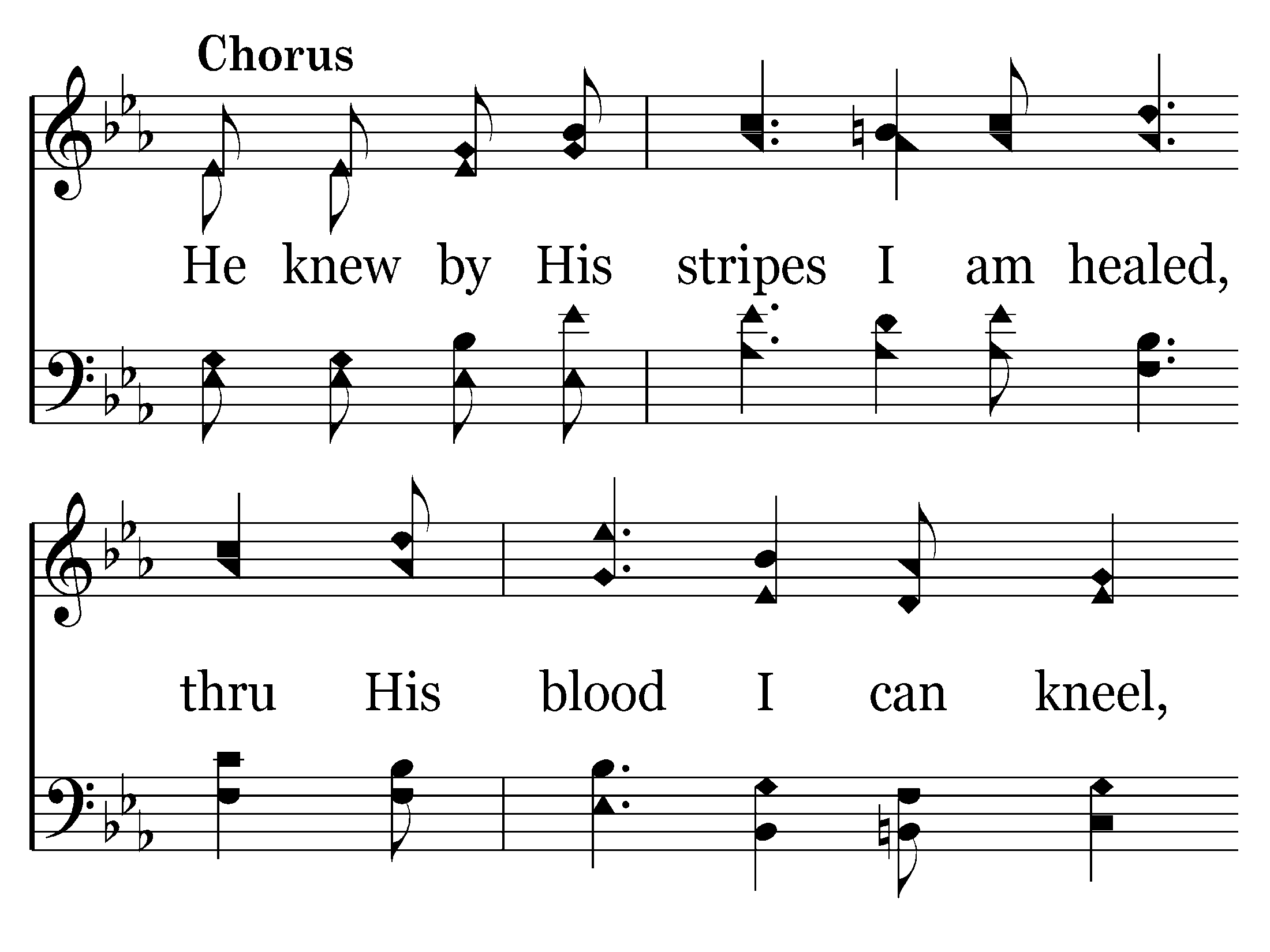 671 - He Carried My Sorrows - C.1
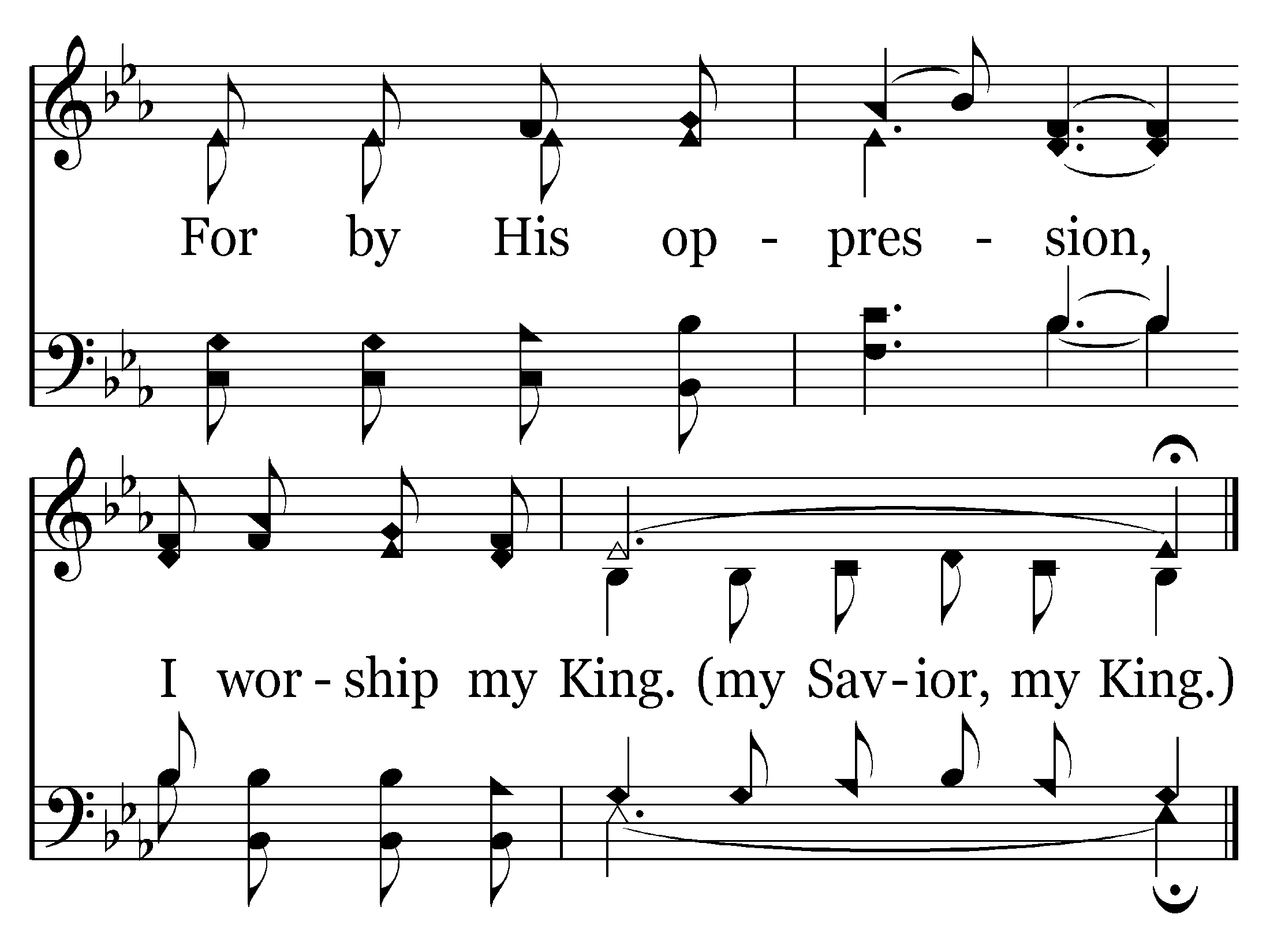 671 - He Carried My Sorrows - C.2
End of Song
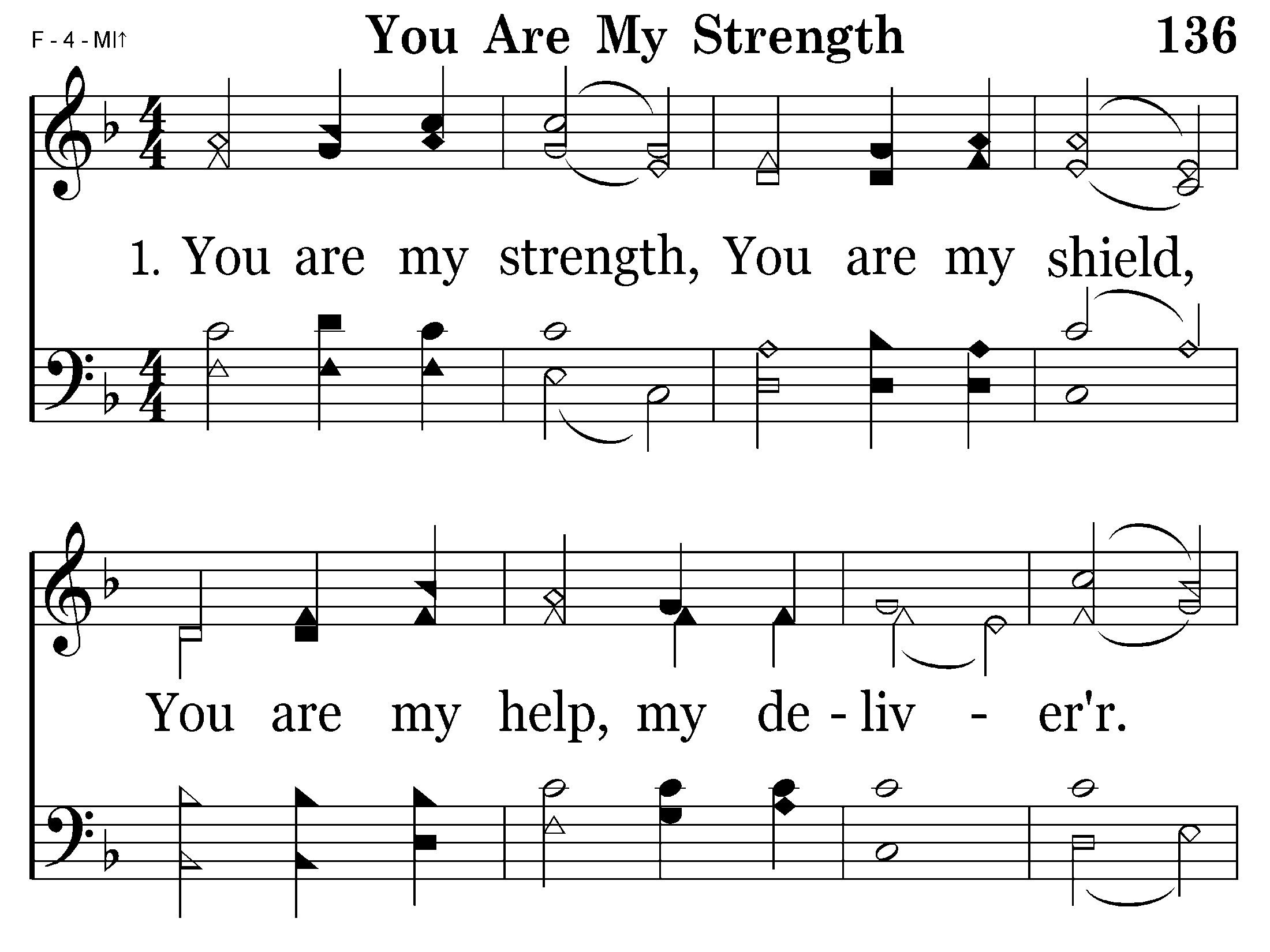 136 - You Are My Strength - 1.1
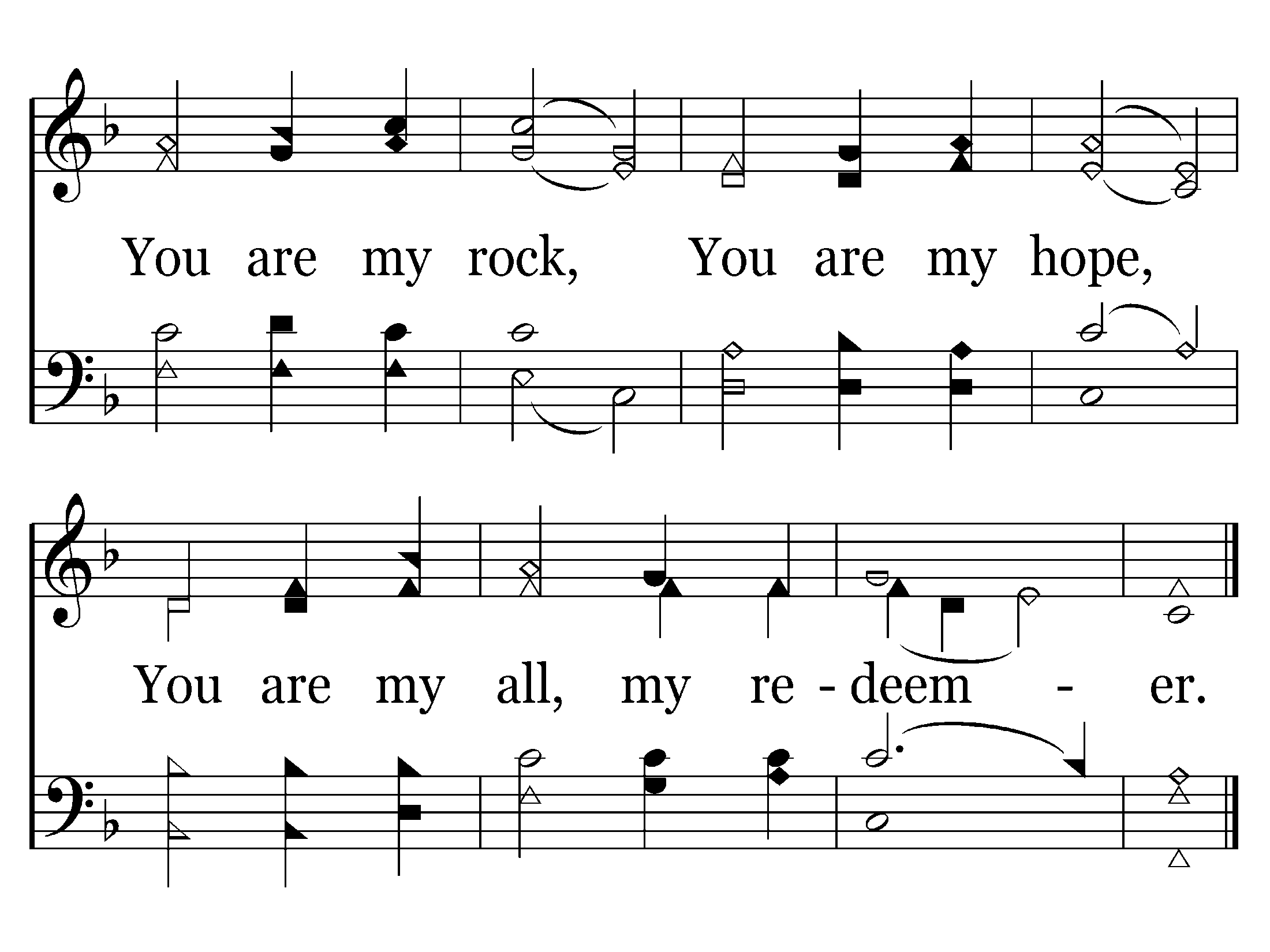 136 - You Are My Strength - 1.2
End of Verse 1
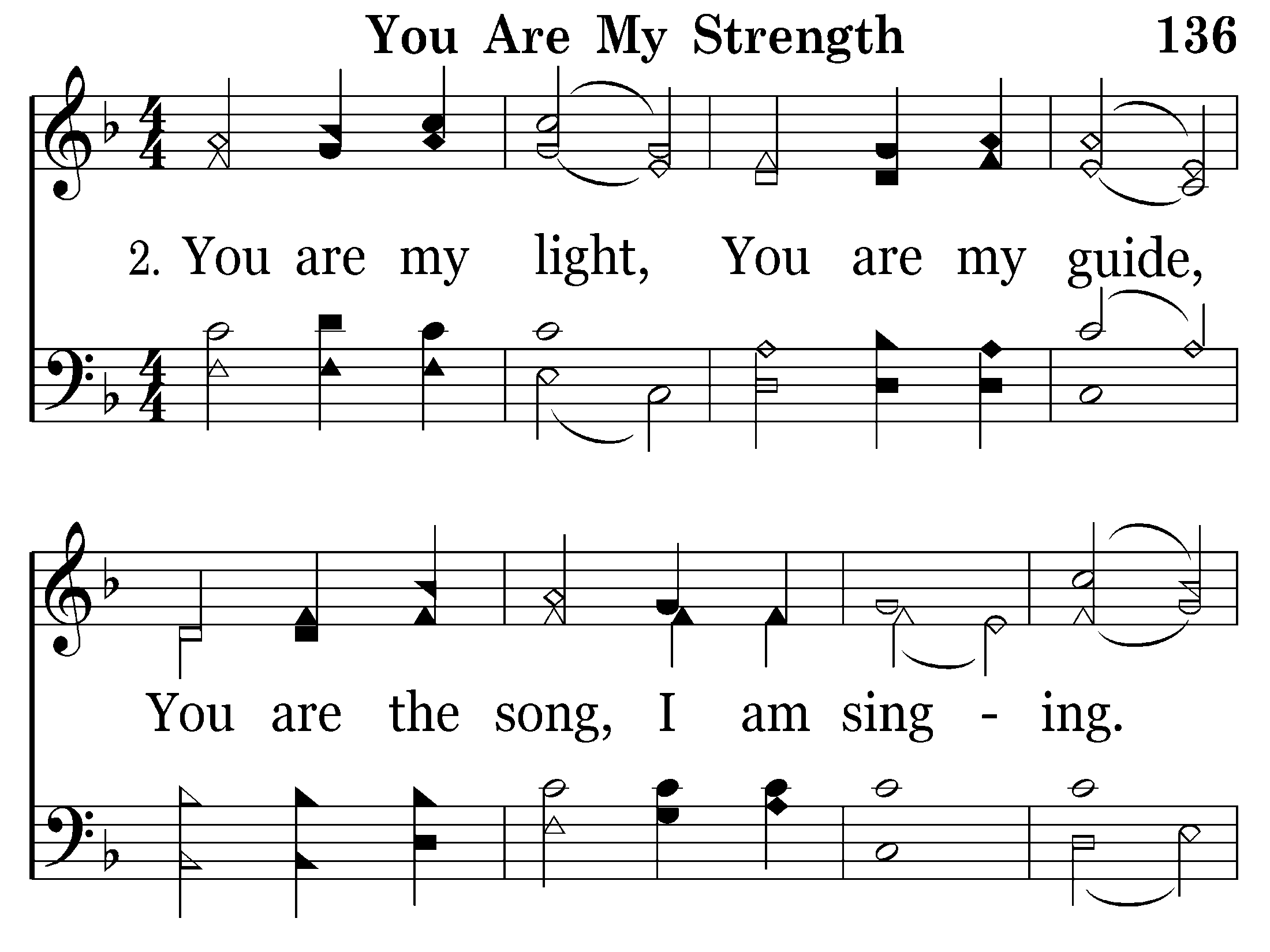 136 - You Are My Strength - 2.1
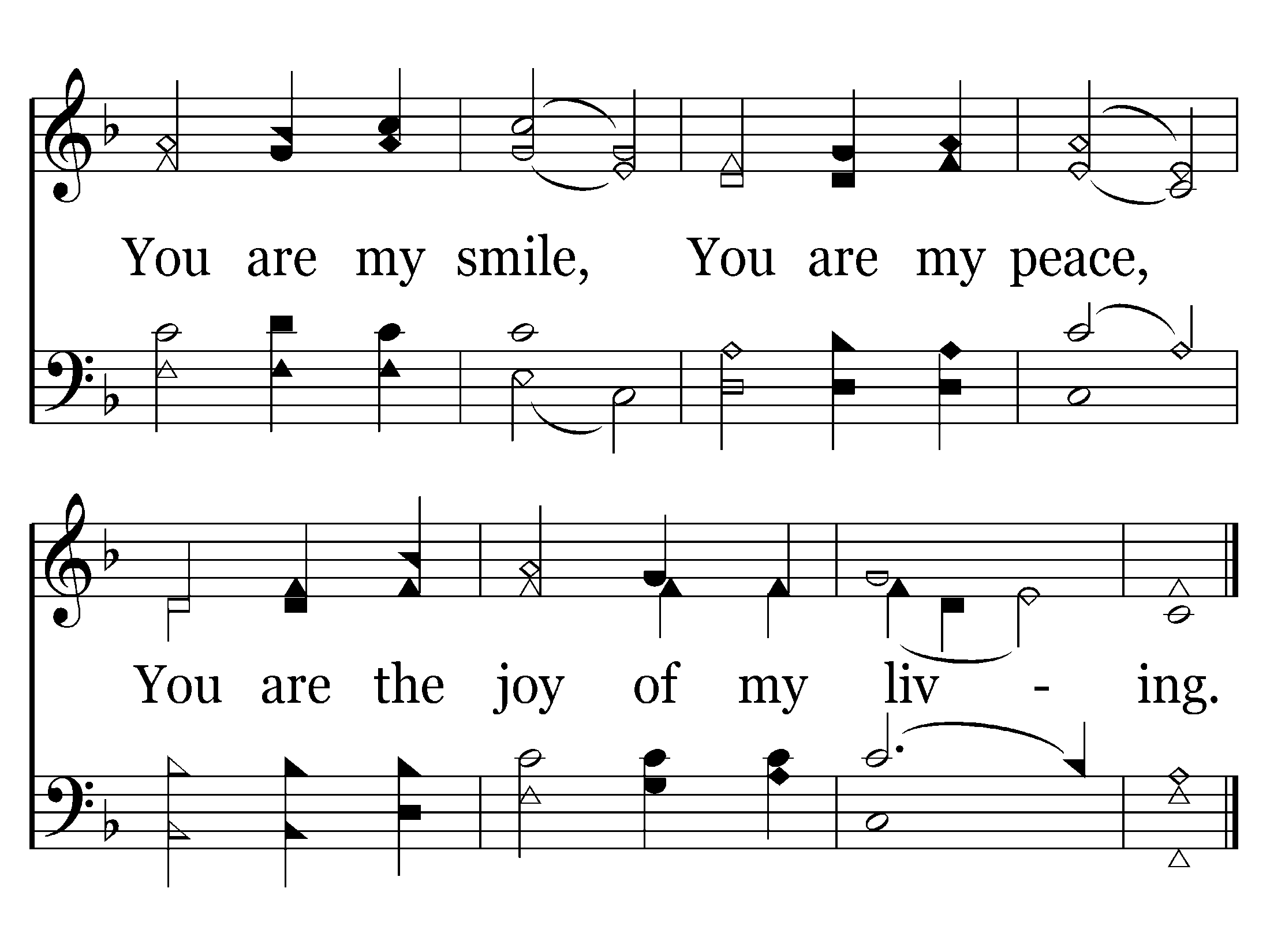 136 - You Are My Strength - 2.2
End of Song
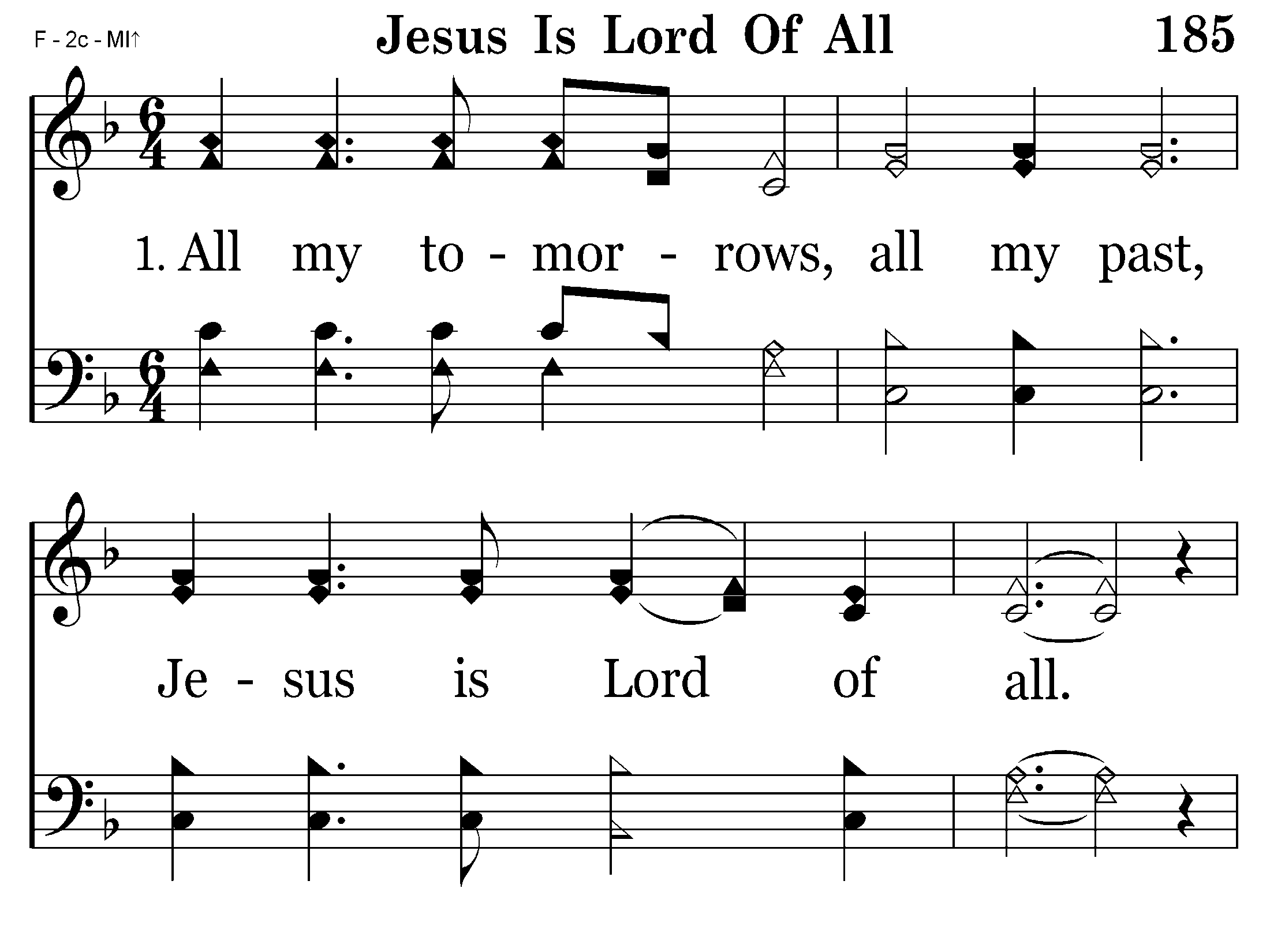 185 - Jesus Is Lord Of All - 1.1
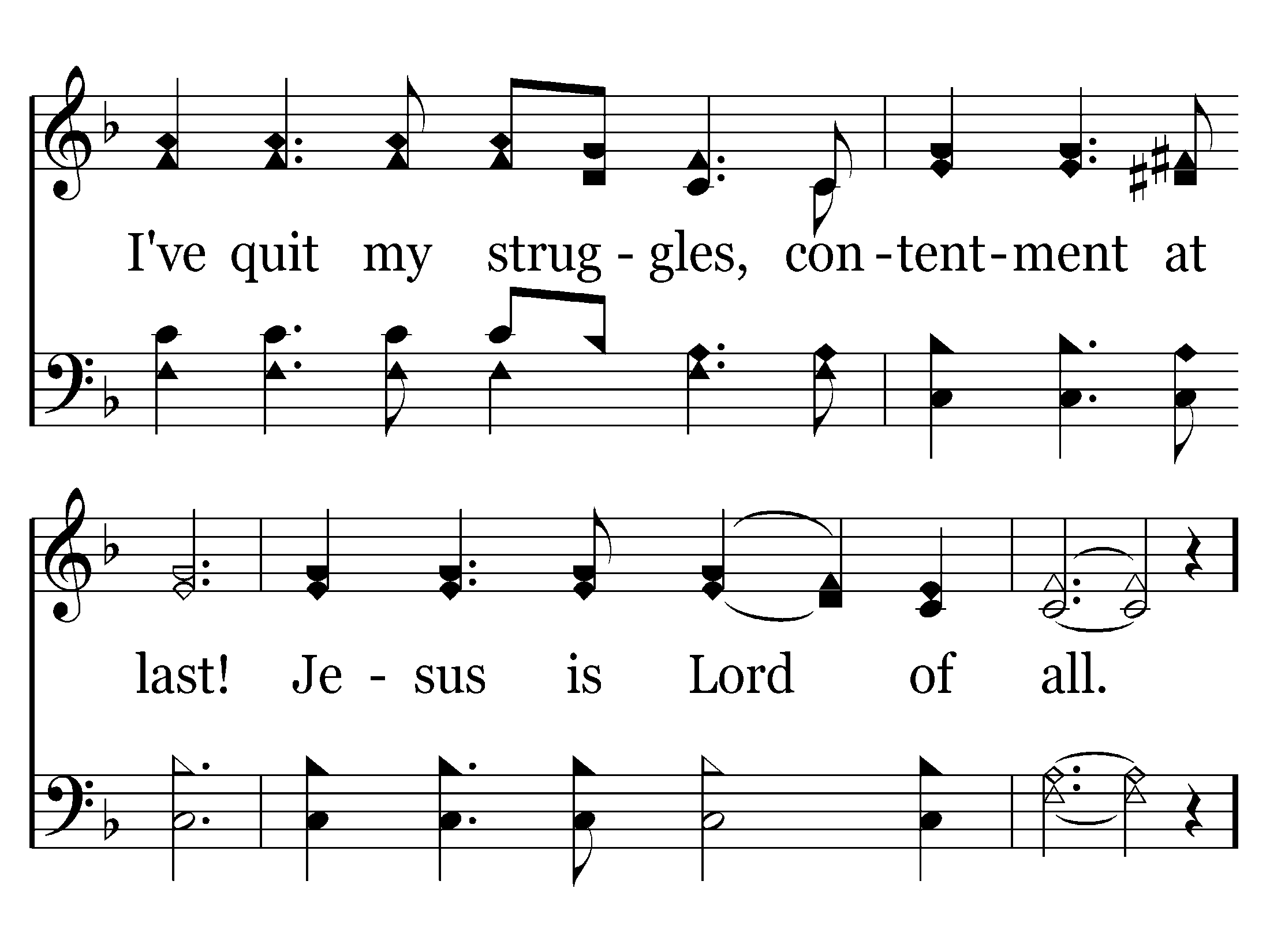 185 - Jesus Is Lord Of All - 1.2
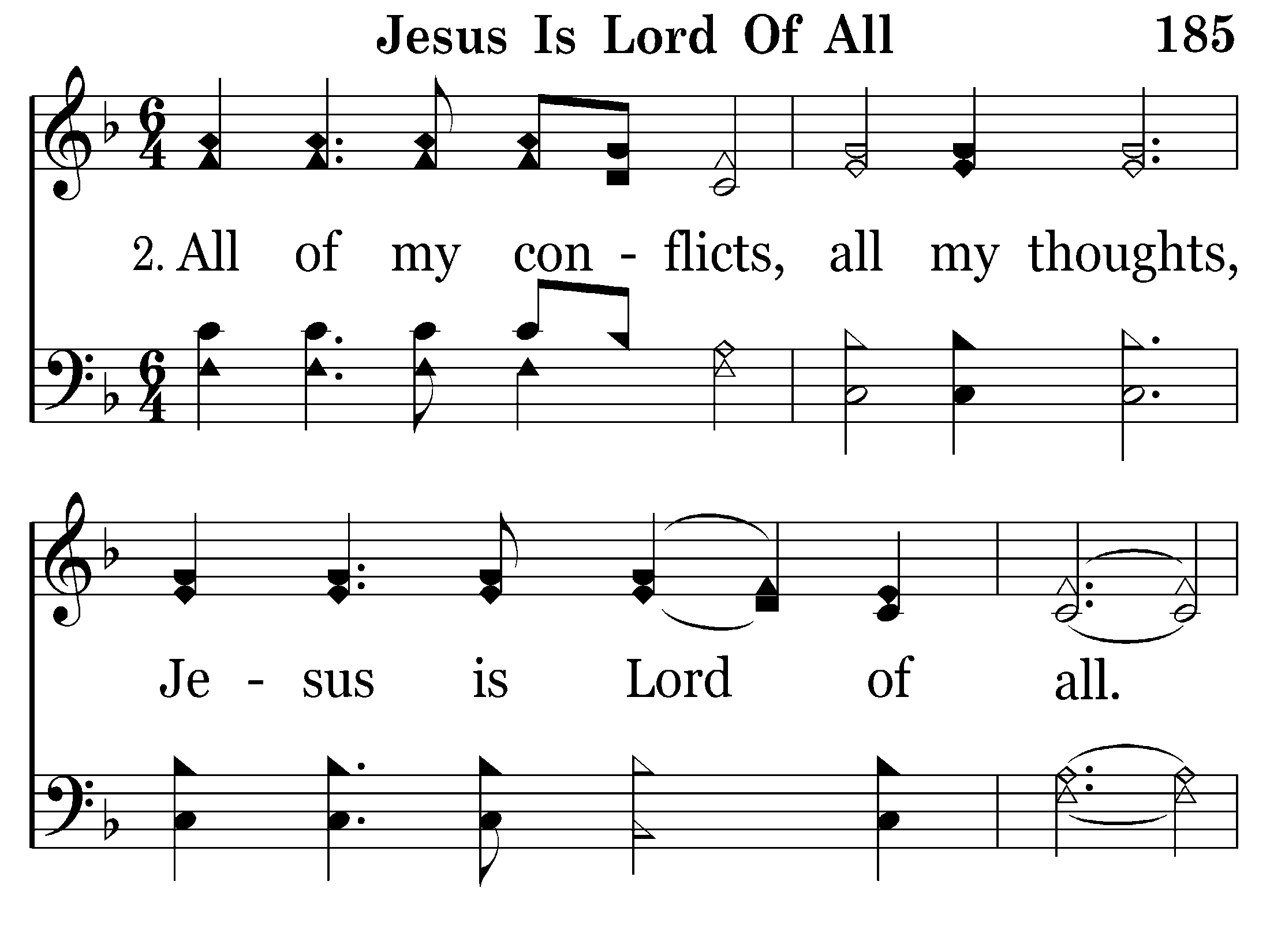 185 - Jesus Is Lord Of All - 2.1
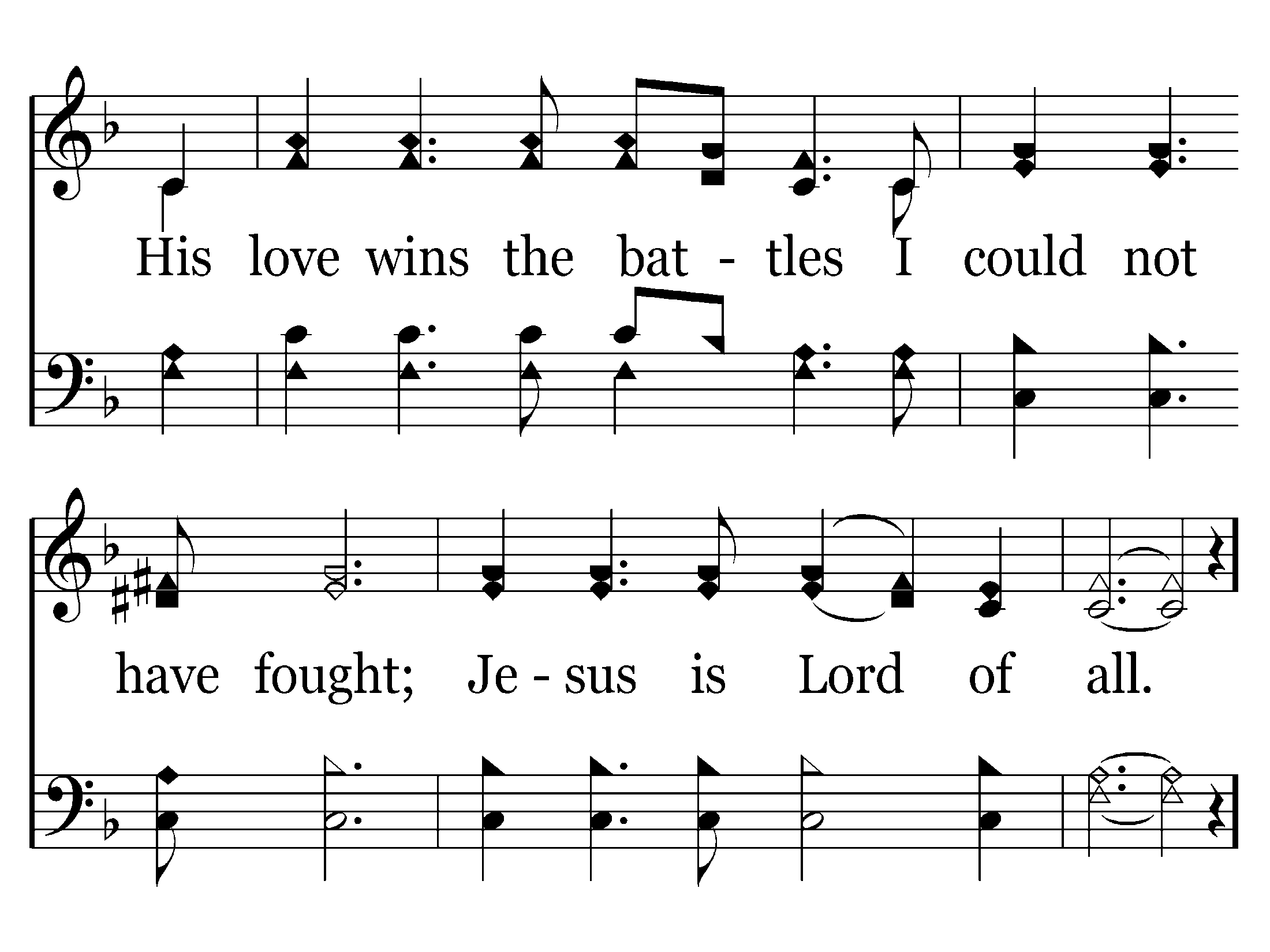 185 - Jesus Is Lord Of All - 2.2
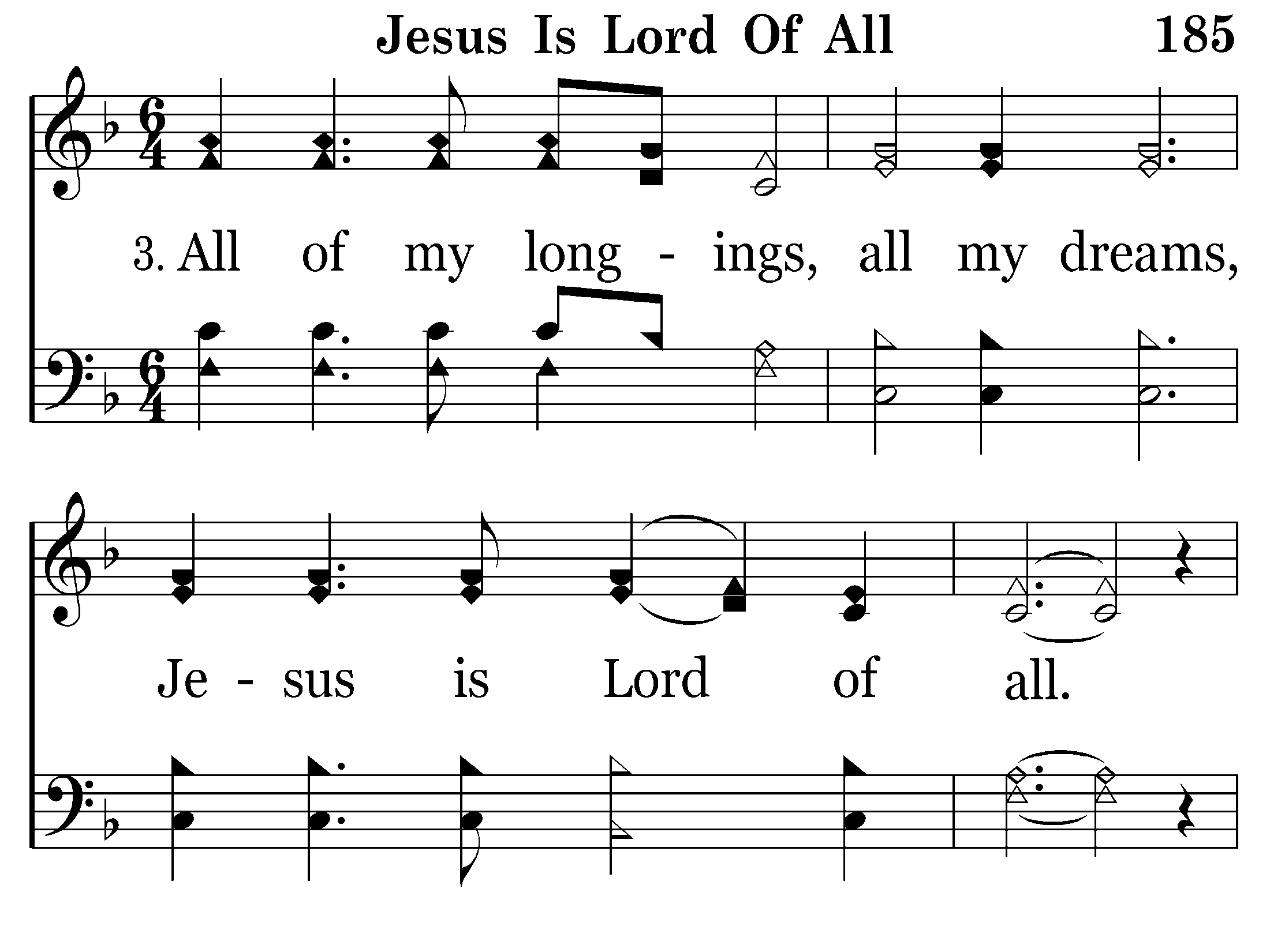 185 - Jesus Is Lord Of All - 3.1
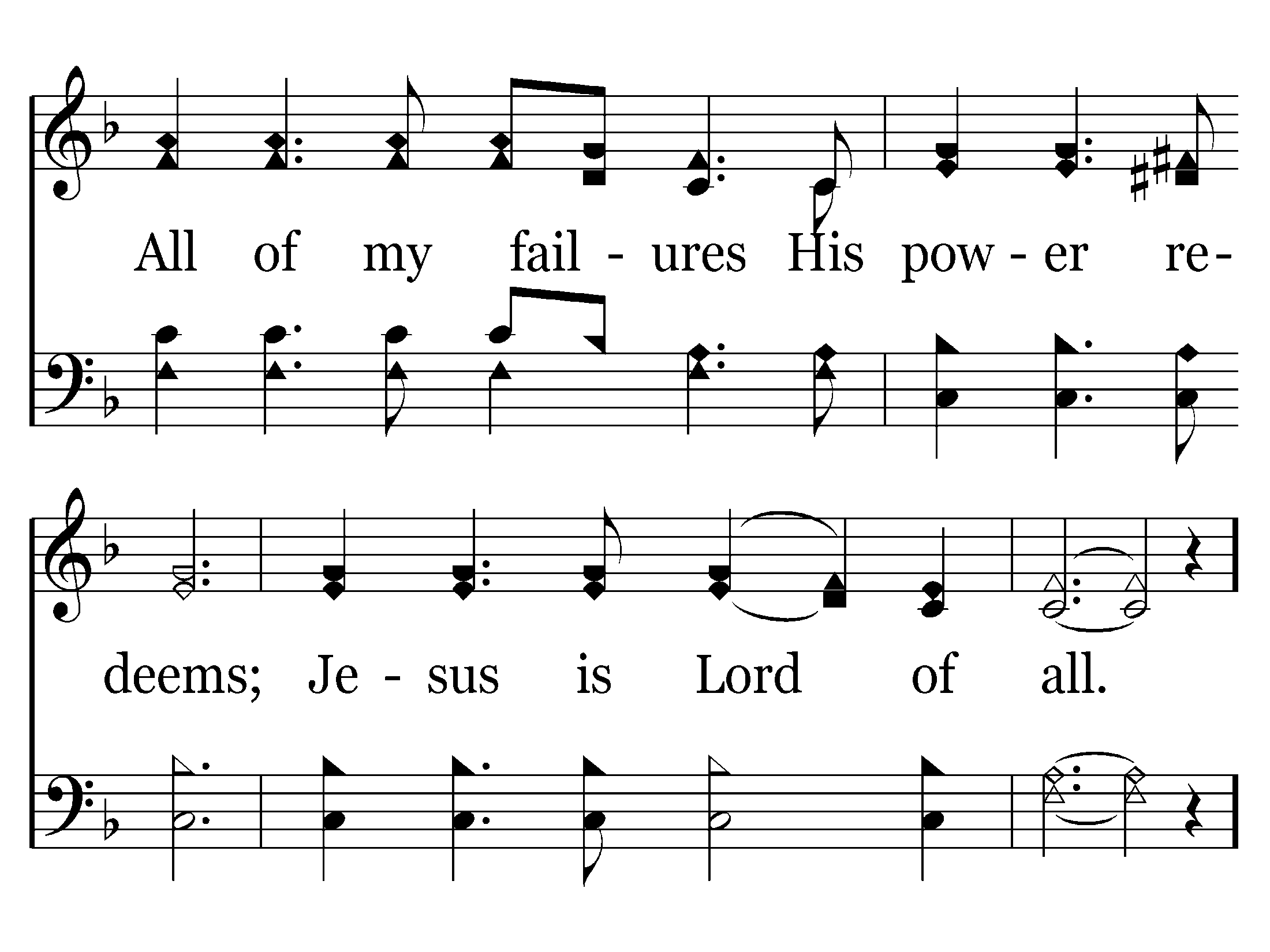 185 - Jesus Is Lord Of All - 3.2
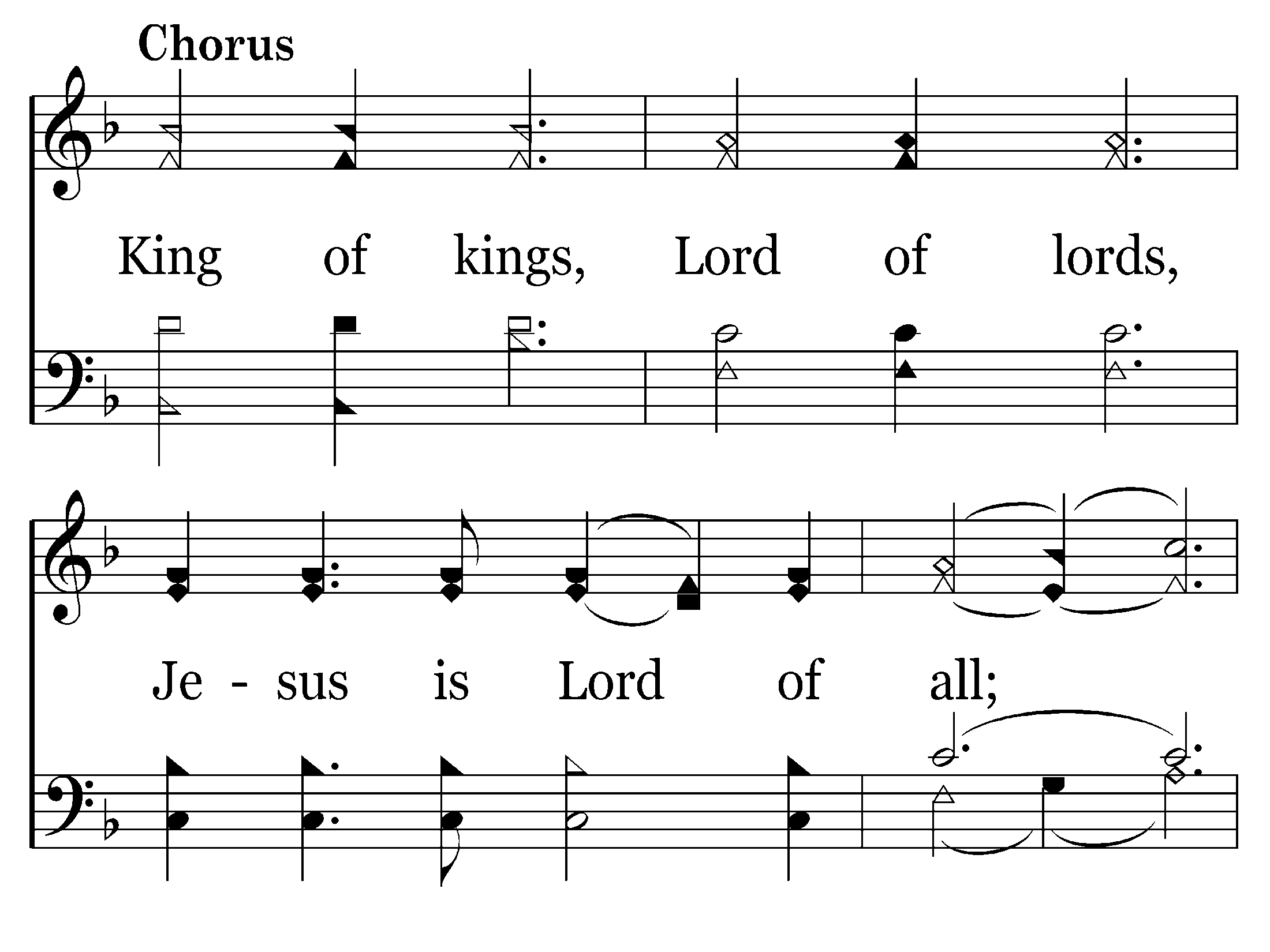 185 - Jesus Is Lord Of All - C.1
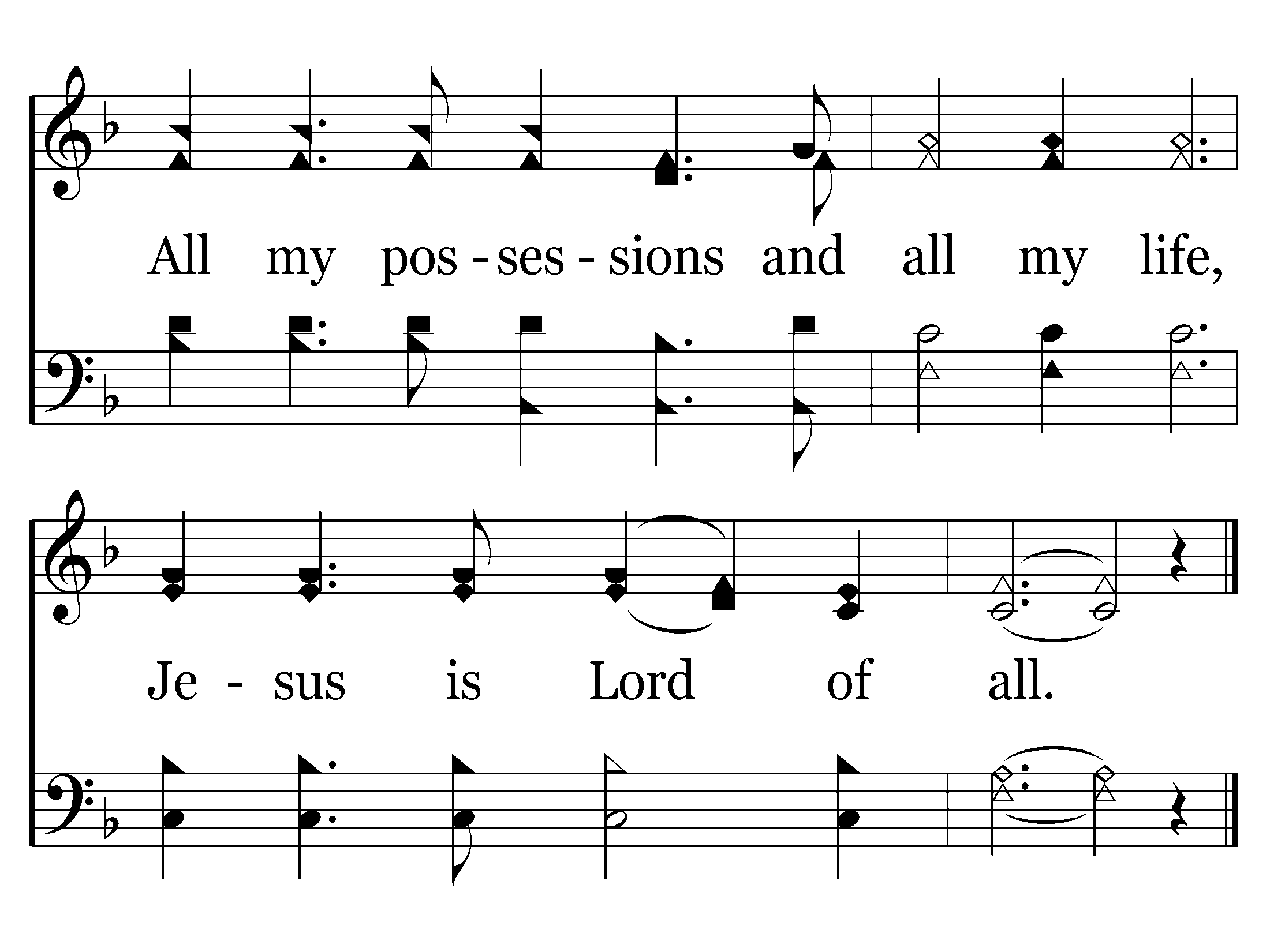 185 - Jesus Is Lord Of All - C.2
End of Song
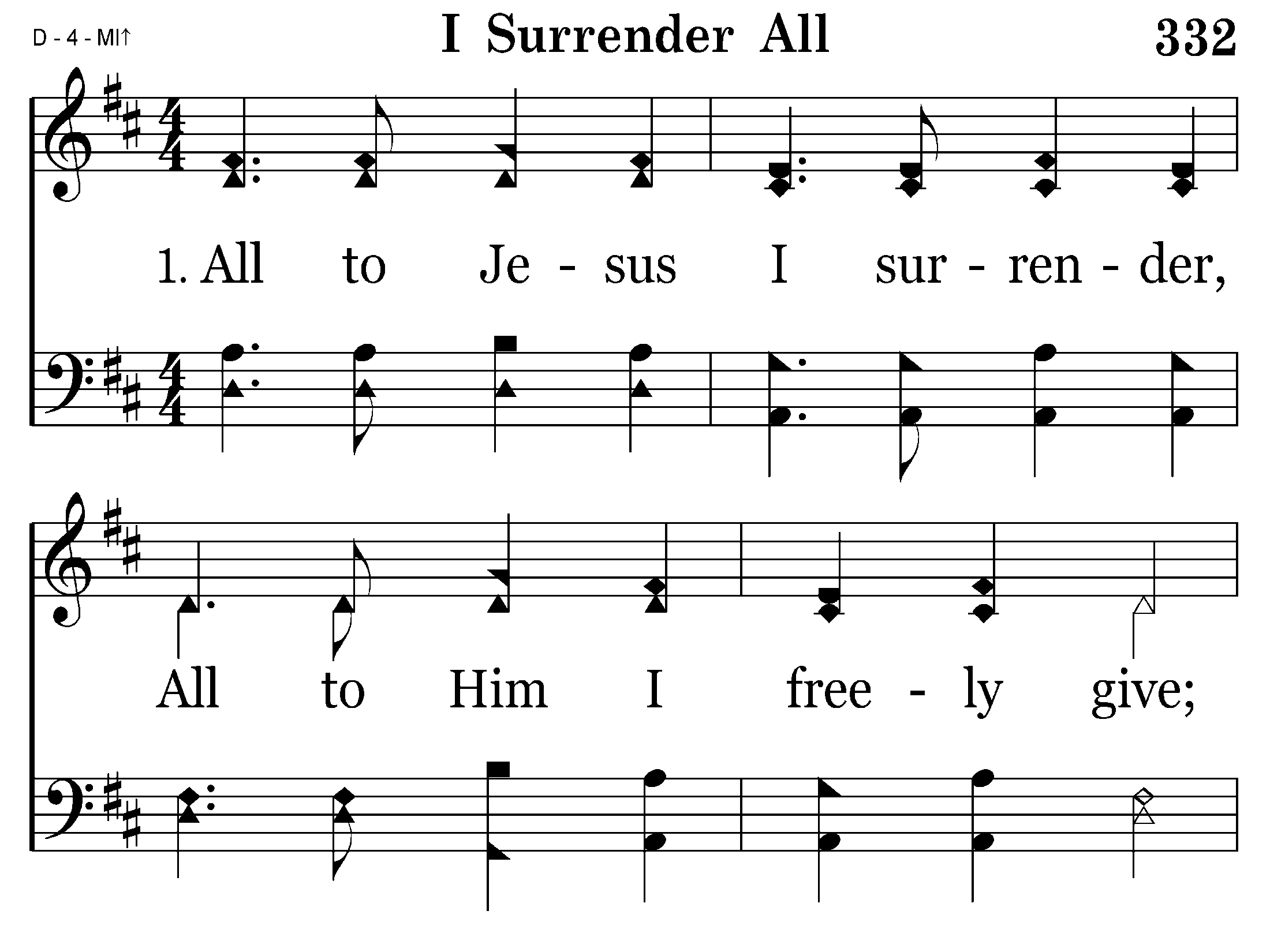 332 - I Surrender All - 1.1
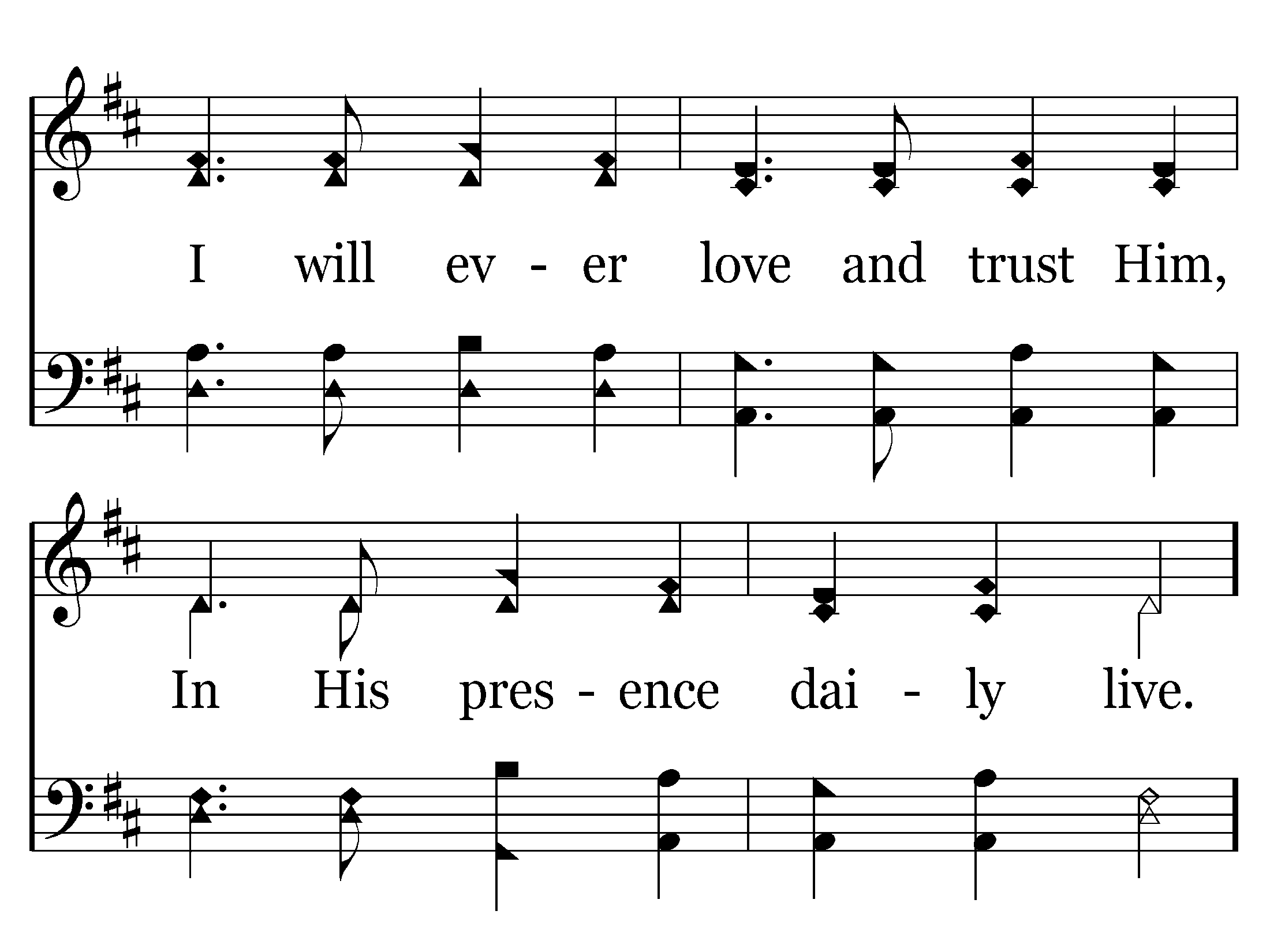 332 - I Surrender All - 1.2
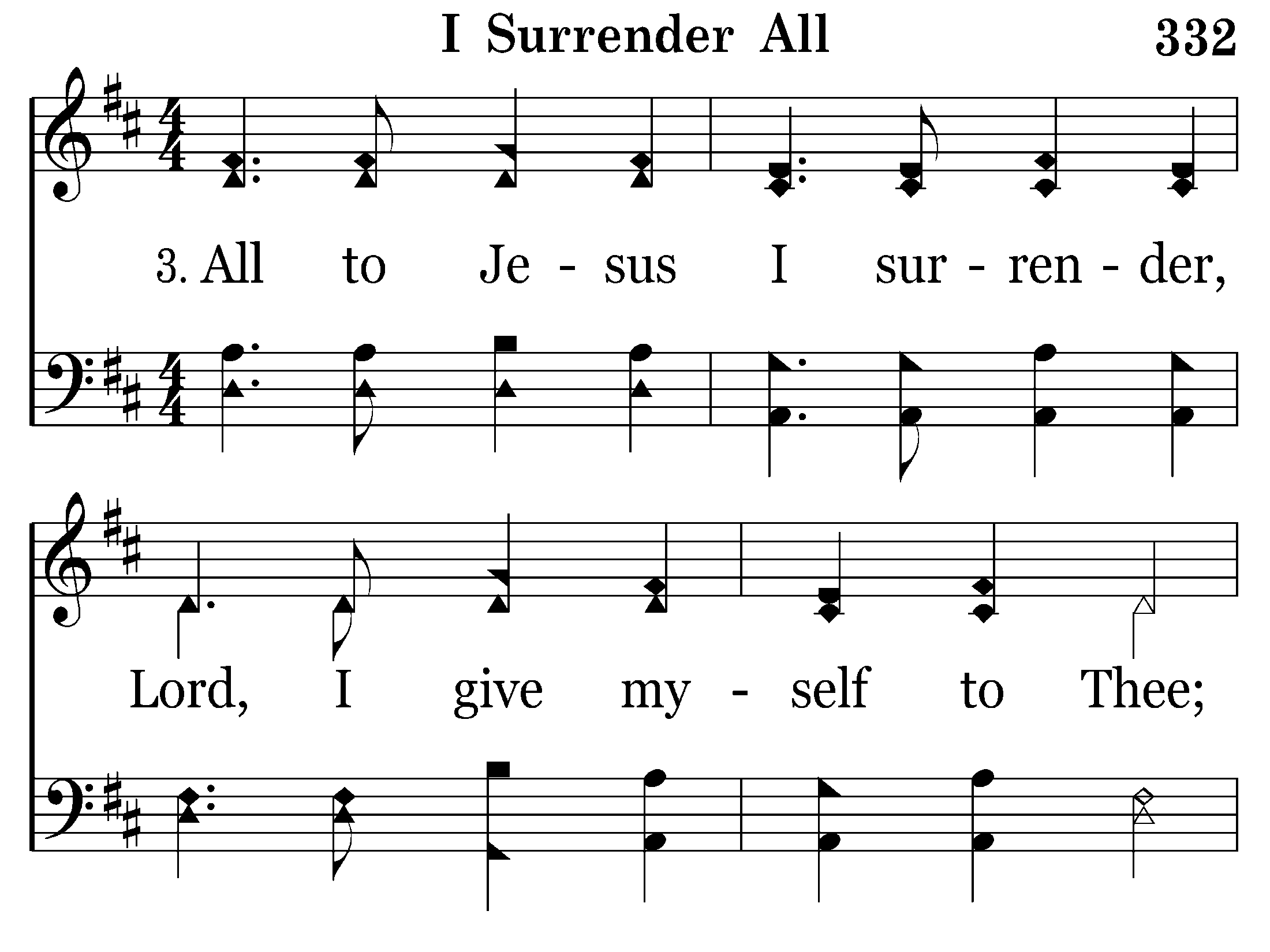 332 - I Surrender All - 3.1
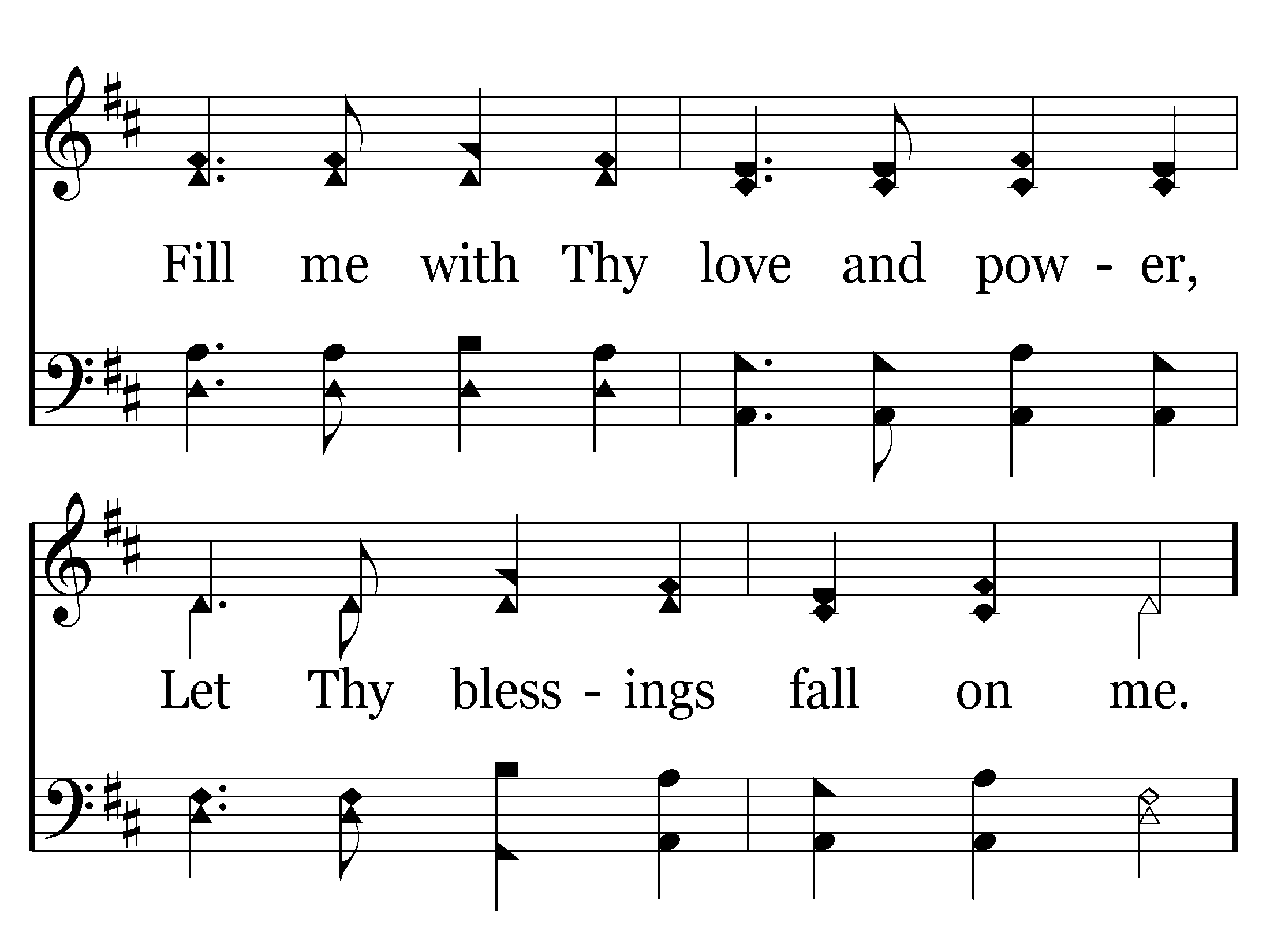 332 - I Surrender All - 3.2
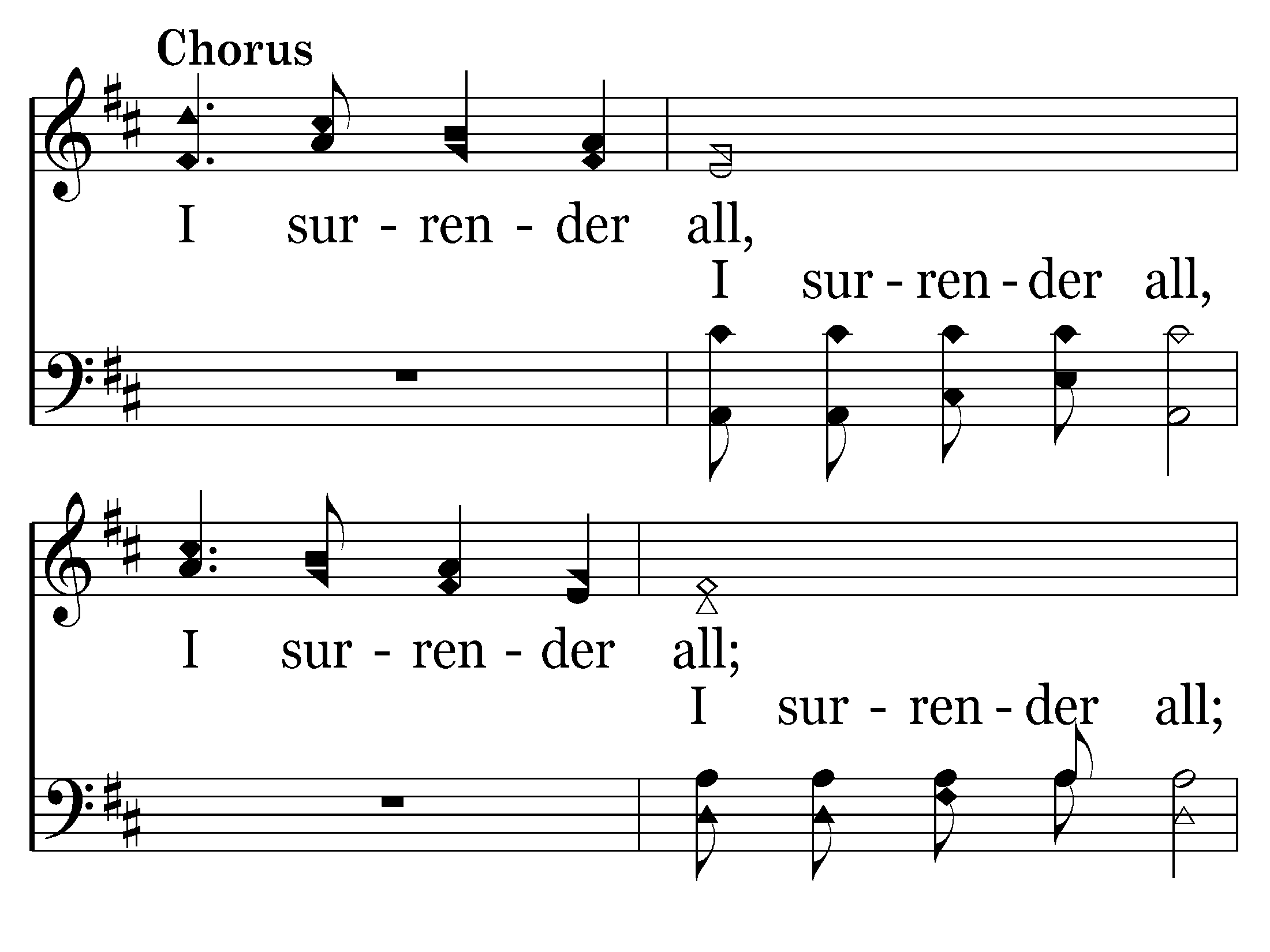 332 - I Surrender All - C.1
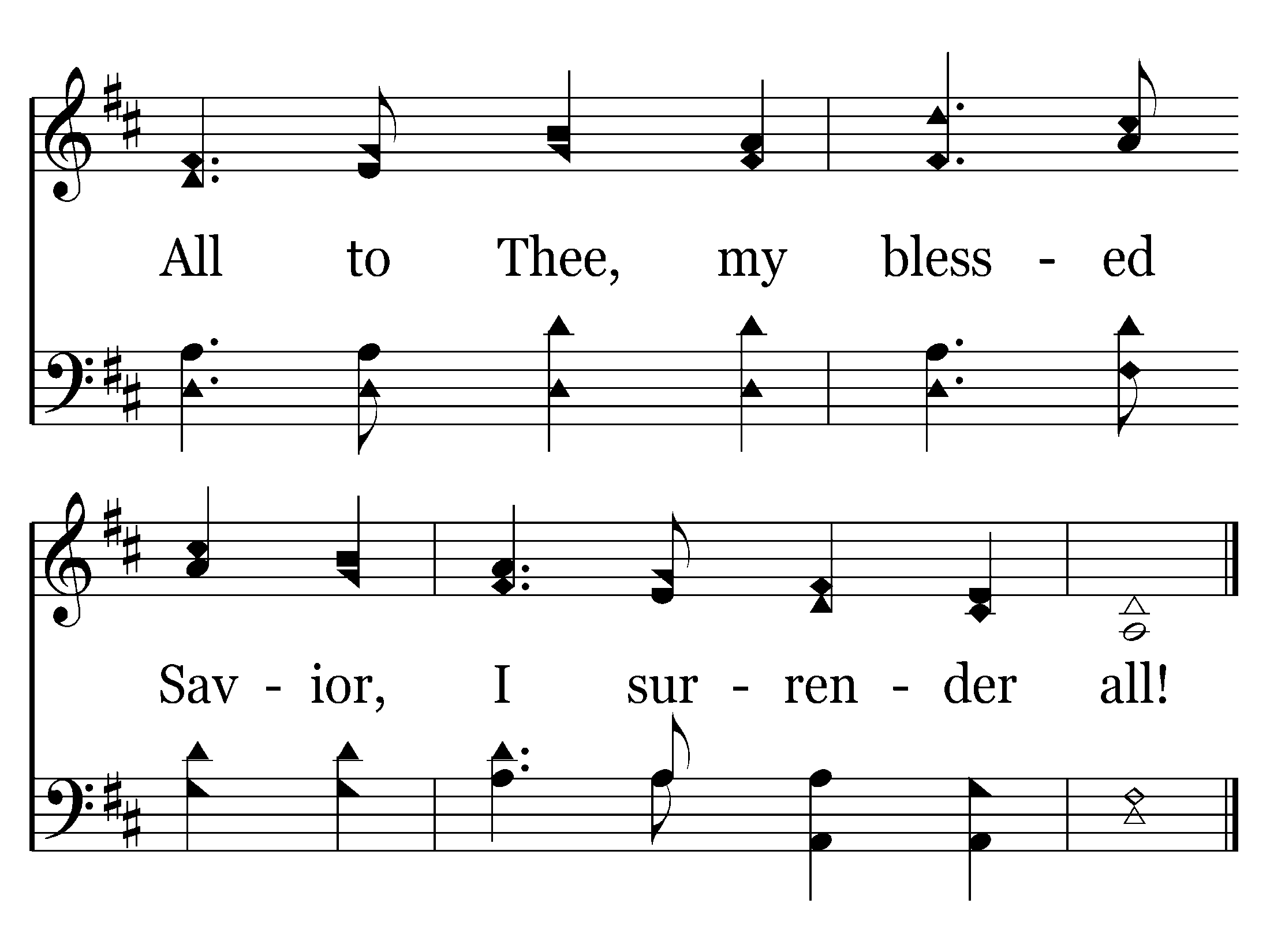 332 - I Surrender All - C.2
End of Song
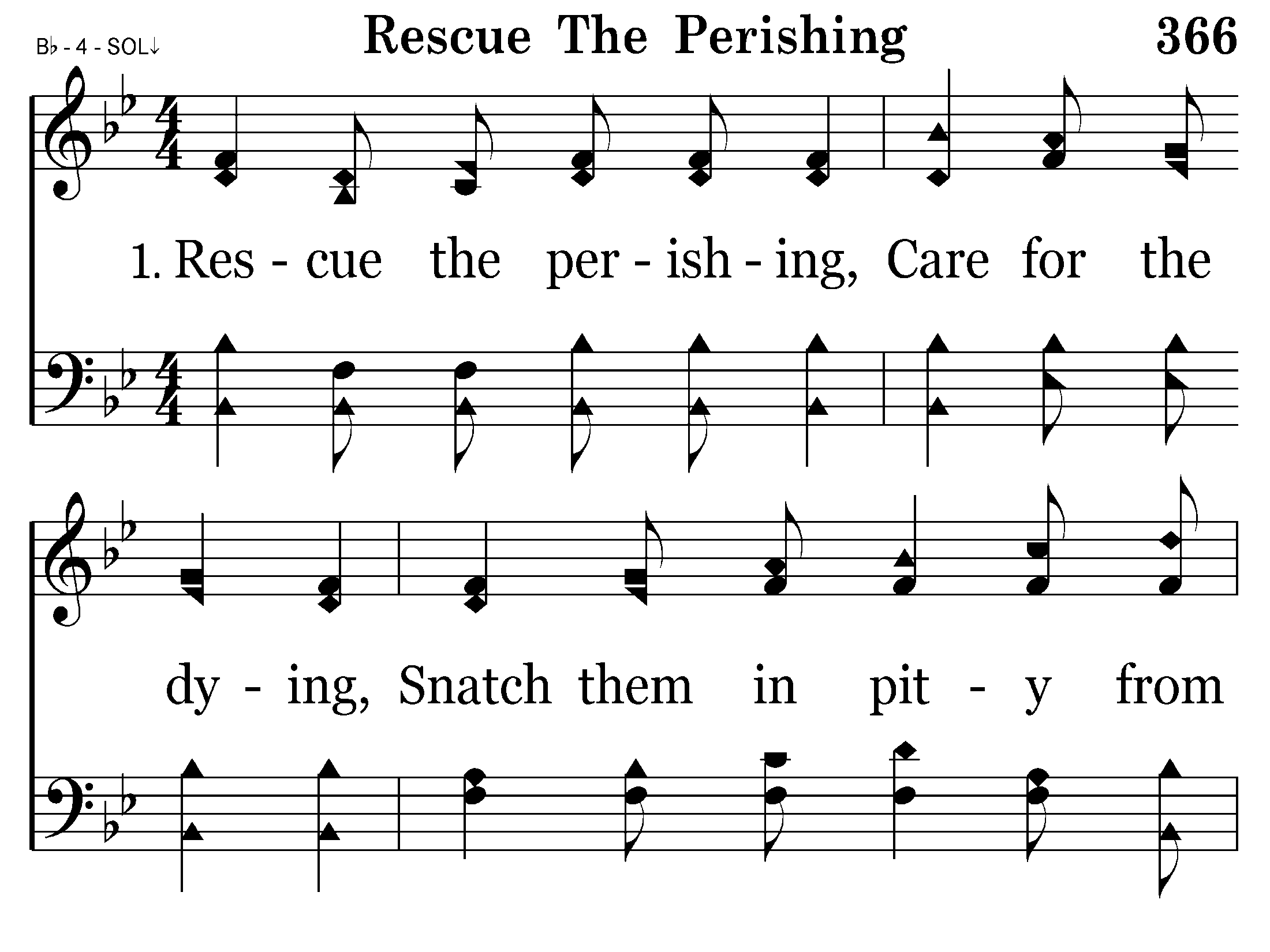 366 - Rescue The Perishing - 1.1
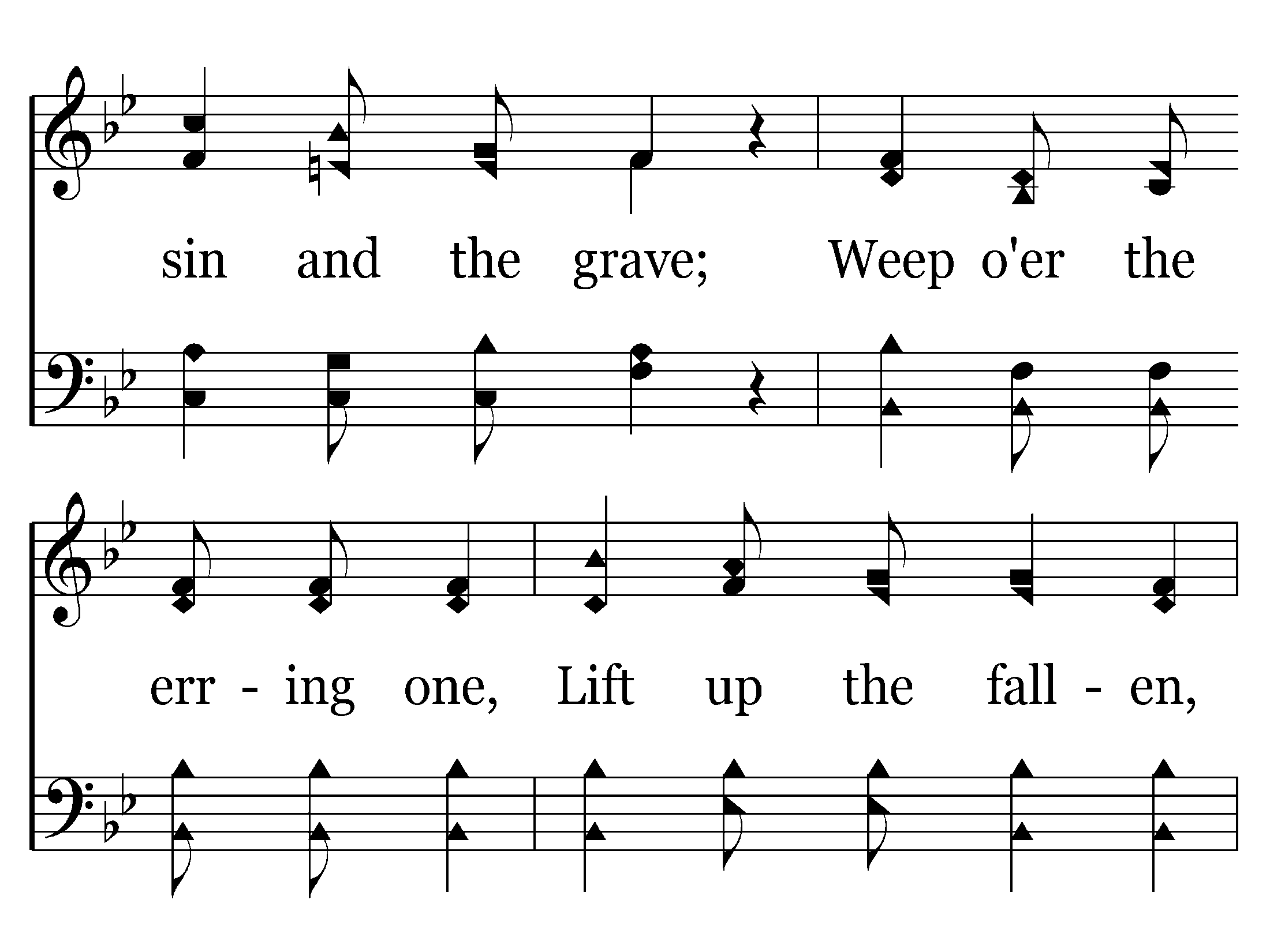 366 - Rescue The Perishing - 1.2
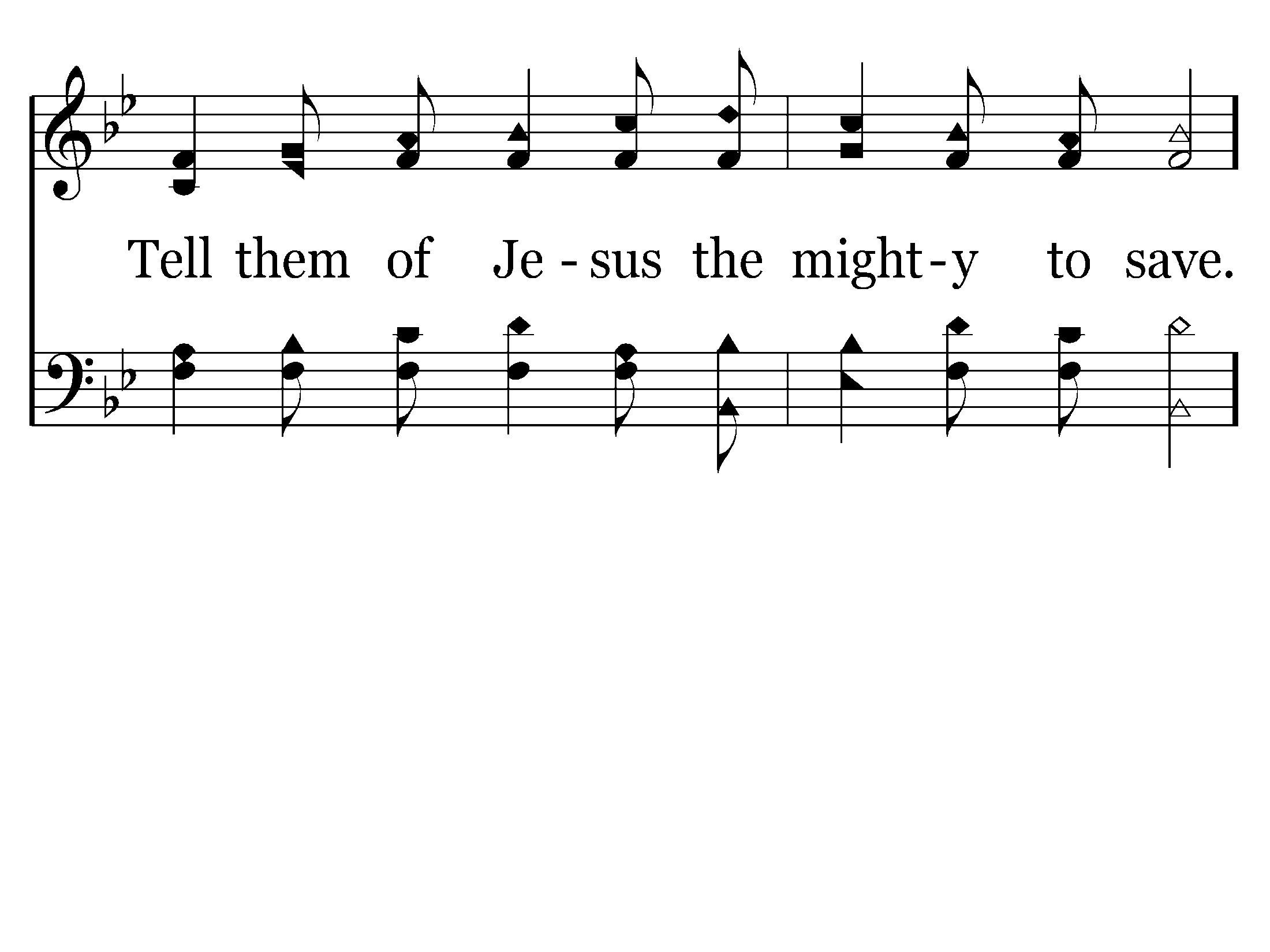 366 - Rescue The Perishing - 1.3
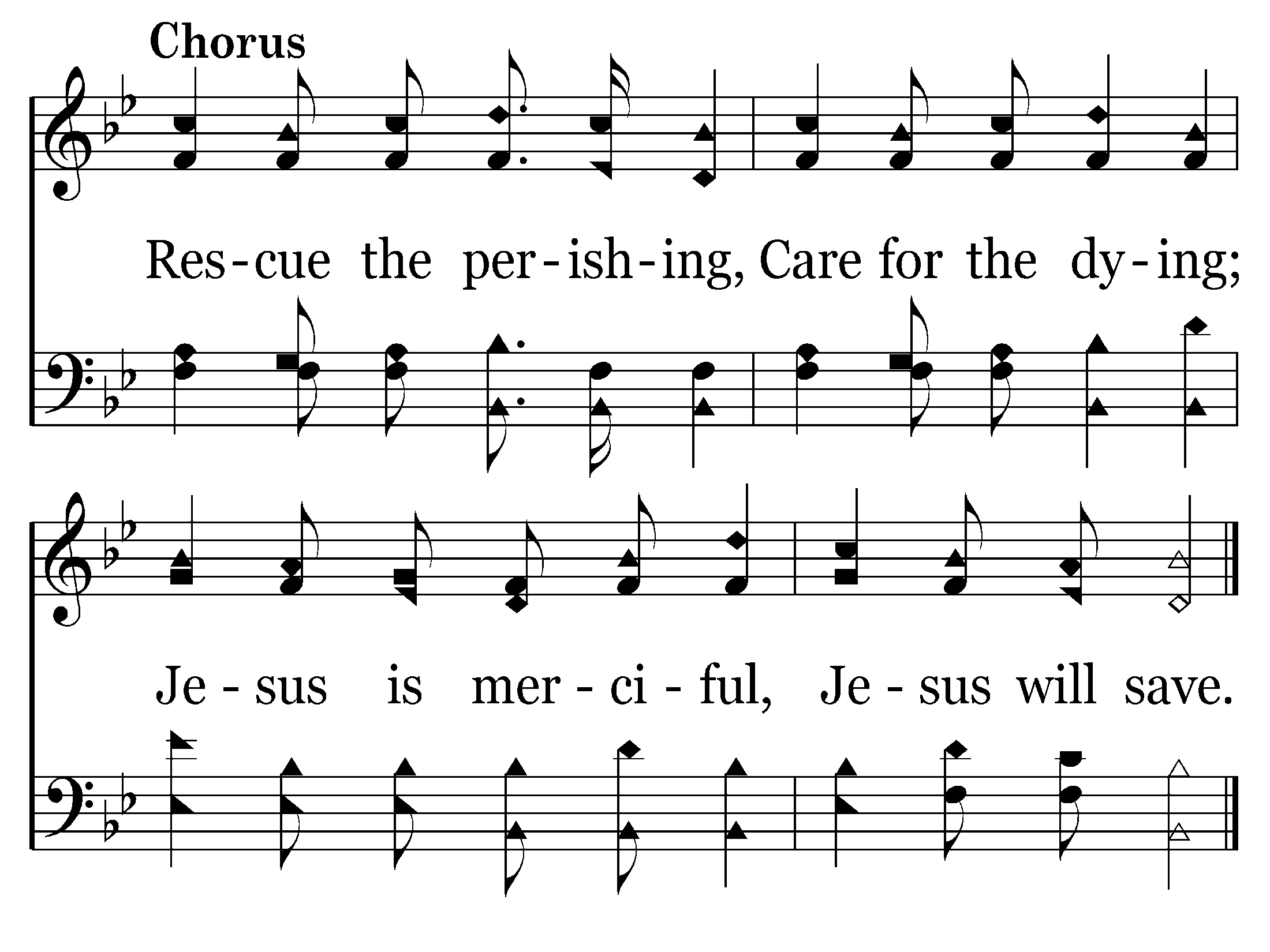 366 - Rescue The Perishing - C.1
End of Verse 1
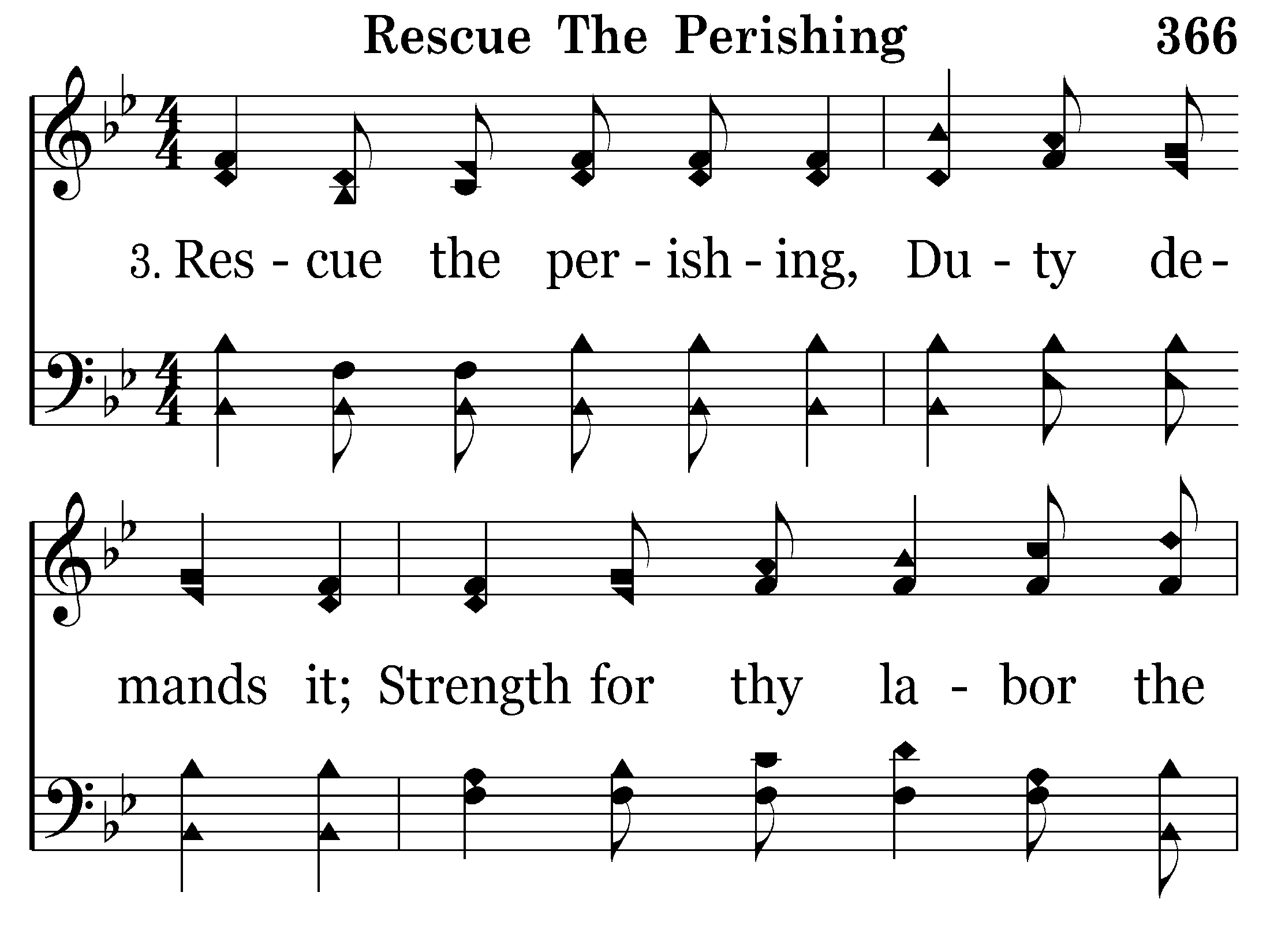 366 - Rescue The Perishing - 3.1
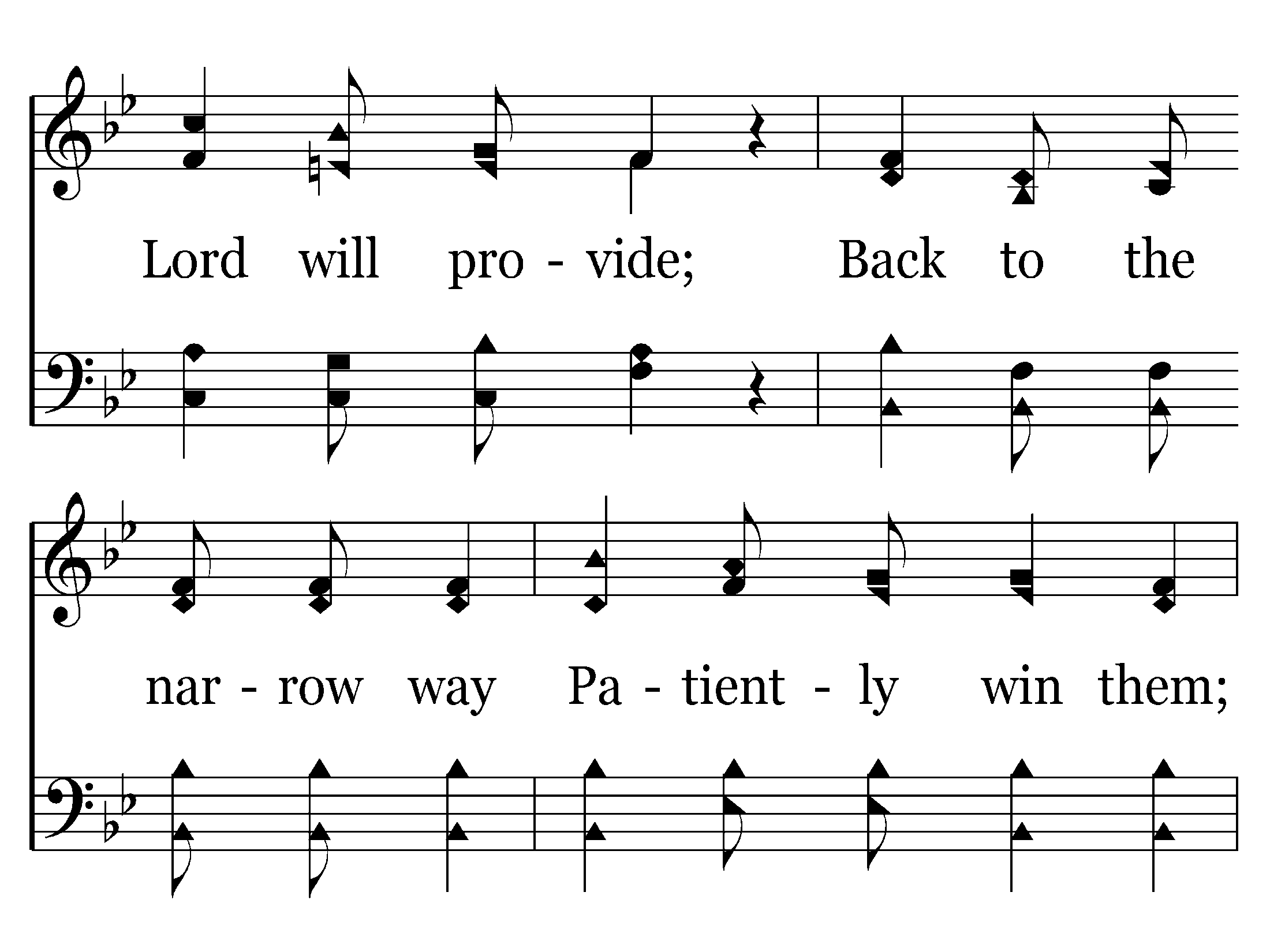 366 - Rescue The Perishing - 3.2
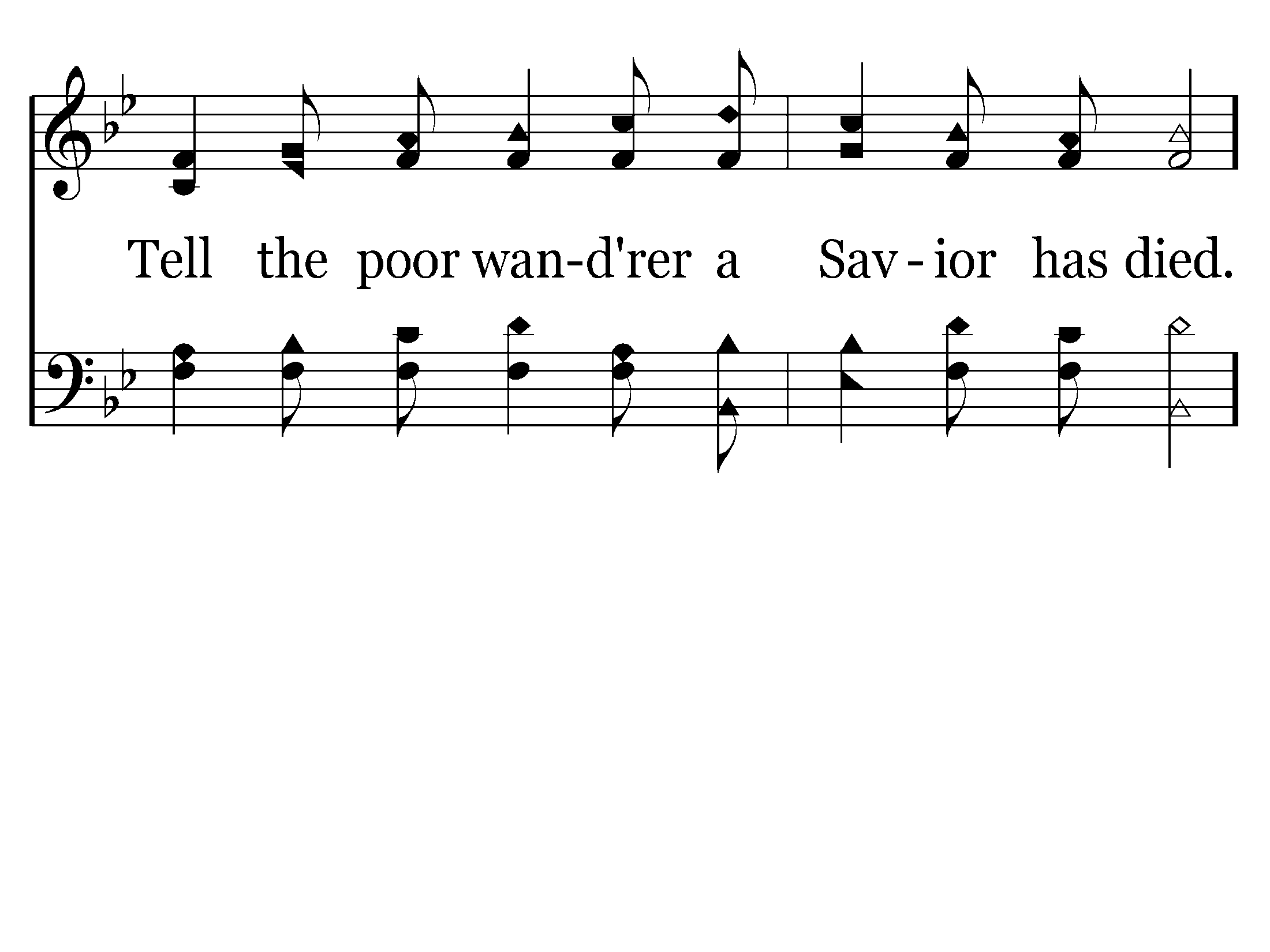 366 - Rescue The Perishing - 3.3
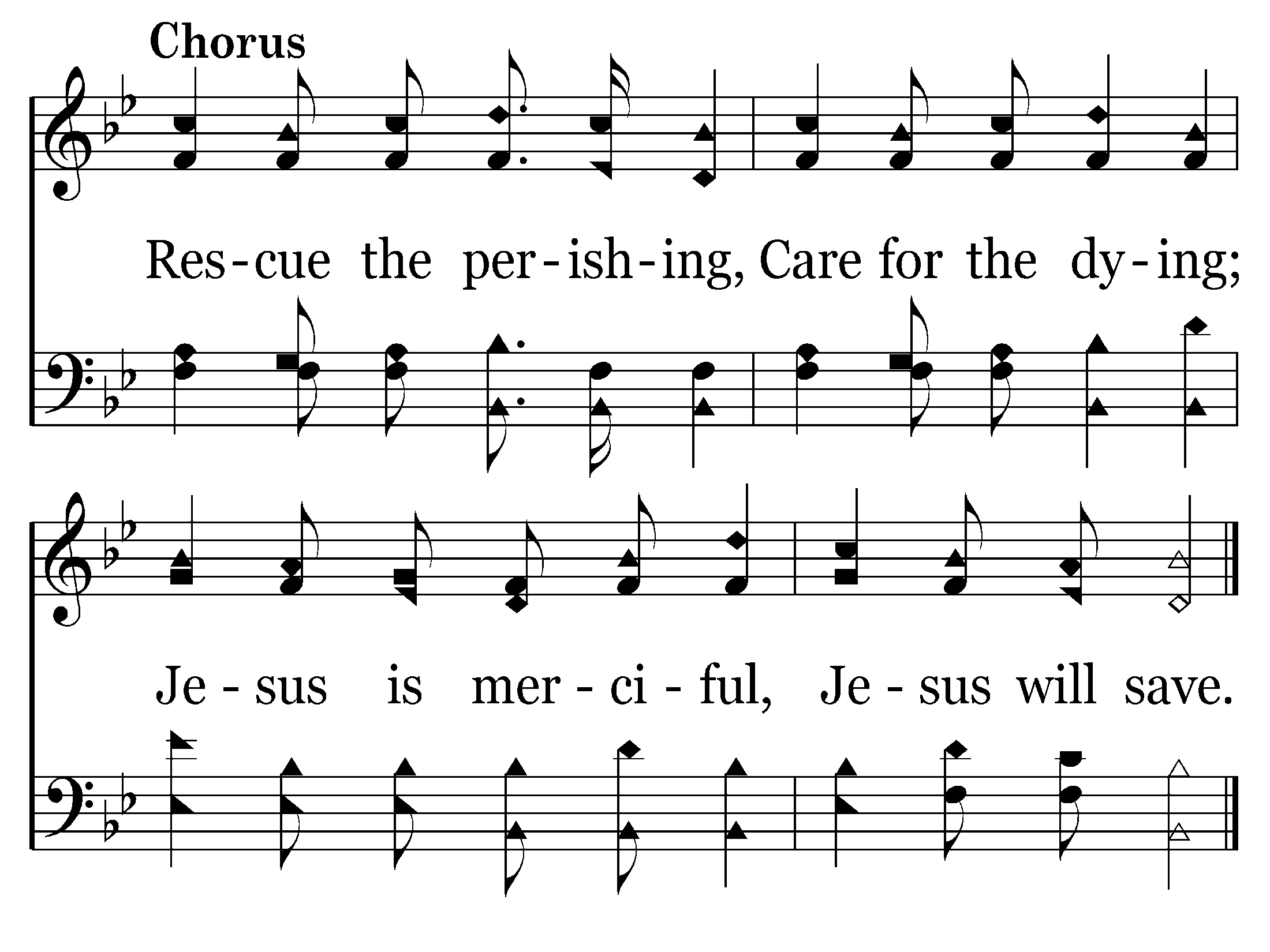 366 - Rescue The Perishing - C.1
End of Song
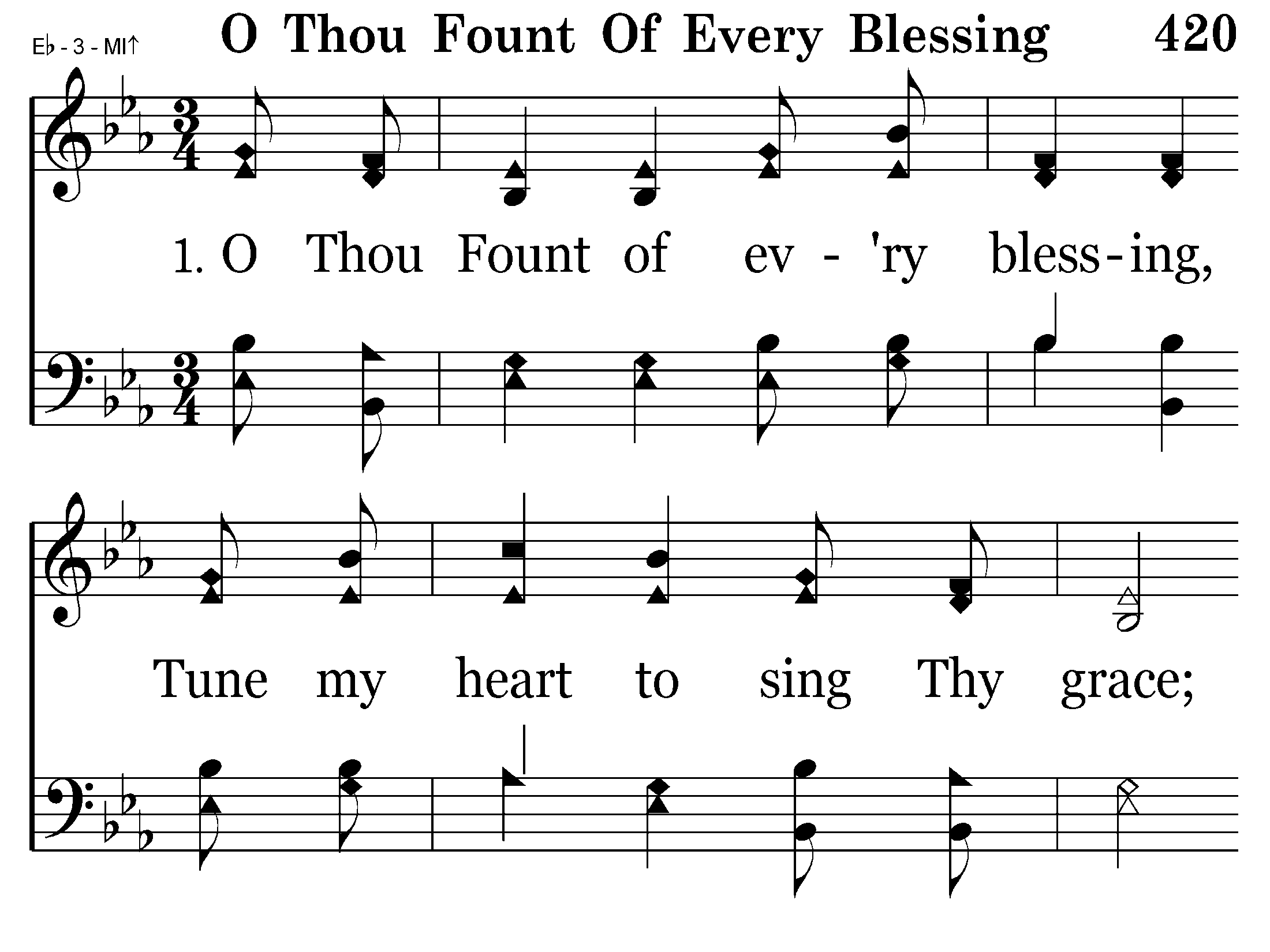 420 - O Thou Fount Of Every Blessing - 1.1
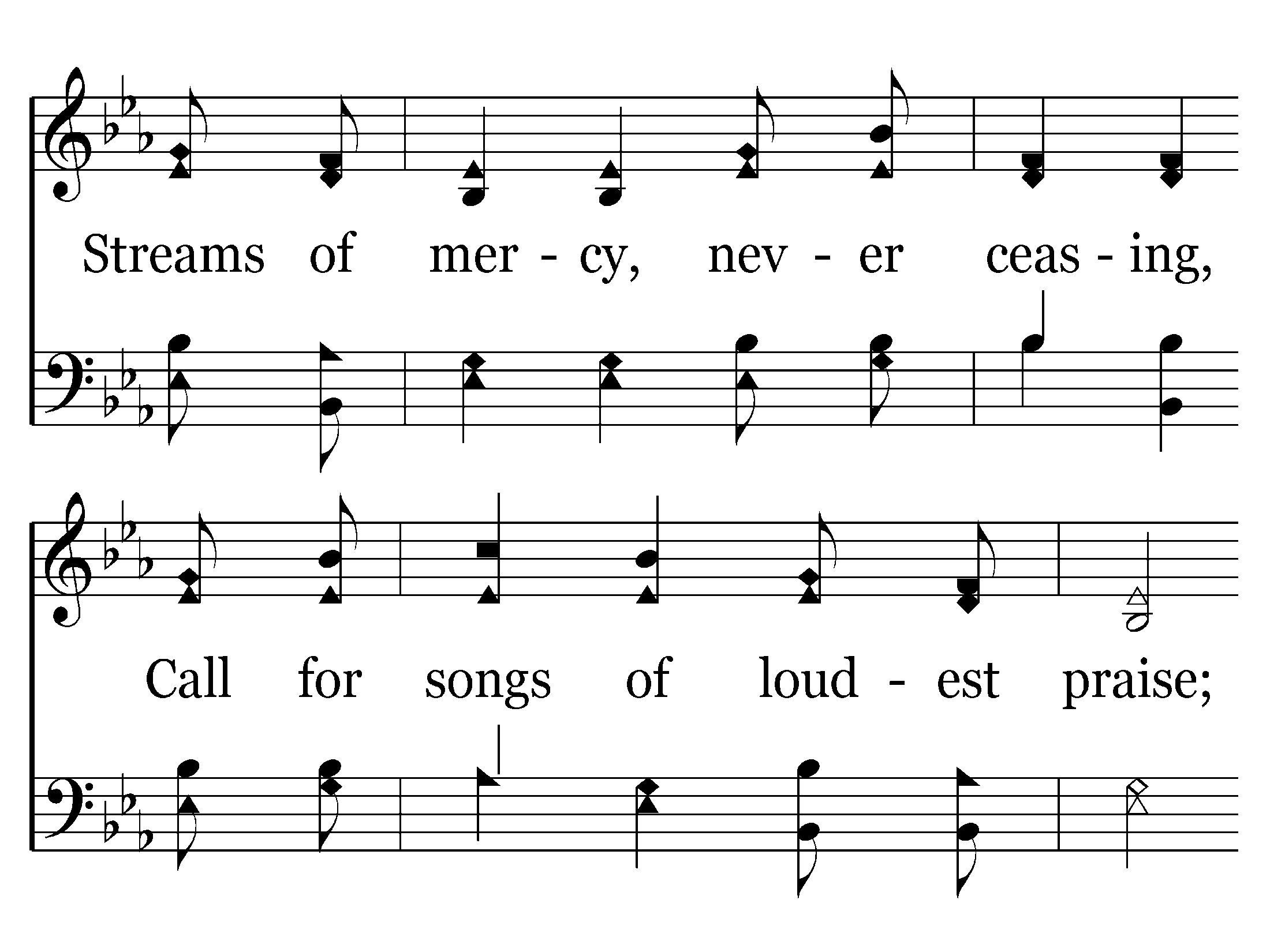 420 - O Thou Fount Of Every Blessing - 1.2
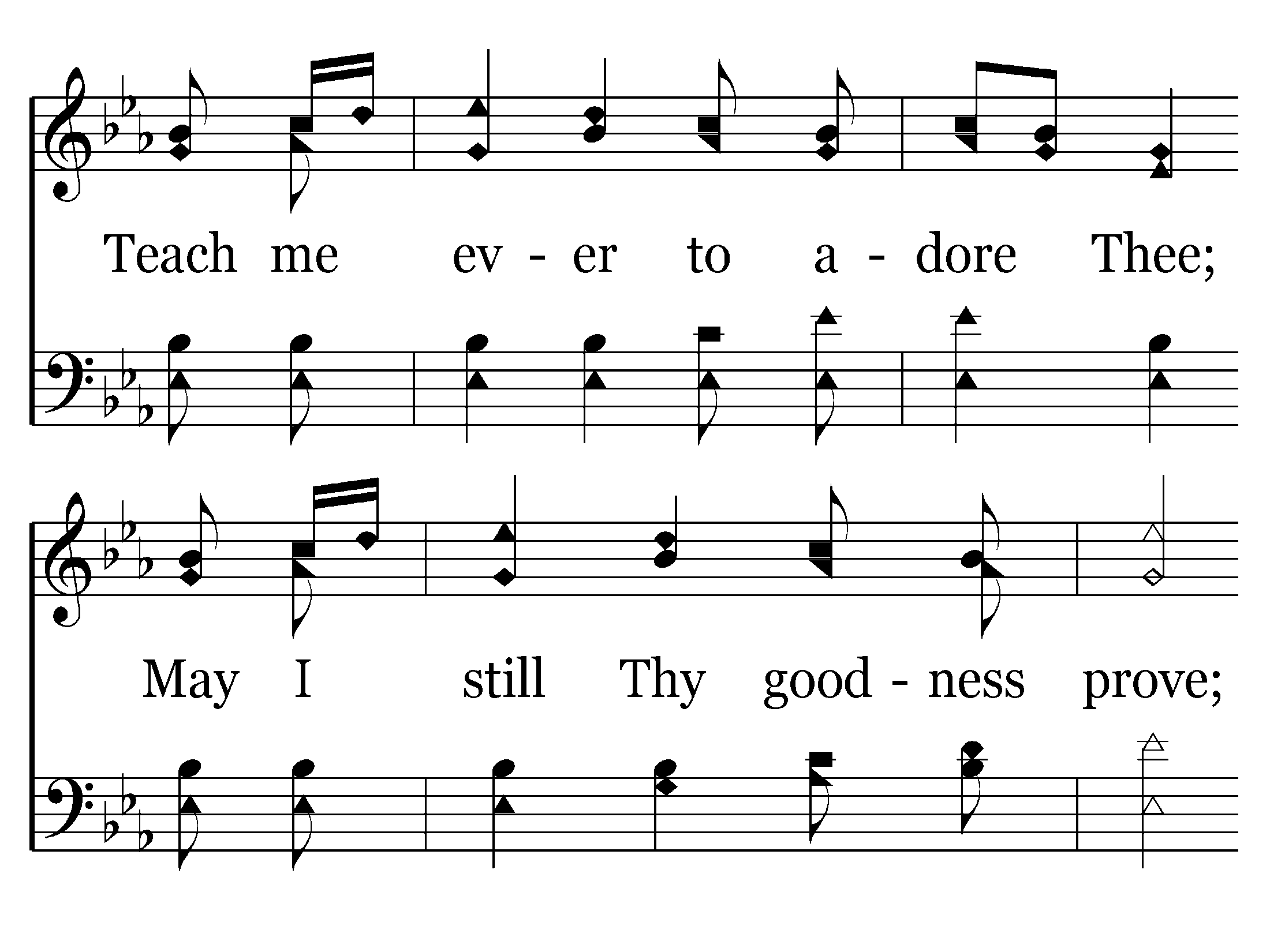 420 - O Thou Fount Of Every Blessing - 1.3
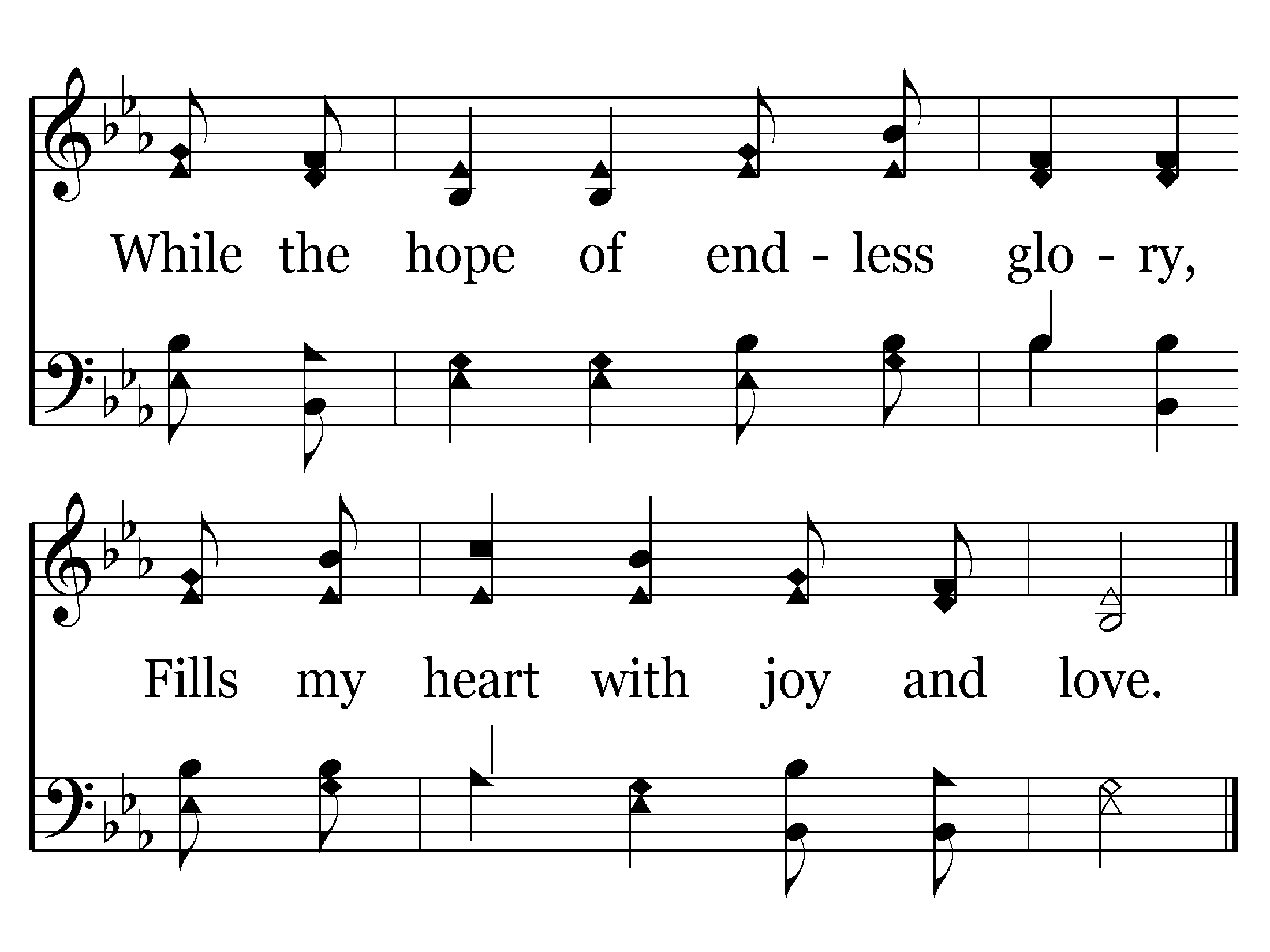 420 - O Thou Fount Of Every Blessing - 1.4
End of Verse 1
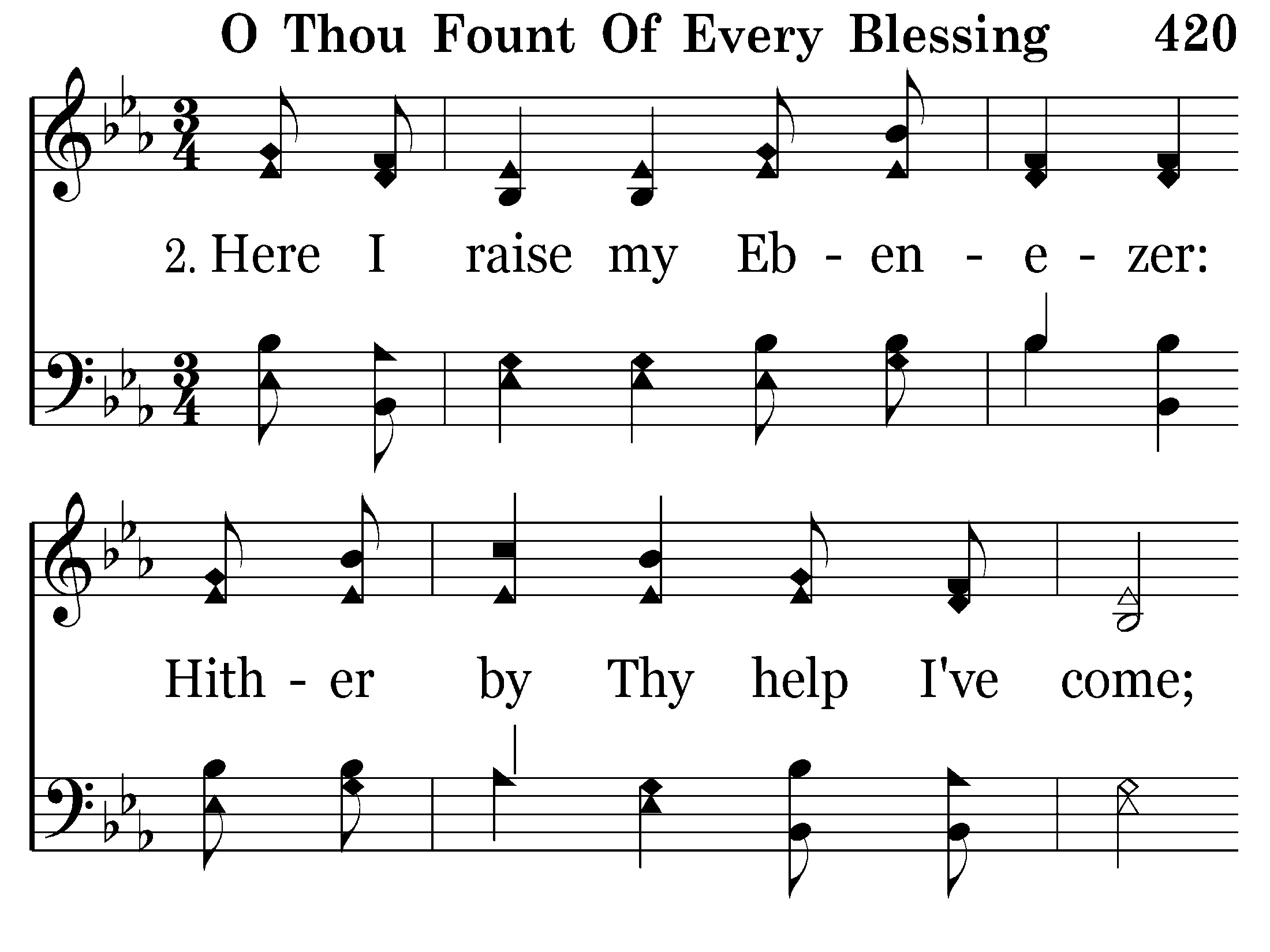 420 - O Thou Fount Of Every Blessing - 2.1
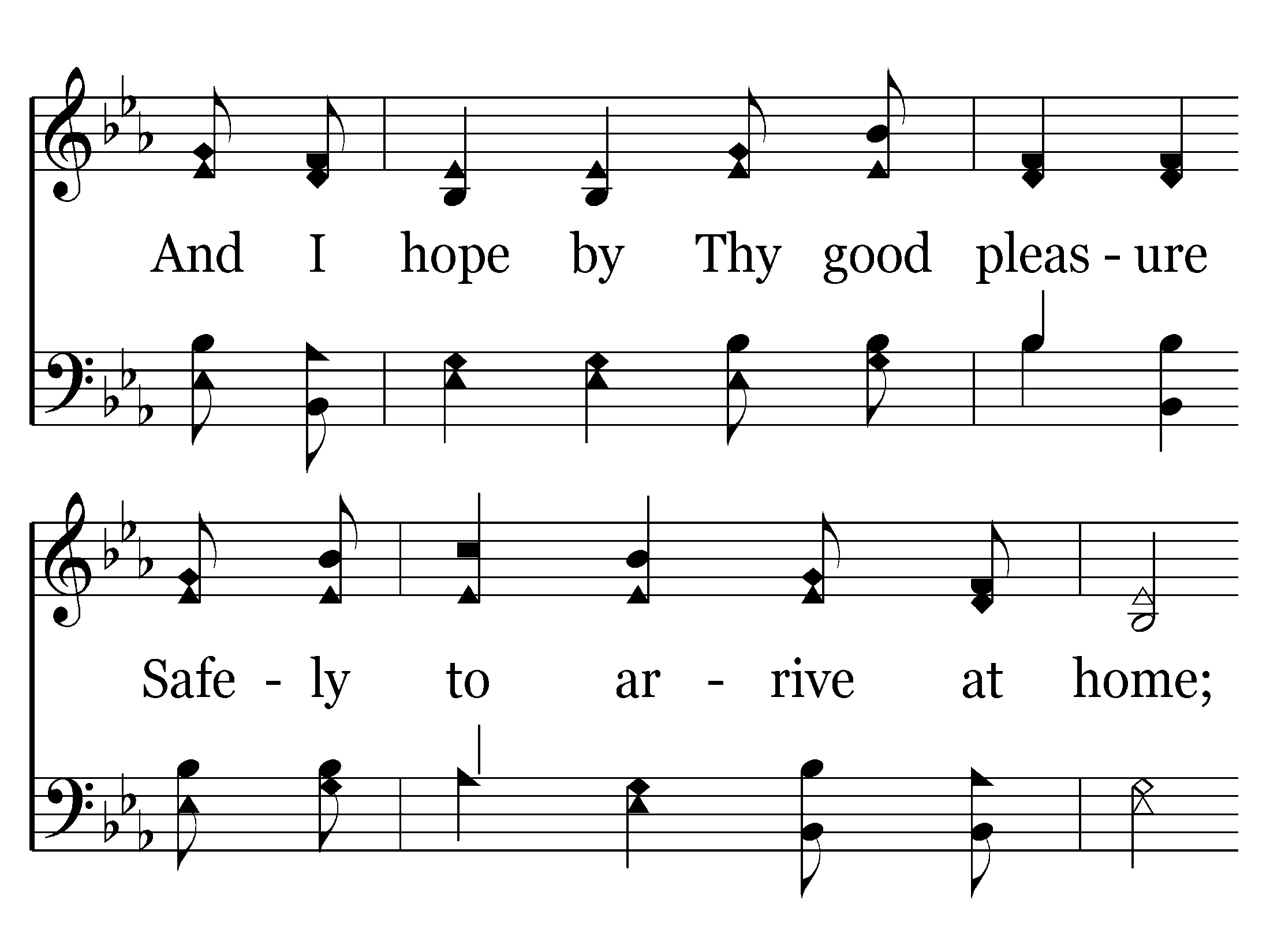 420 - O Thou Fount Of Every Blessing - 2.2
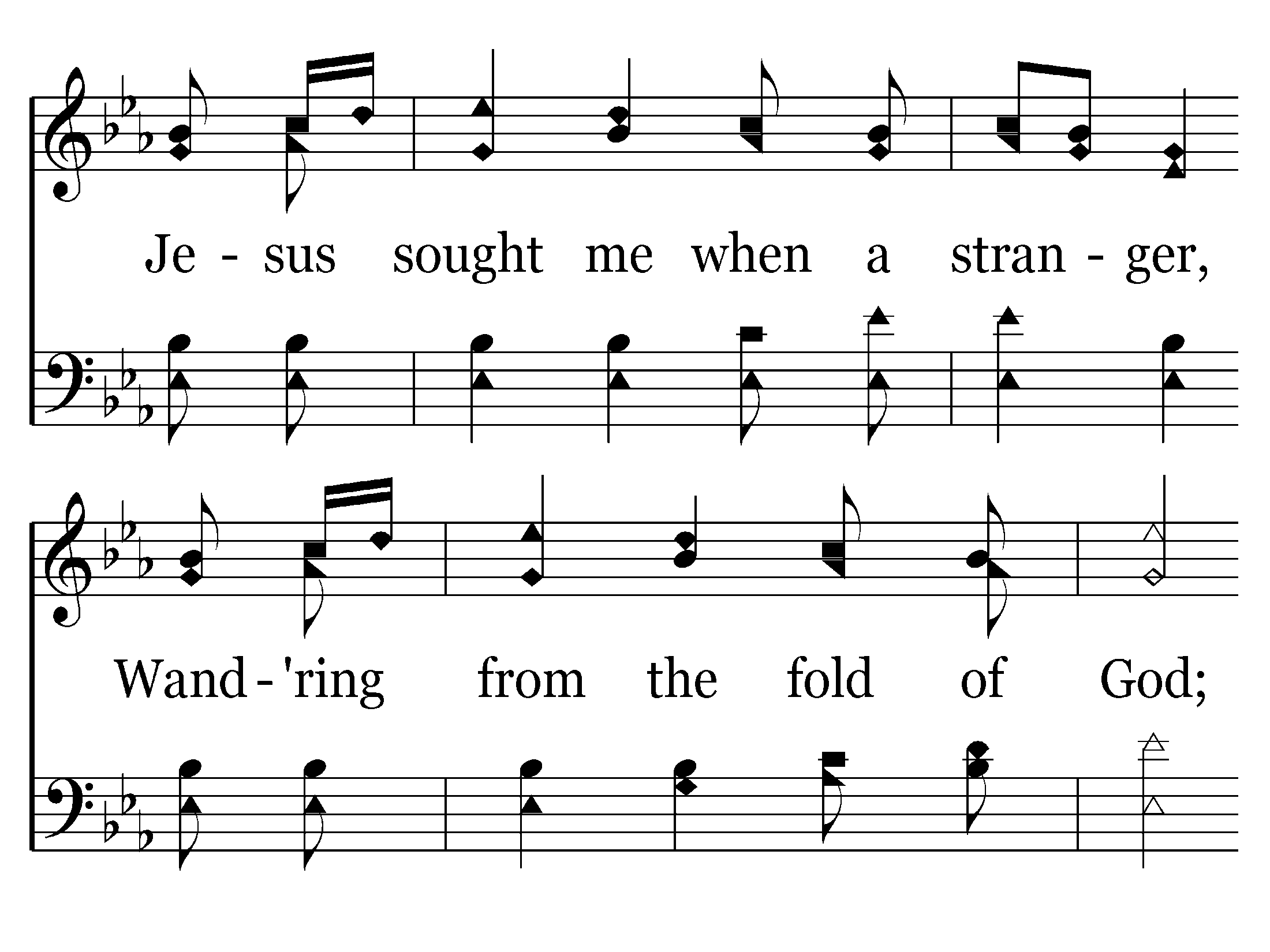 420 - O Thou Fount Of Every Blessing - 2.3
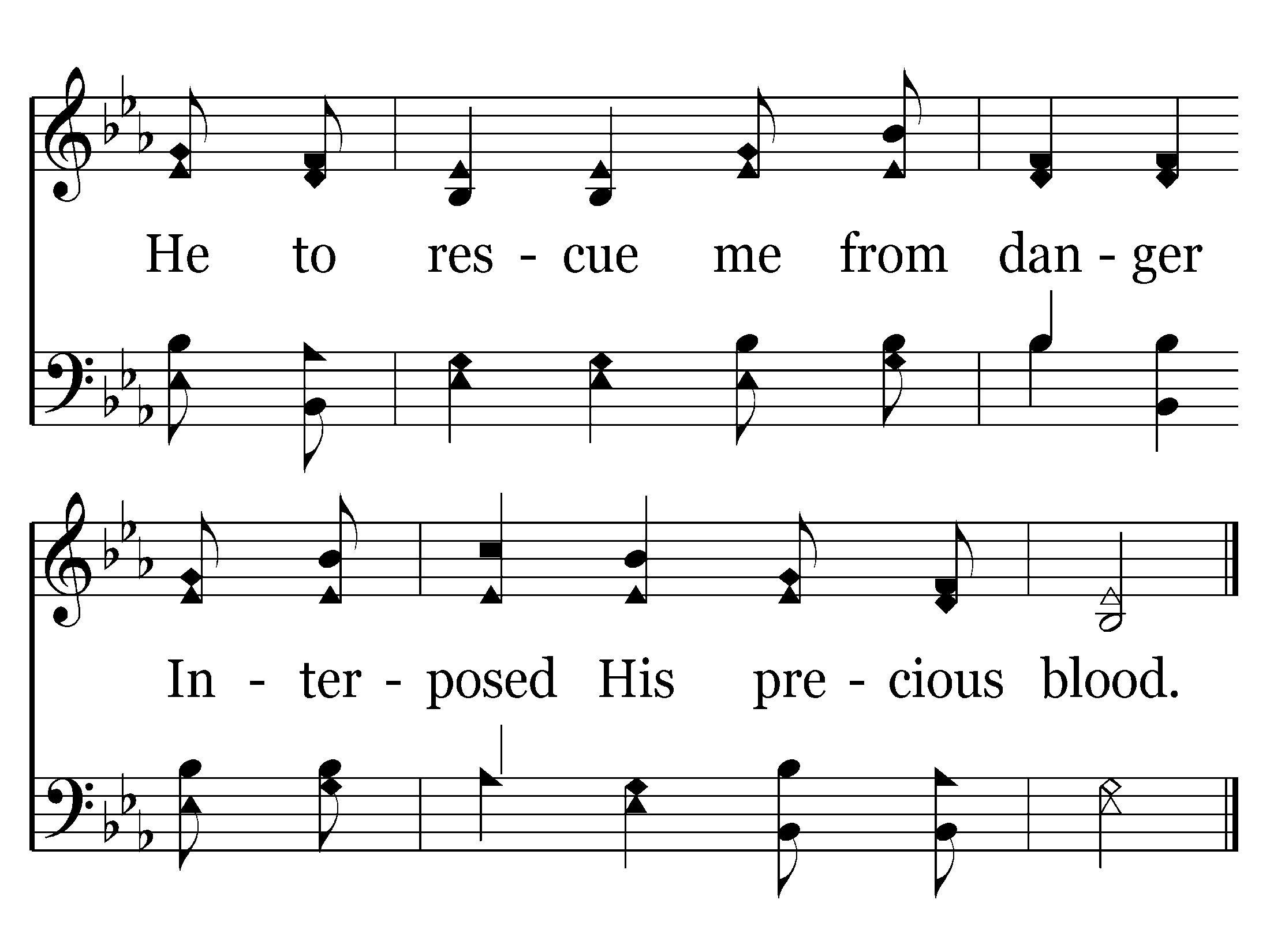 420 - O Thou Fount Of Every Blessing - 2.4
End of Verse 2
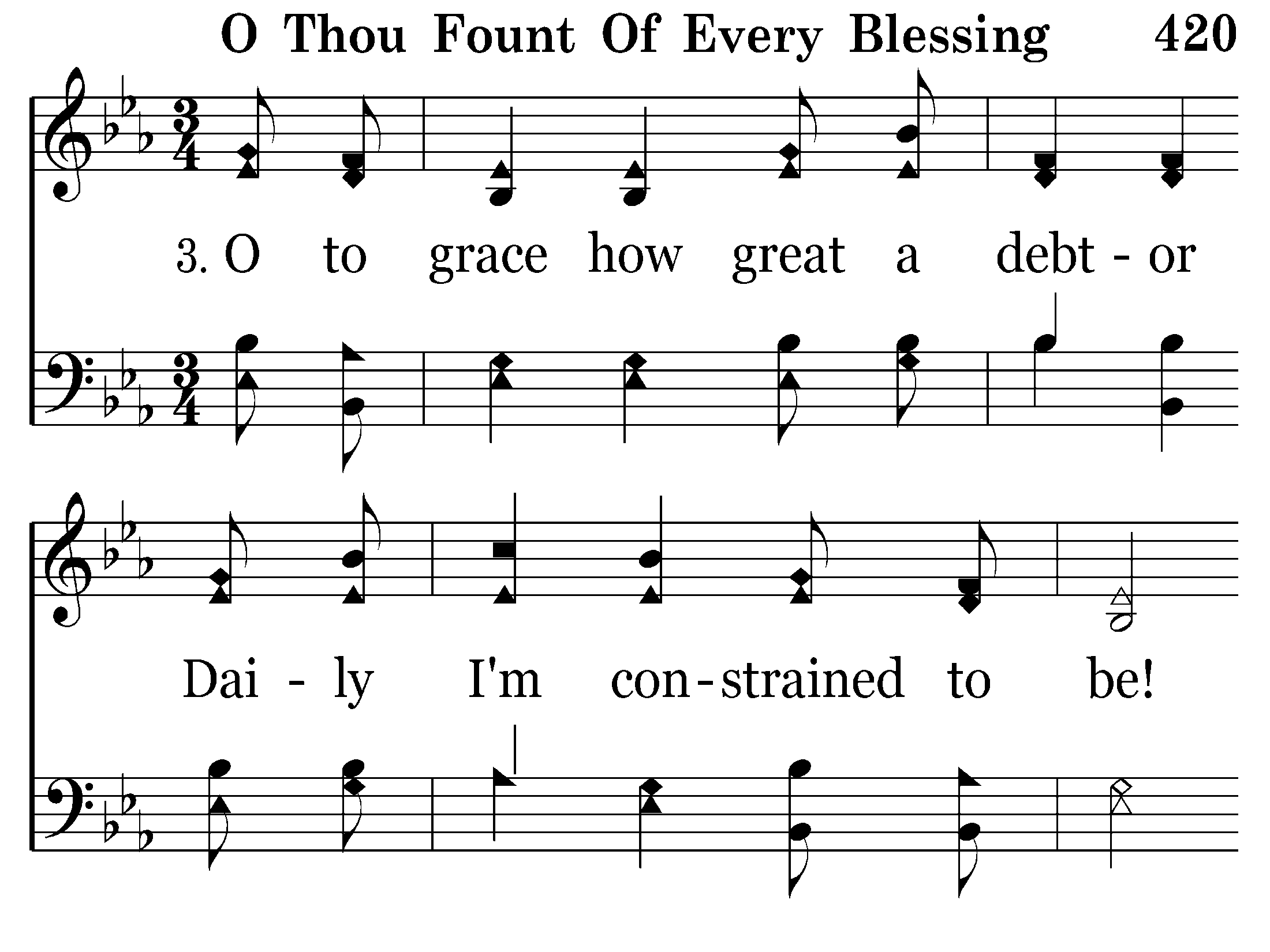 420 - O Thou Fount Of Every Blessing - 3.1
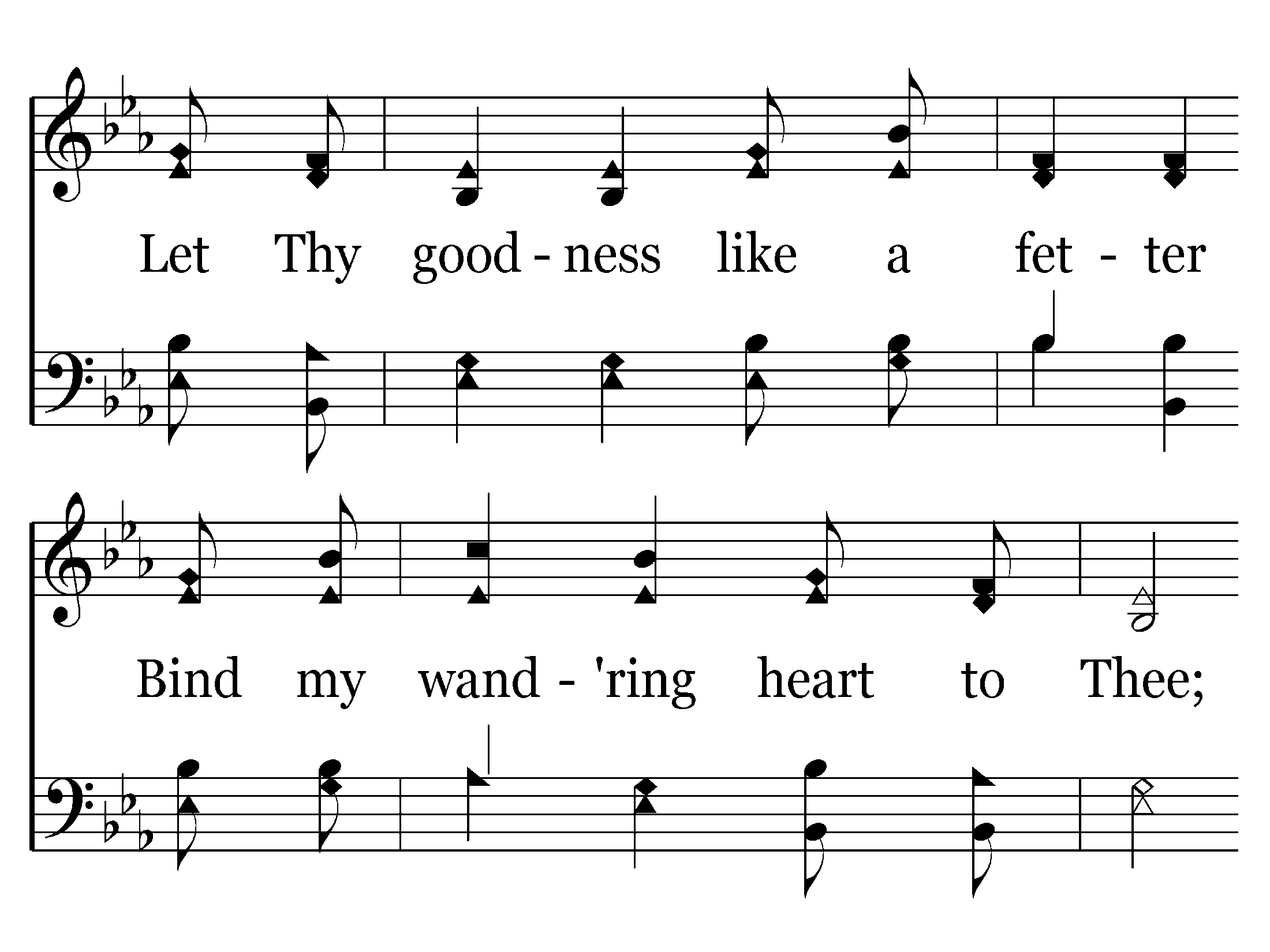 420 - O Thou Fount Of Every Blessing - 3.2
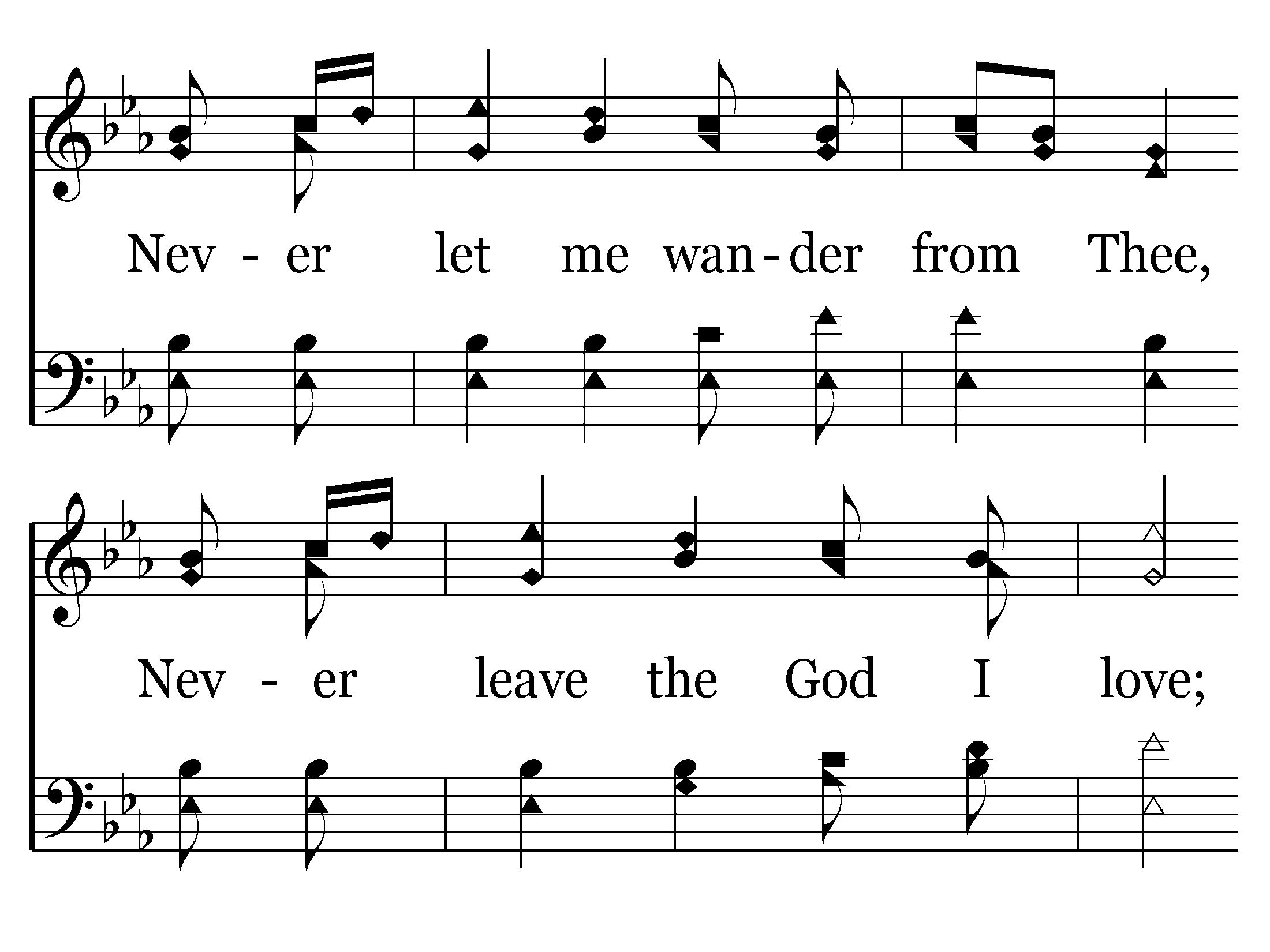 420 - O Thou Fount Of Every Blessing - 3.3
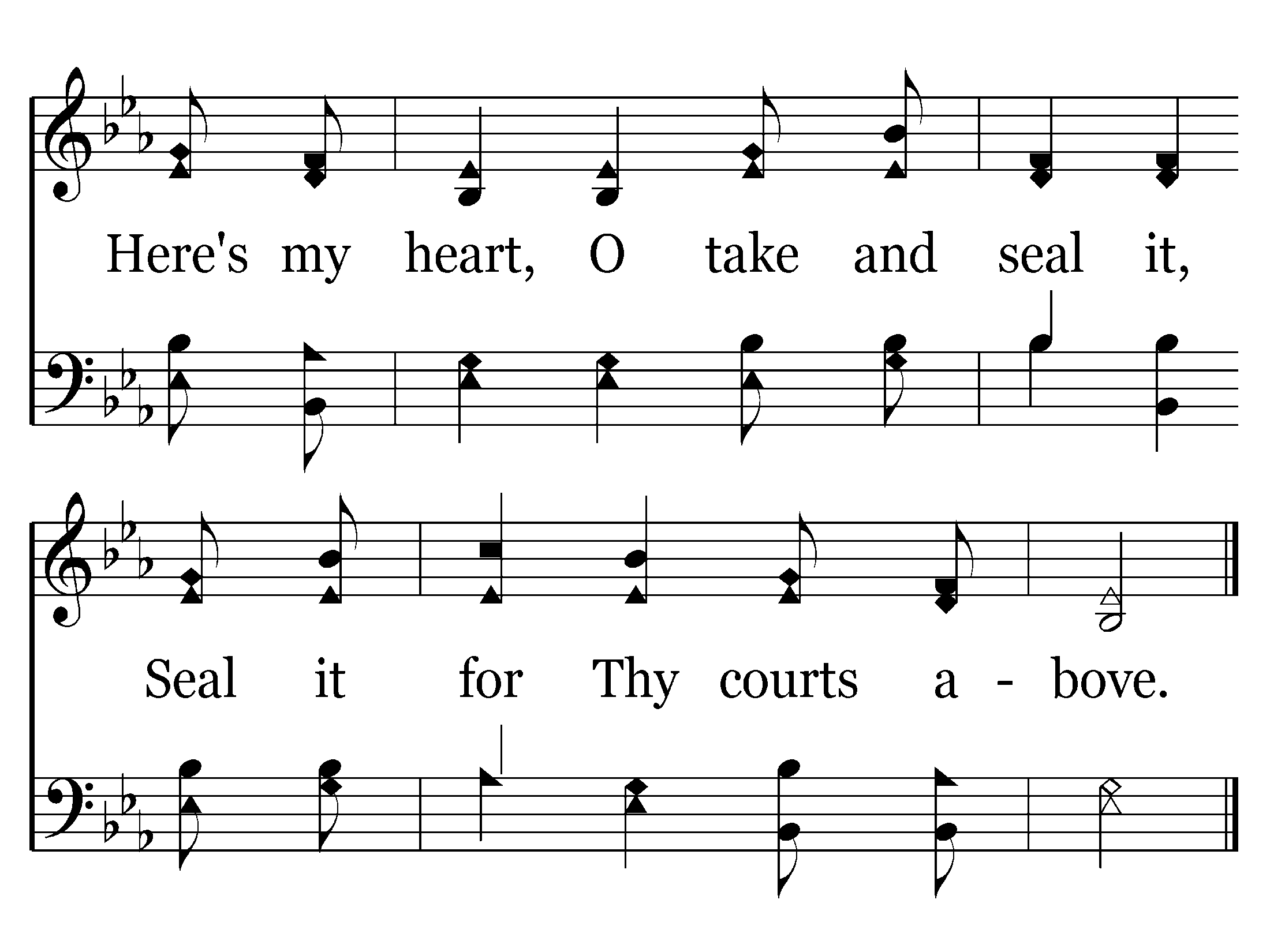 420 - O Thou Fount Of Every Blessing - 3.4
End of Song